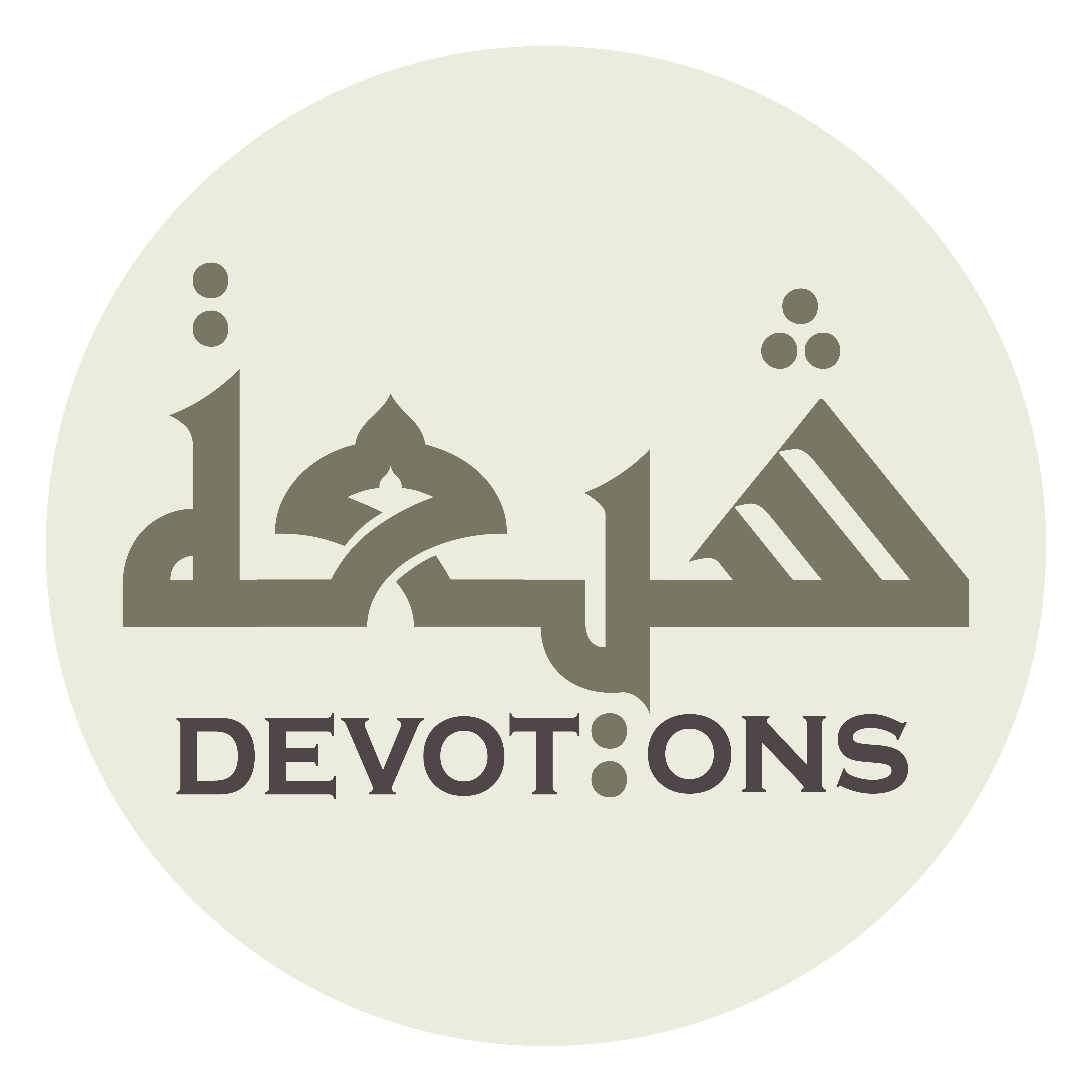 Dua 51 - Sahifat Sajjadiyyah
إِلَهِيْ أَحْمَدُكَ وَ أَنْتَ لِلْحَمْدِ أَهْلٌ
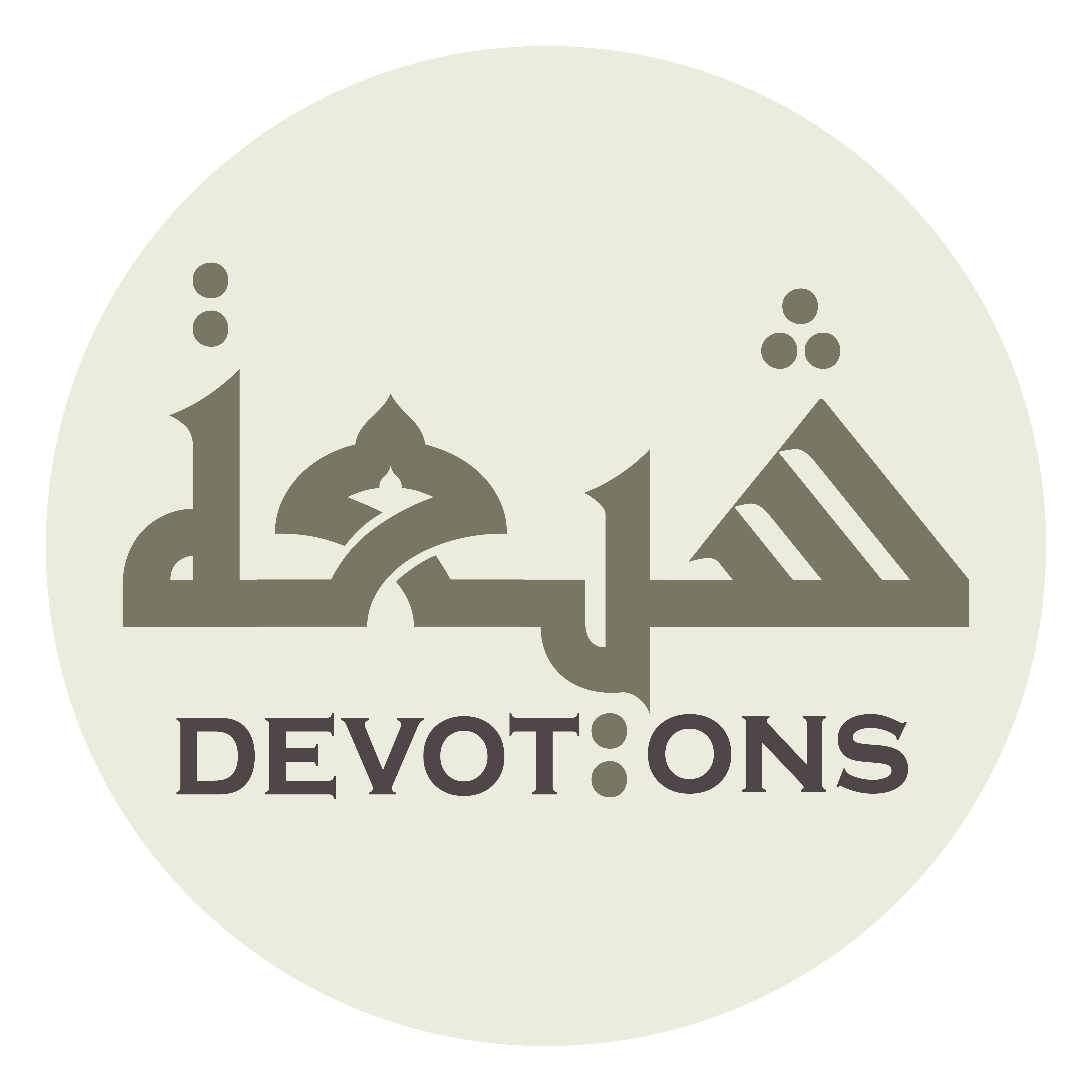 اَللَّهُمَّ صَلِّ عَلَى مُحَمَّدٍ وَ آلِ مُحَمَّدٍ

allāhumma ṣalli `alā muḥammadin wa āli muḥammad

O' Allāh send Your blessings on Muhammad and the family of Muhammad.
Dua 51 - Sahifat Sajjadiyyah
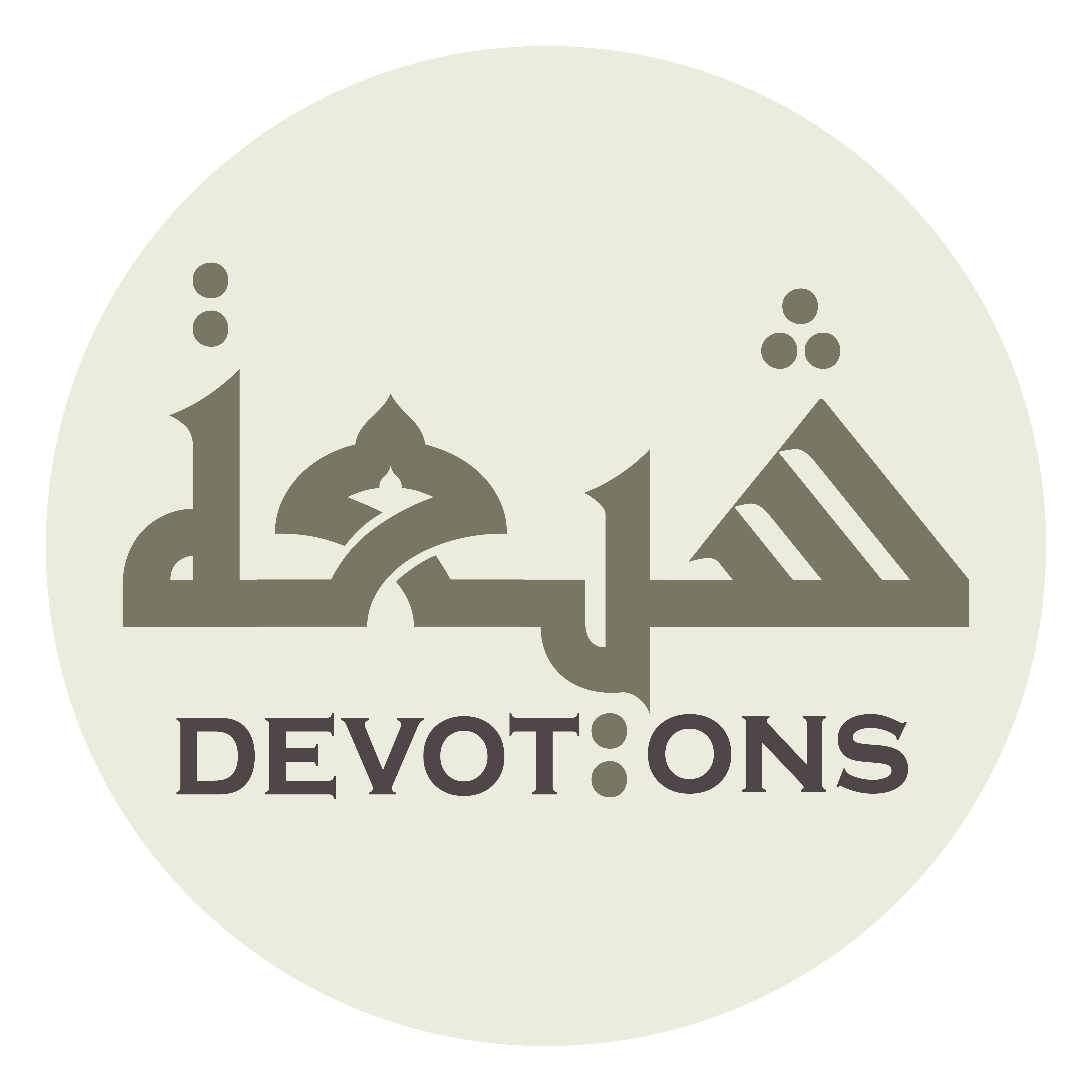 بِسْمِ اللَّـهِ الرَّحْمَـٰنِ الرَّحِيمِ

bismillāhir raḥmānir raḥīm

In the Name of Allāh,the All-beneficent, the All-merciful.
Dua 51 - Sahifat Sajjadiyyah
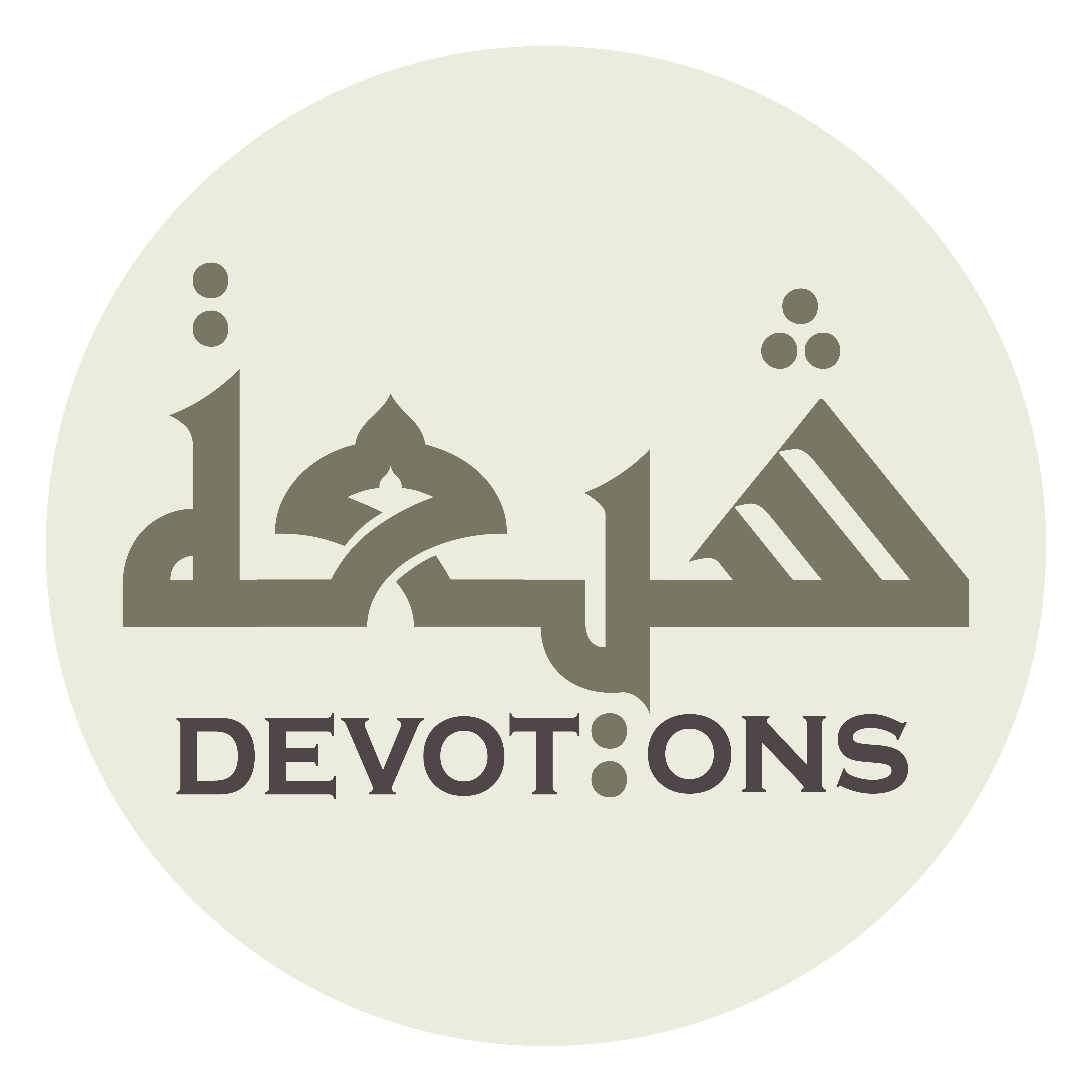 إِلَهِيْ أَحْمَدُكَ وَ أَنْتَ لِلْحَمْدِ أَهْلٌ

ilahī aḥmaduka wa anta lilḥamdi ahl

My God, I praise You, - and You art worthy of praise -
Dua 51 - Sahifat Sajjadiyyah
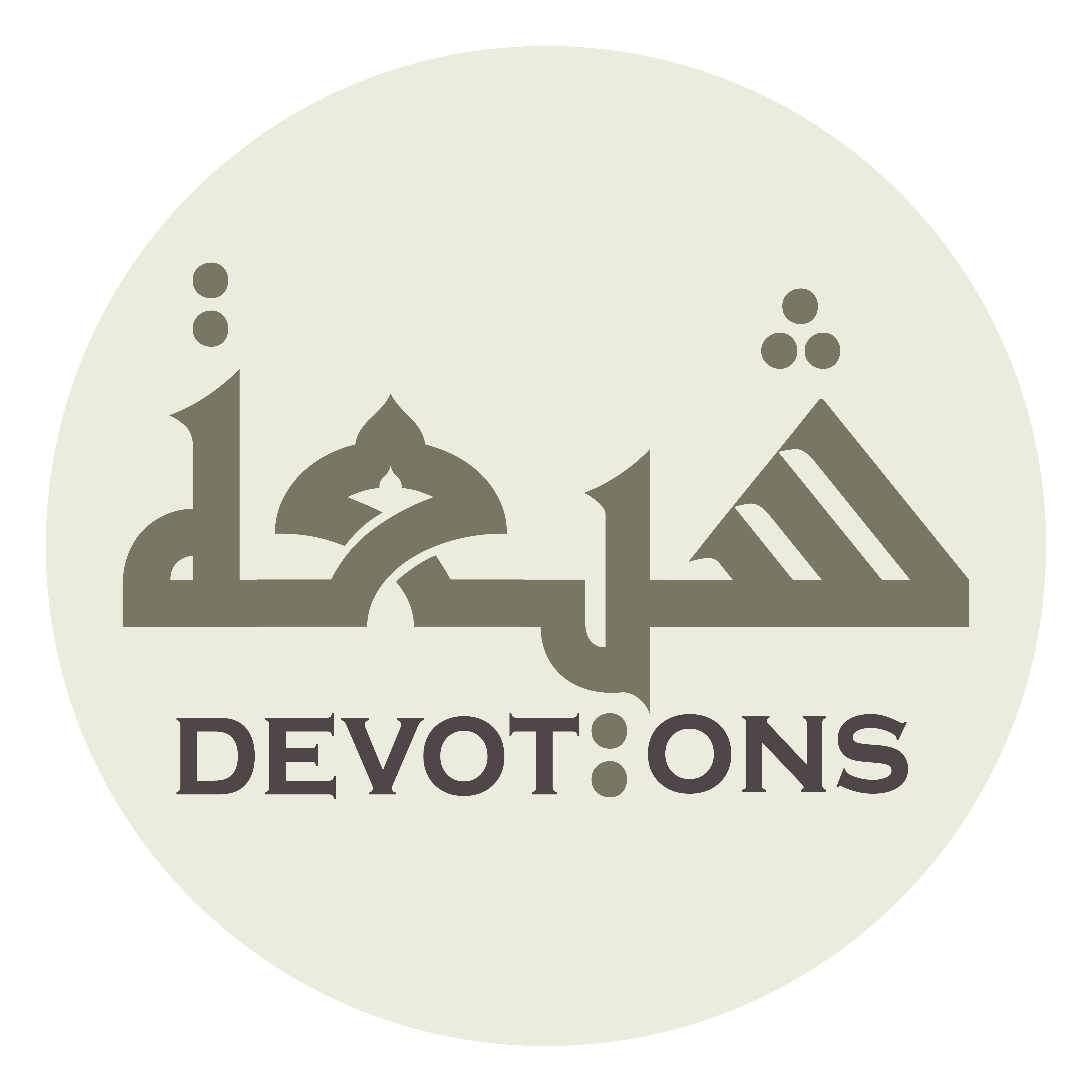 عَلَى حُسْنِ صَنِيعِكَ إِلَيَّ، وَ سُبُوغِ نَعْمَائِكَ عَلَيَّ

`alā ḥusni ṣanī`ika ilayy, wa subūghi na`mā-ika `alayy

for Your benefaction toward me, the lavishness of Your favours toward me,
Dua 51 - Sahifat Sajjadiyyah
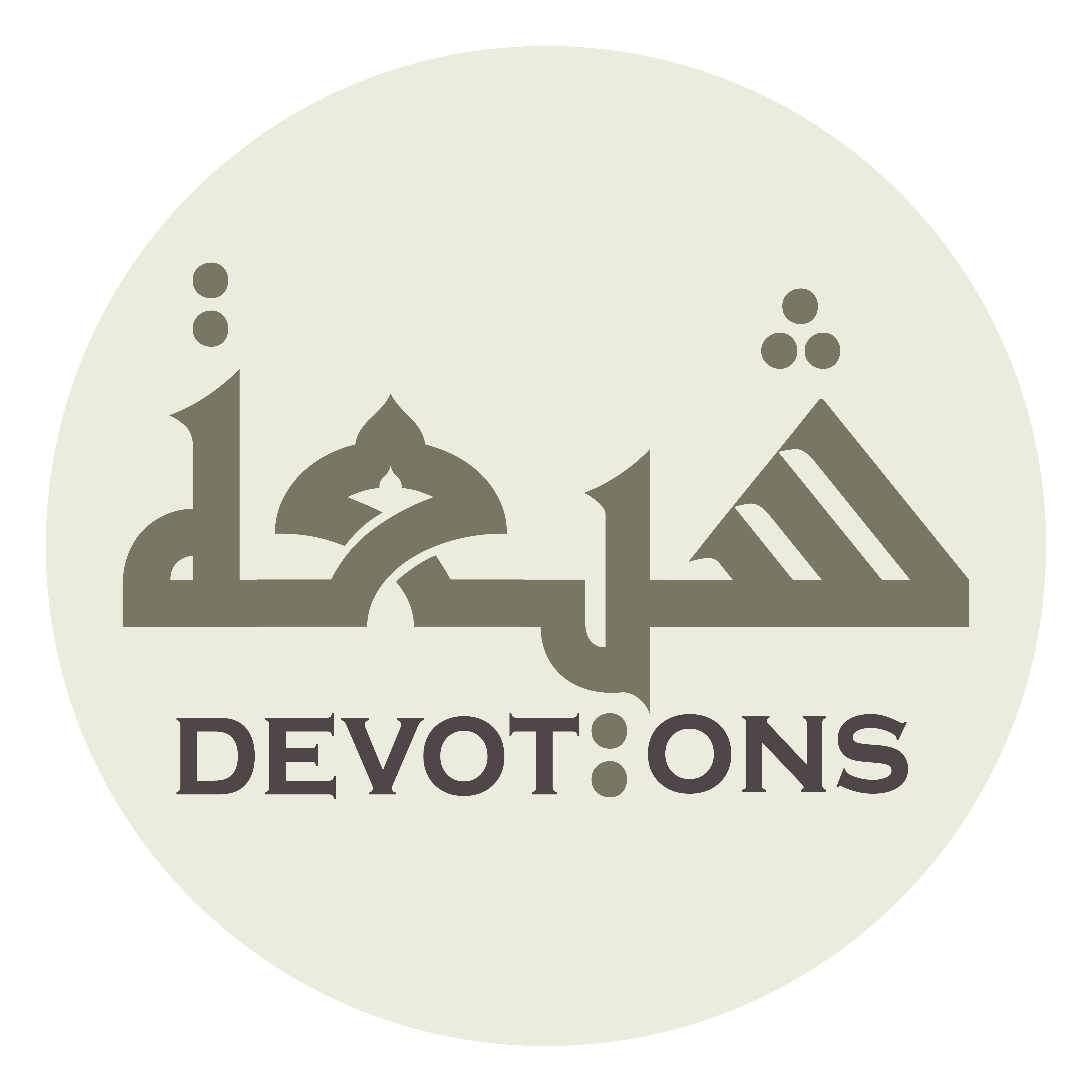 وَ جَزِيلِ عَطَائِكَ عِنْدِي

wa jazīli `aṭā-ika `indī

and Your plentiful bestowal upon me,
Dua 51 - Sahifat Sajjadiyyah
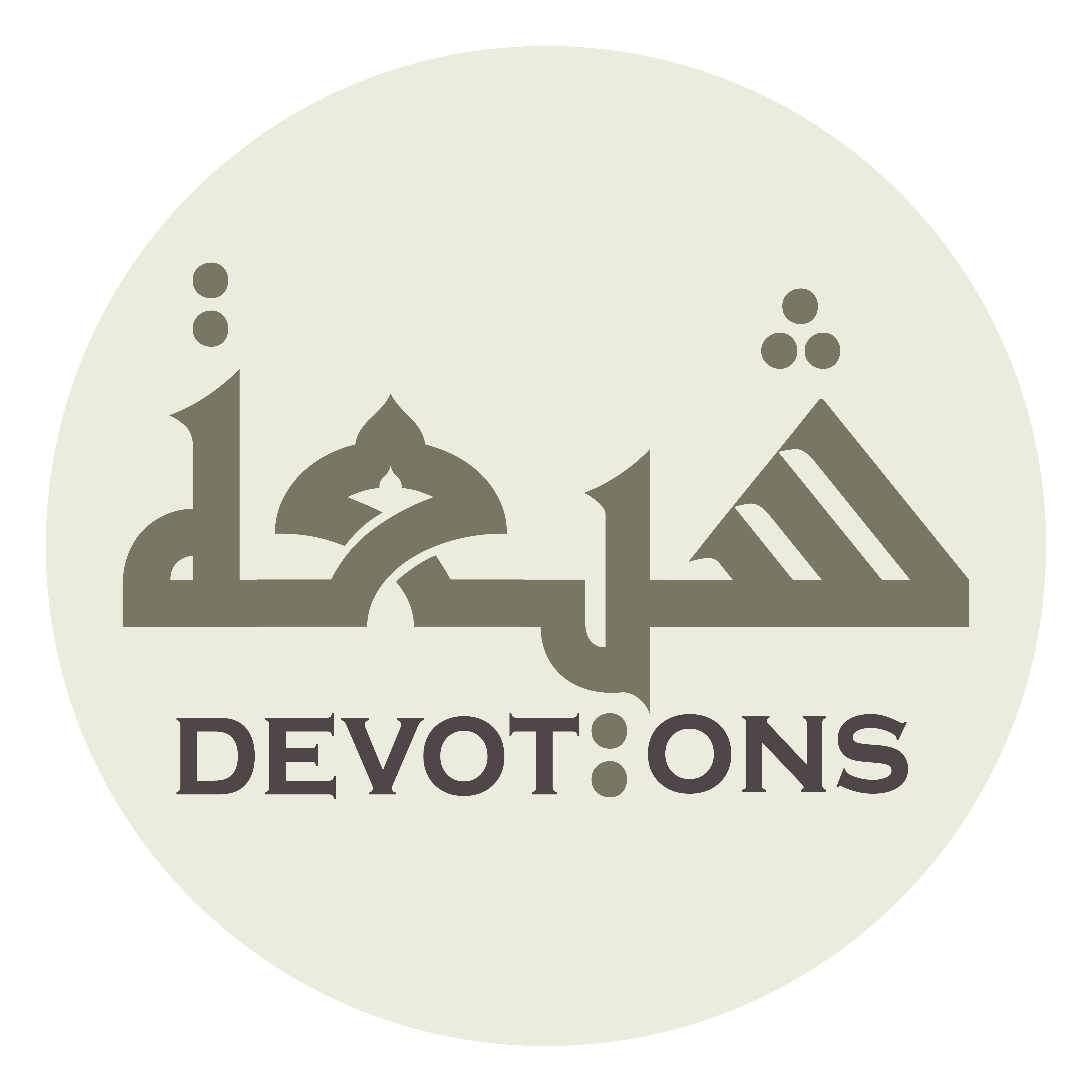 وَ عَلَى مَا فَضَّلْتَنِيْ بِهِ مِنْ رَحْمَتِكَ

wa `alā mā faḍḍaltanī bihi min raḥmatik

and for showing bounty toward me through Your mercy
Dua 51 - Sahifat Sajjadiyyah
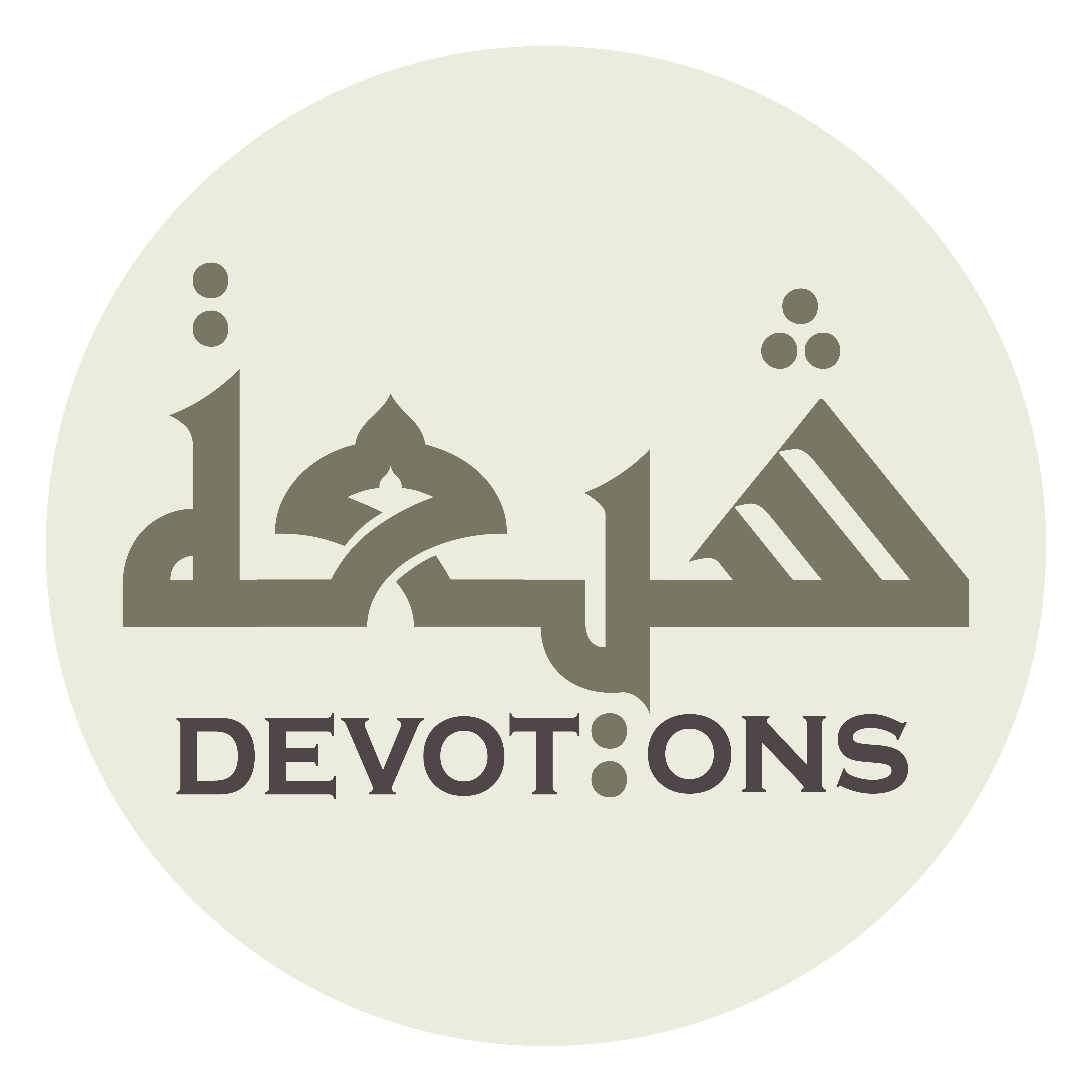 وَ أَسْبَغْتَ عَلَيَّ مِنْ نِعْمَتِكَ

wa asbaghta `alayya min ni`matik

and lavishing Your favour upon me.
Dua 51 - Sahifat Sajjadiyyah
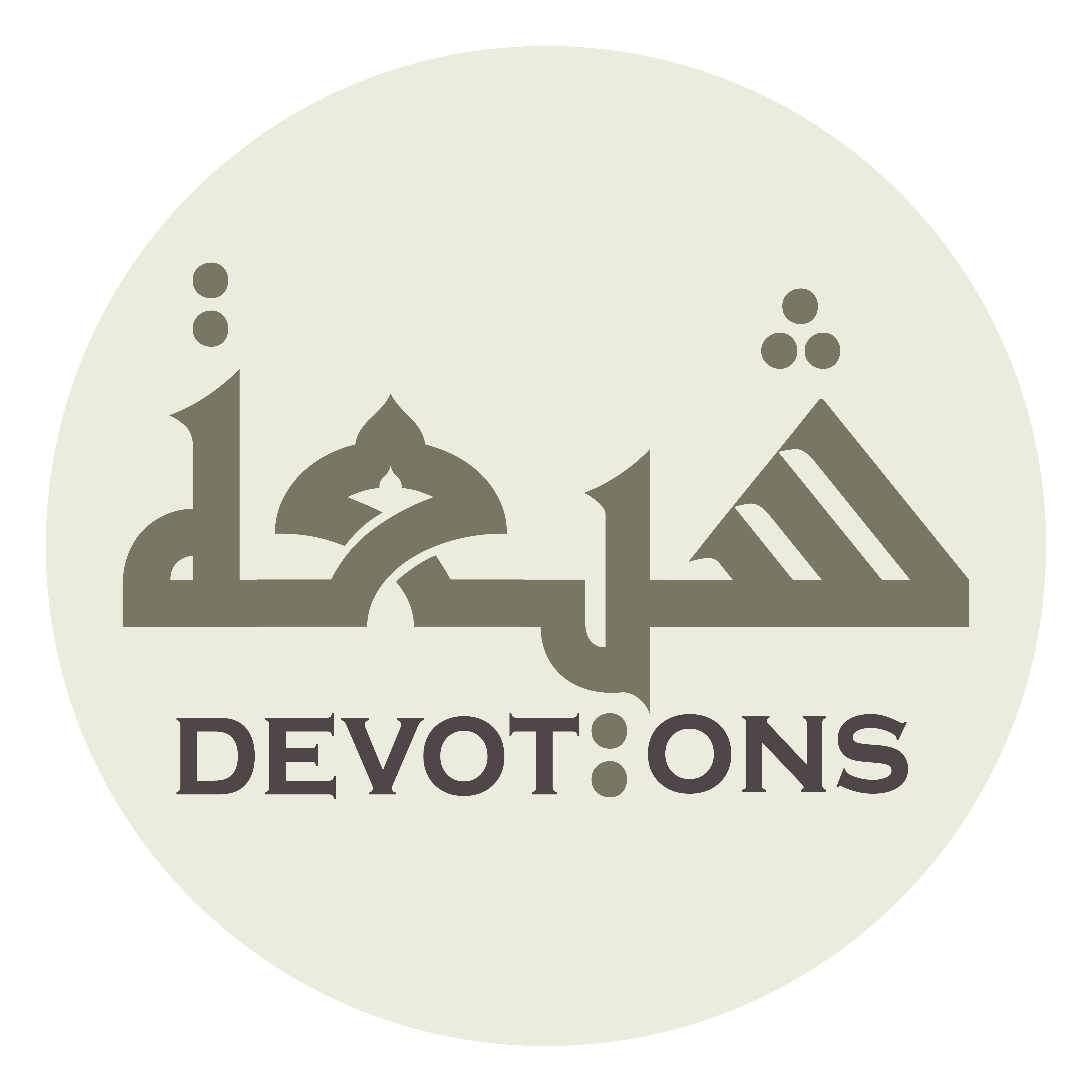 فَقَدِ اصْطَنَعْتَ عِنْدِيْ مَا يَعْجِزُ عَنْهُ شُكْرِيْ وَ لَوْ لَا إِحْسَانُكَ إِلَيَّ

faqadiṣṭana`ta `indī mā ya`jizu `anhu shukrī wa law lā iḥsānuka ilayy

You hast done well toward me and I am incapable of thanking You. Were it not for Your beneficence toward me
Dua 51 - Sahifat Sajjadiyyah
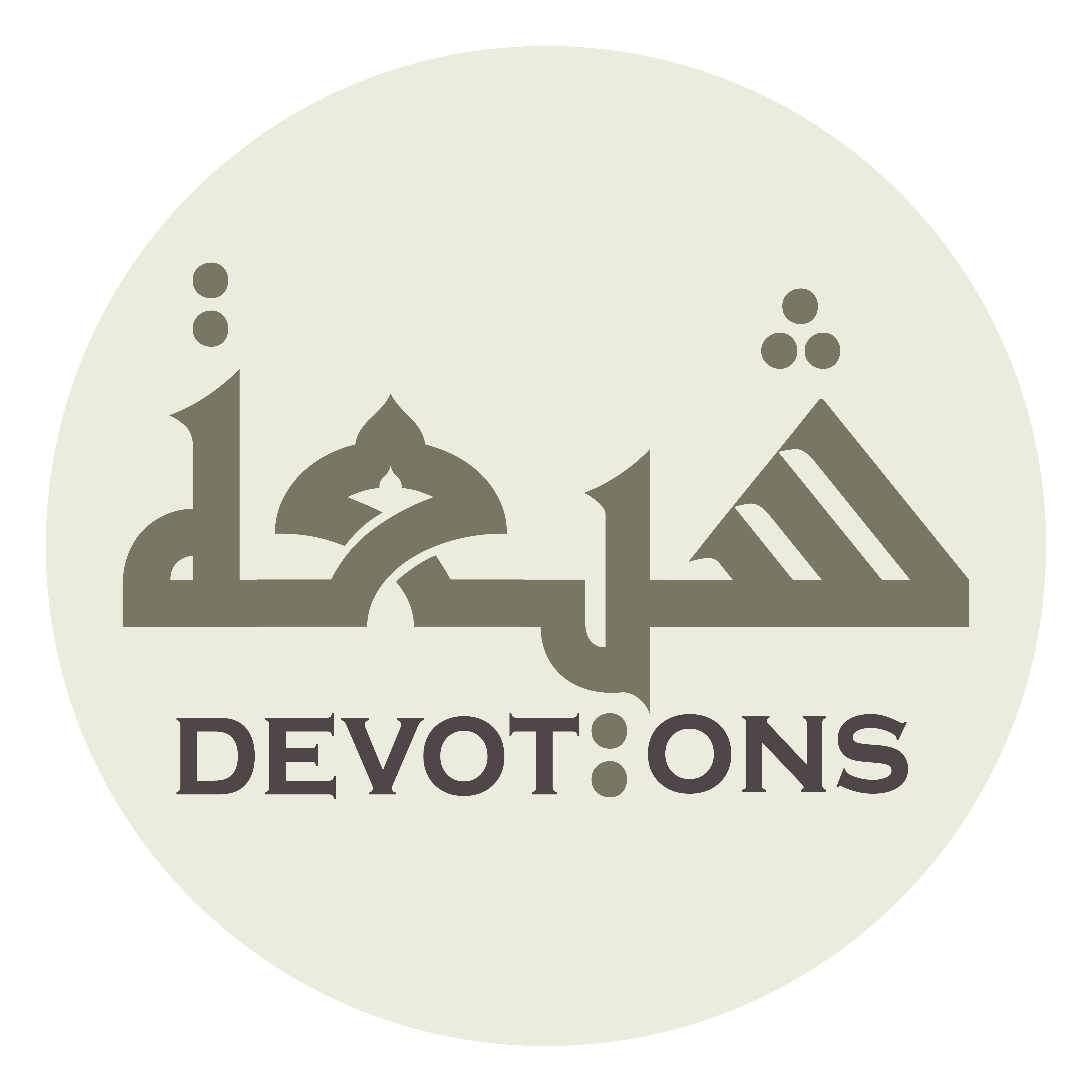 وَ سُبُوغُ نَعْمَائِكَ عَلَيَّ

wa subūghu na`mā-ika `alayy

and the lavishness of Your favours upon me,
Dua 51 - Sahifat Sajjadiyyah
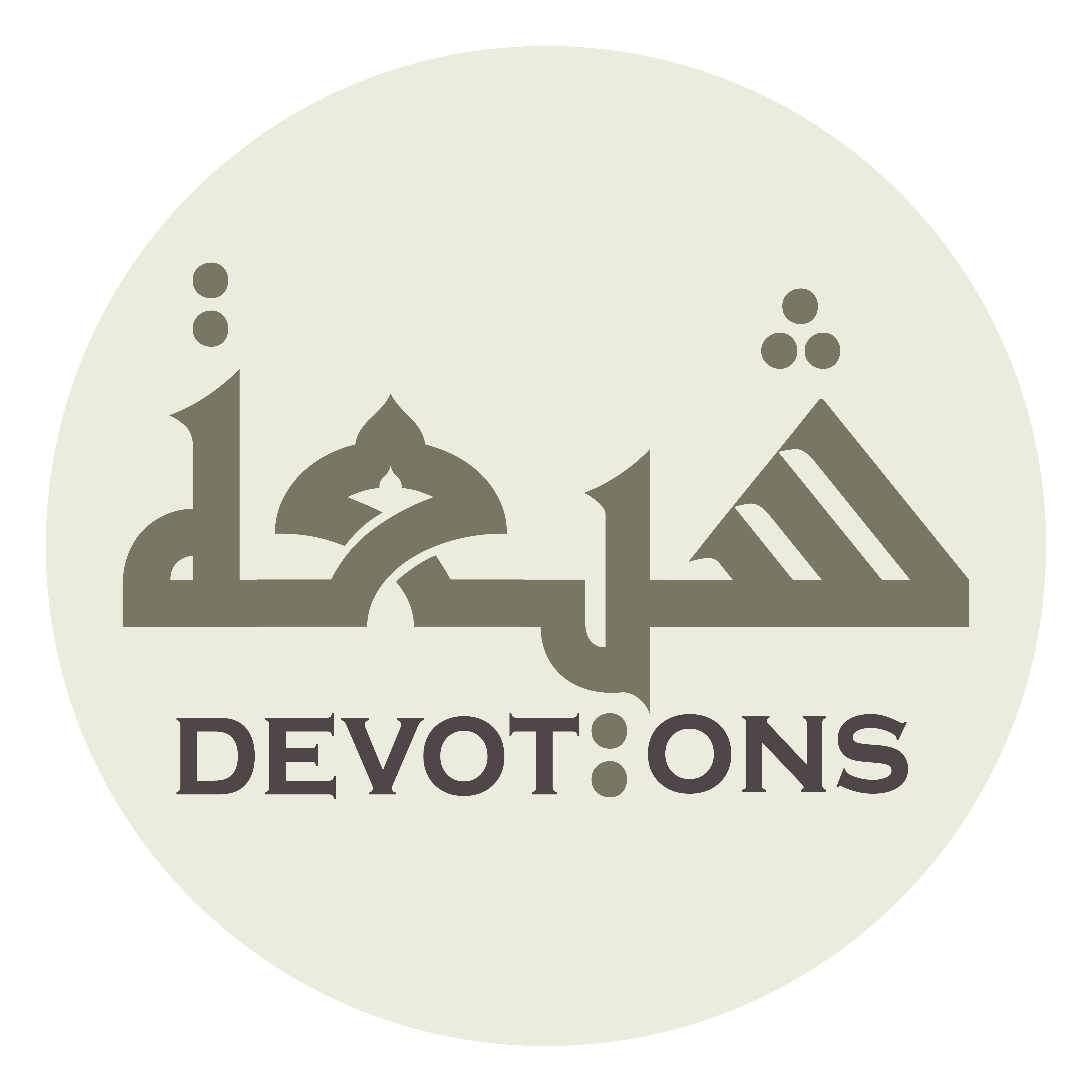 مَا بَلَغْتُ إِحْرَازَ حَظِّيْ، وَ لَا إِصْلَاحَ نَفْسِي

mā balaghtu iḥrāza ḥaẓẓī, wa lā iṣlāḥa nafsī

I would not have reached the taking of my share nor would my soul have been set right,
Dua 51 - Sahifat Sajjadiyyah
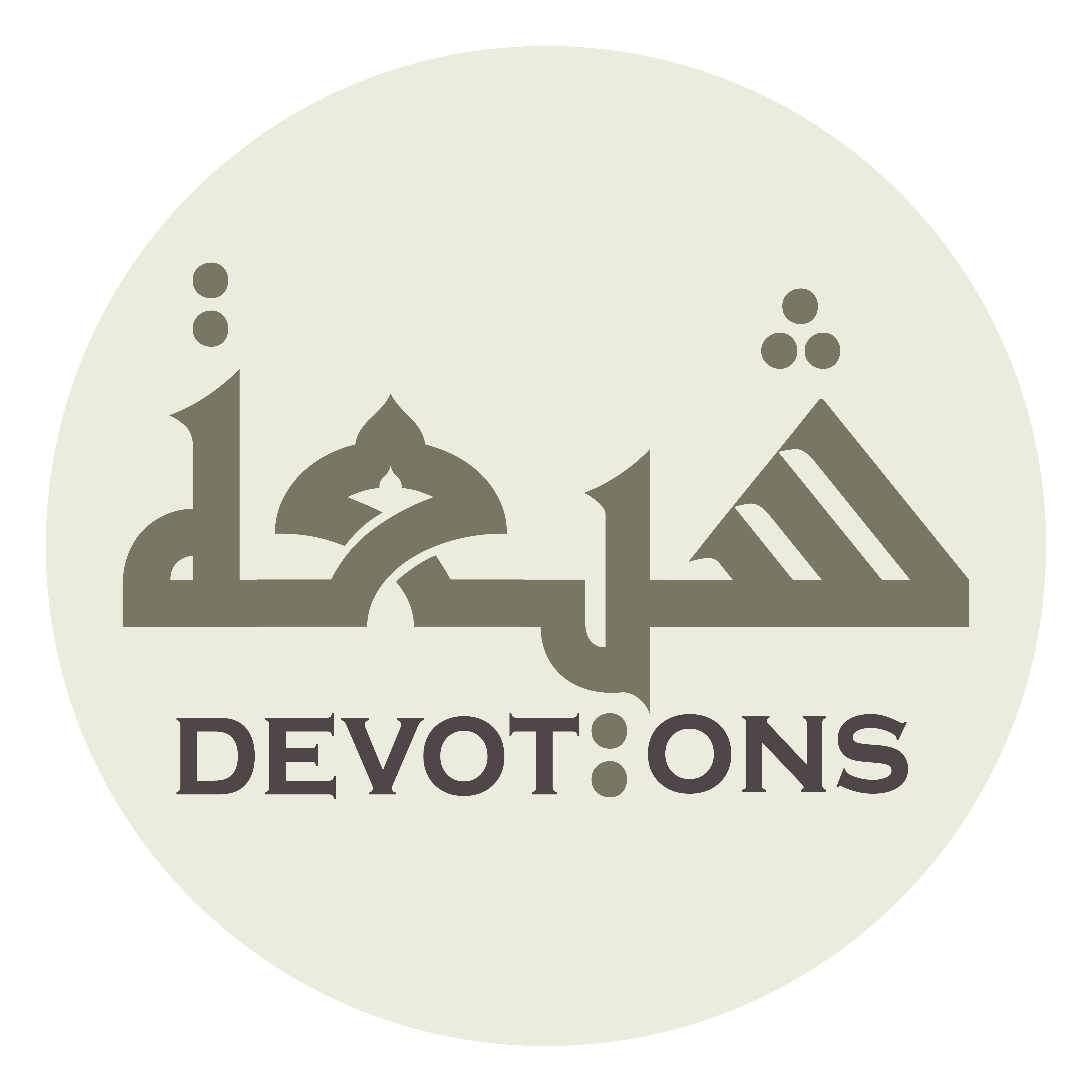 وَ لٰكِنَّكَ ابْتَدَأْتَنِيْ بِالْإِحْسَانِ

wa lākinnakabtada-tanī bil iḥsān

but You began with beneficence toward me,
Dua 51 - Sahifat Sajjadiyyah
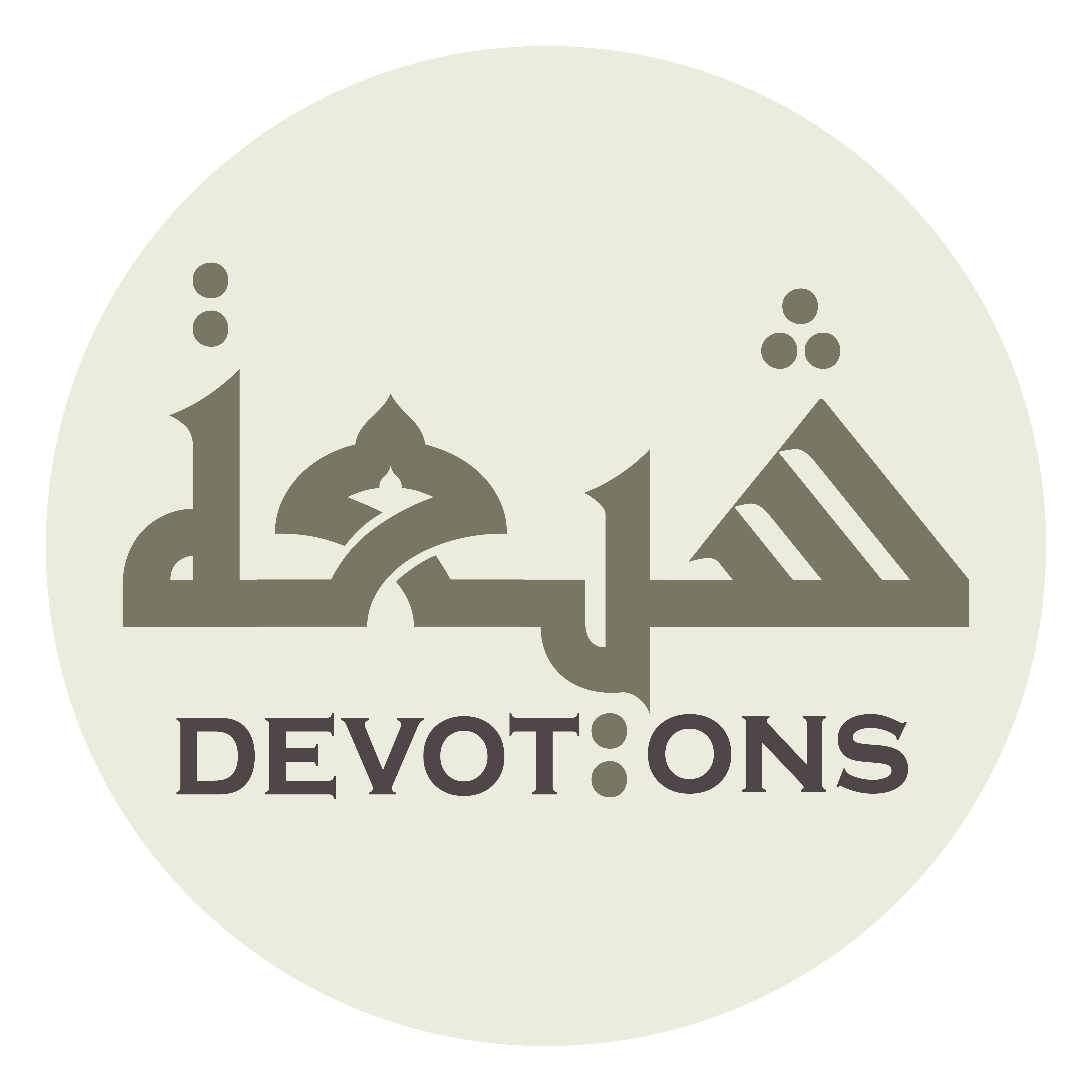 وَ رَزَقْتَنِيْ فِيْ أُمُورِيْ كُلِّهَا الْكِفَايَةَ

wa razaqtanī fī umūrī kullihal kifāyah

provided me sufficiency in all my affairs,
Dua 51 - Sahifat Sajjadiyyah
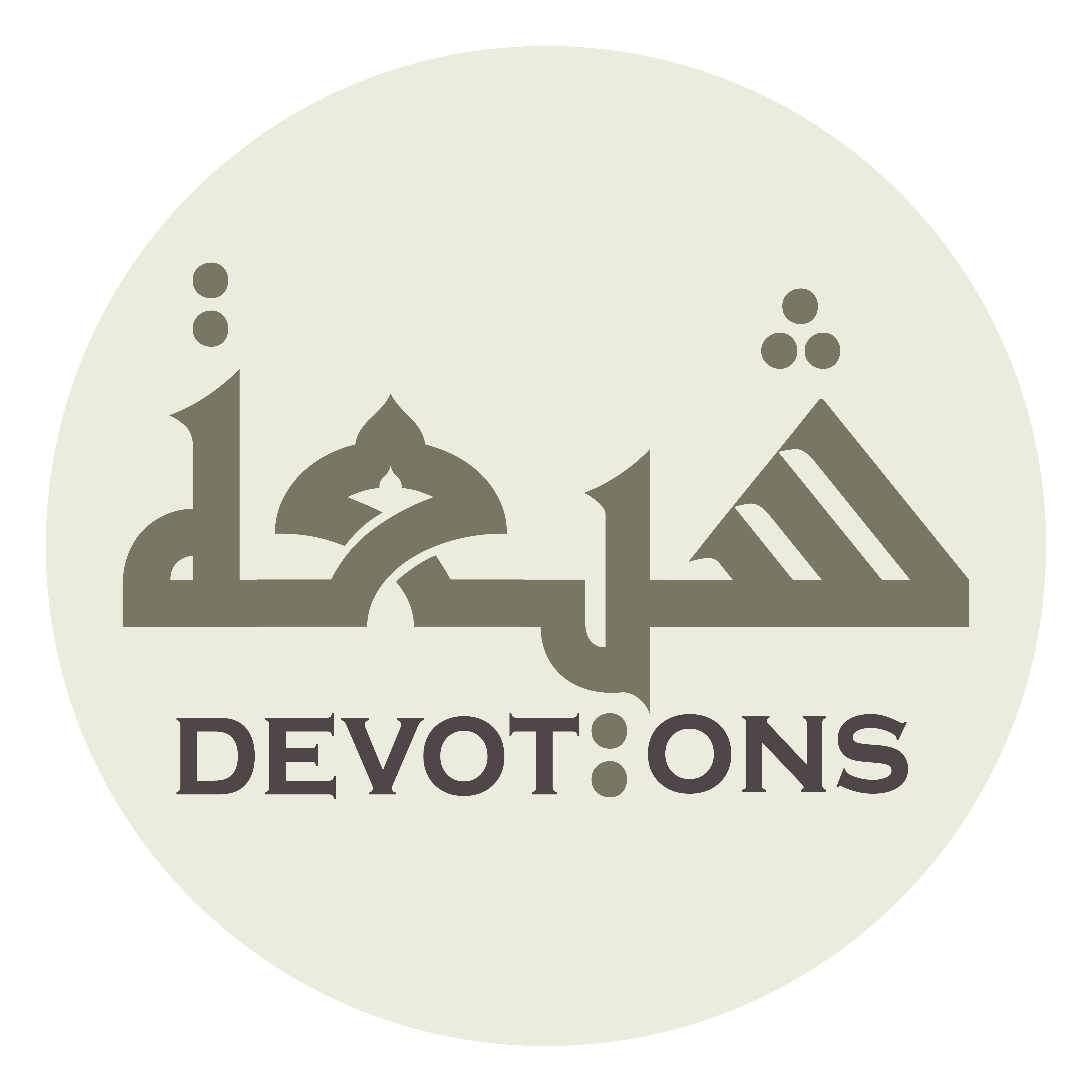 وَ صَرَفْتَ عَنِّيْ جَهْدَ الْبَلَاءِ

wa ṣarafta `annī jahdal balā

turned away from me the toil of affliction,
Dua 51 - Sahifat Sajjadiyyah
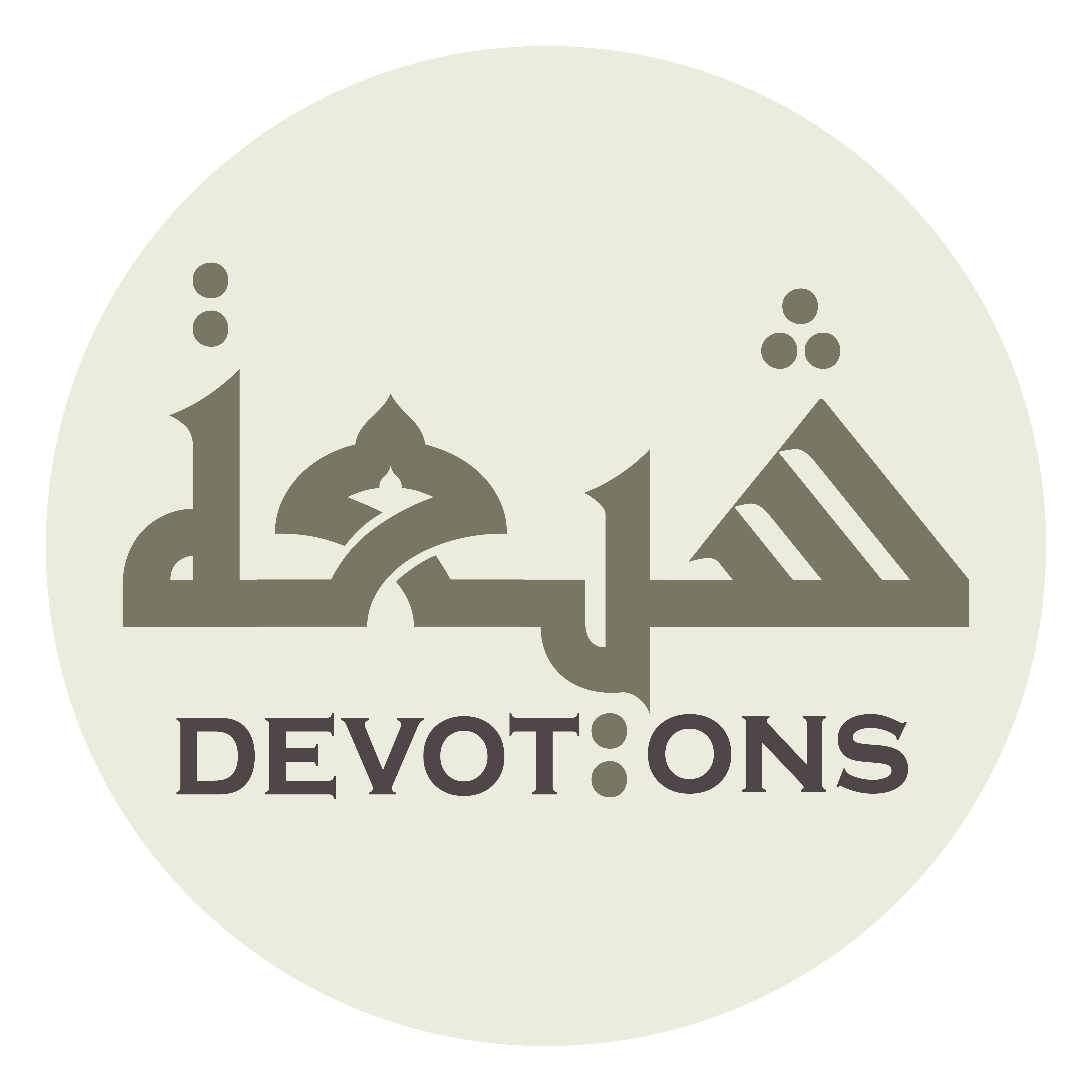 وَ مَنَعْتَ مِنِّيْ مَحْذُورَ الْقَضَاءِ

wa mana`ta minnī maḥdhūral qaḍā

and held back from me the feared decree.
Dua 51 - Sahifat Sajjadiyyah
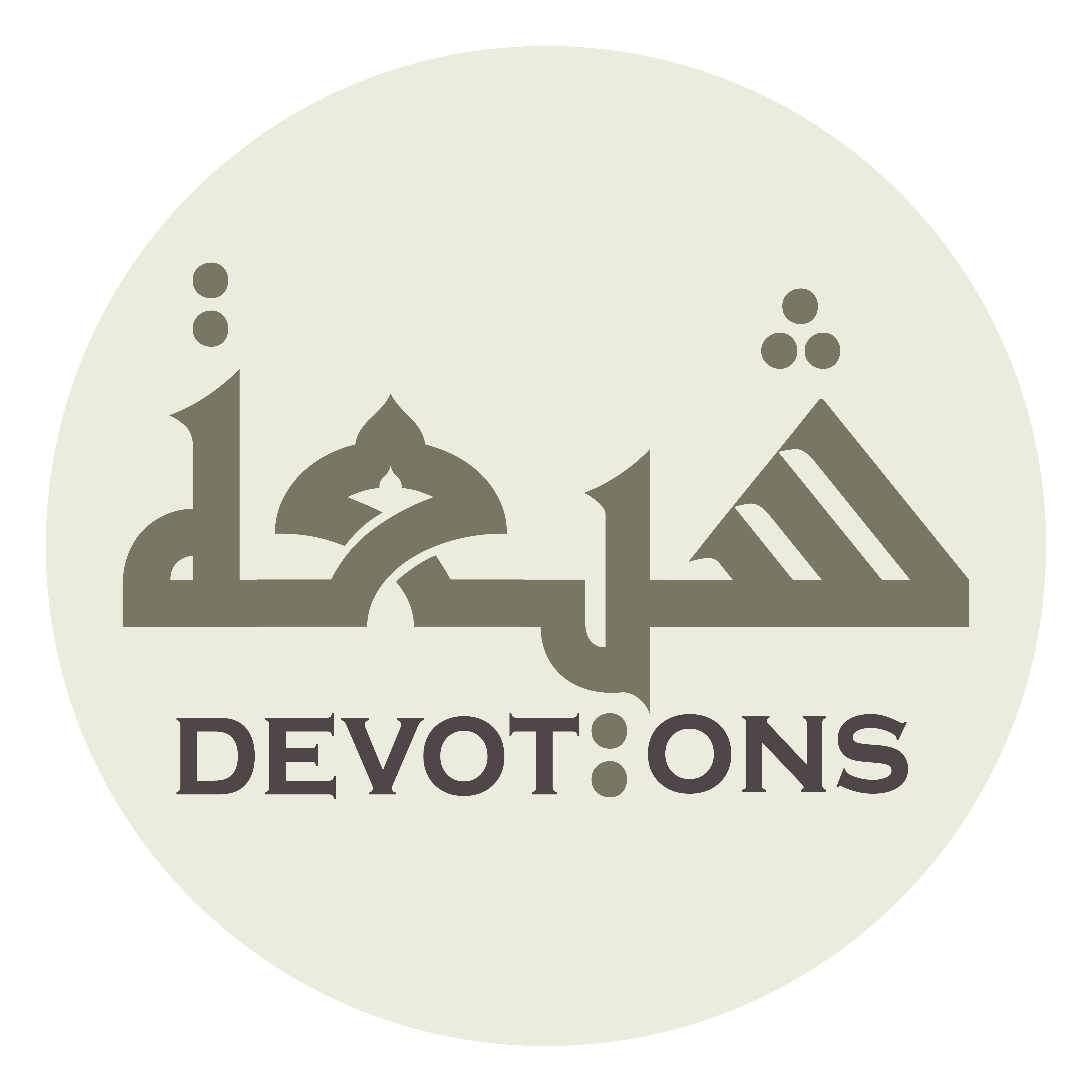 إِلَهِيْ فَكَمْ مِنْ بَلَاءٍ جَاهِدٍ قَدْ صَرَفْتَ عَنِّي

ilahī fakam min balā-in jāhidin qad ṣarafta `annī

My God, how many a toilsome affliction which You hast turned away from me!
Dua 51 - Sahifat Sajjadiyyah
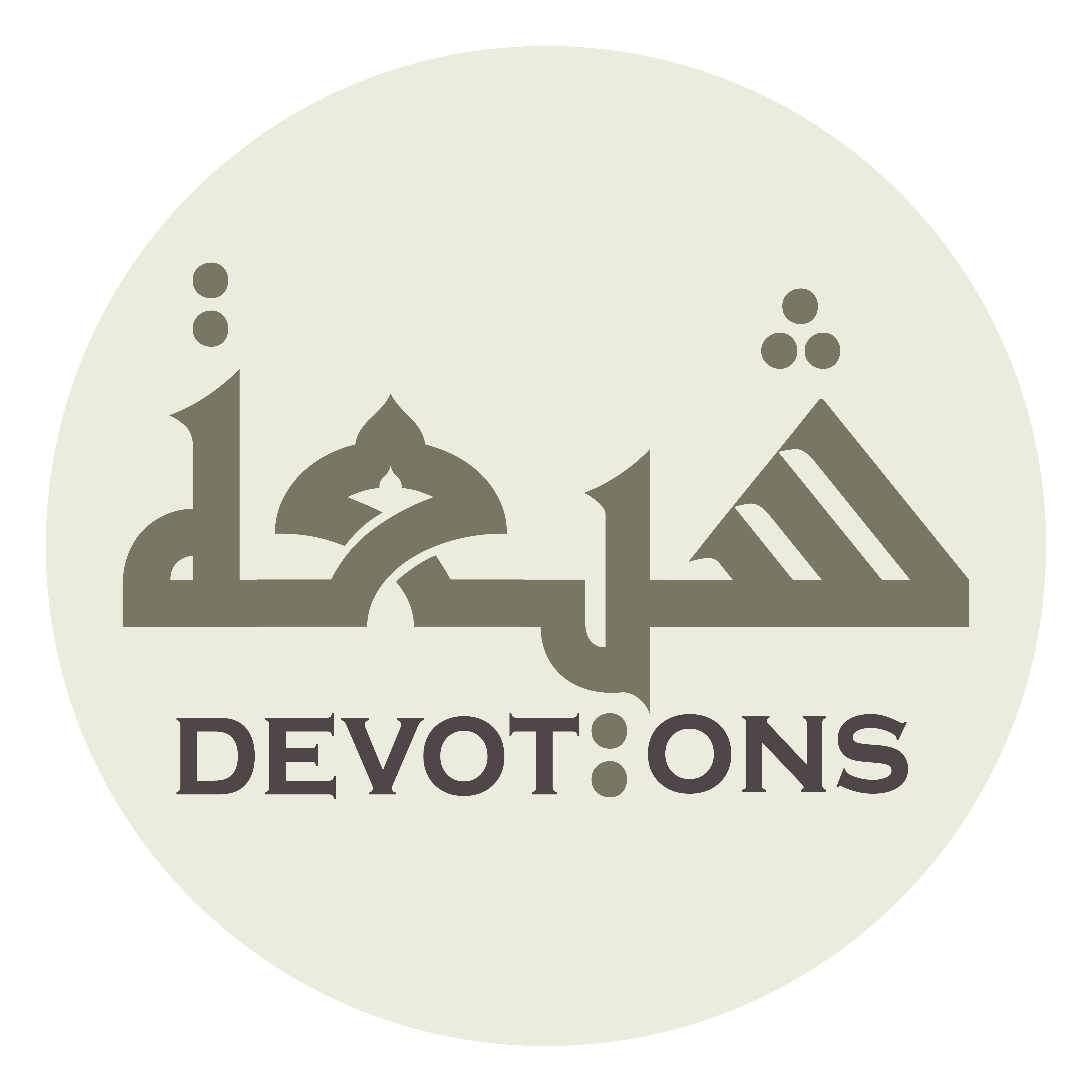 وَ كَمْ مِنْ نِعْمَةٍ سَابِغَةٍ أَقْرَرْتَ بِهَا عَيْنِي

wa kam min ni`matin sābighatin aqrar-ta bihā `aynī

How many a lavish favour with which You hast gladdened my eye!
Dua 51 - Sahifat Sajjadiyyah
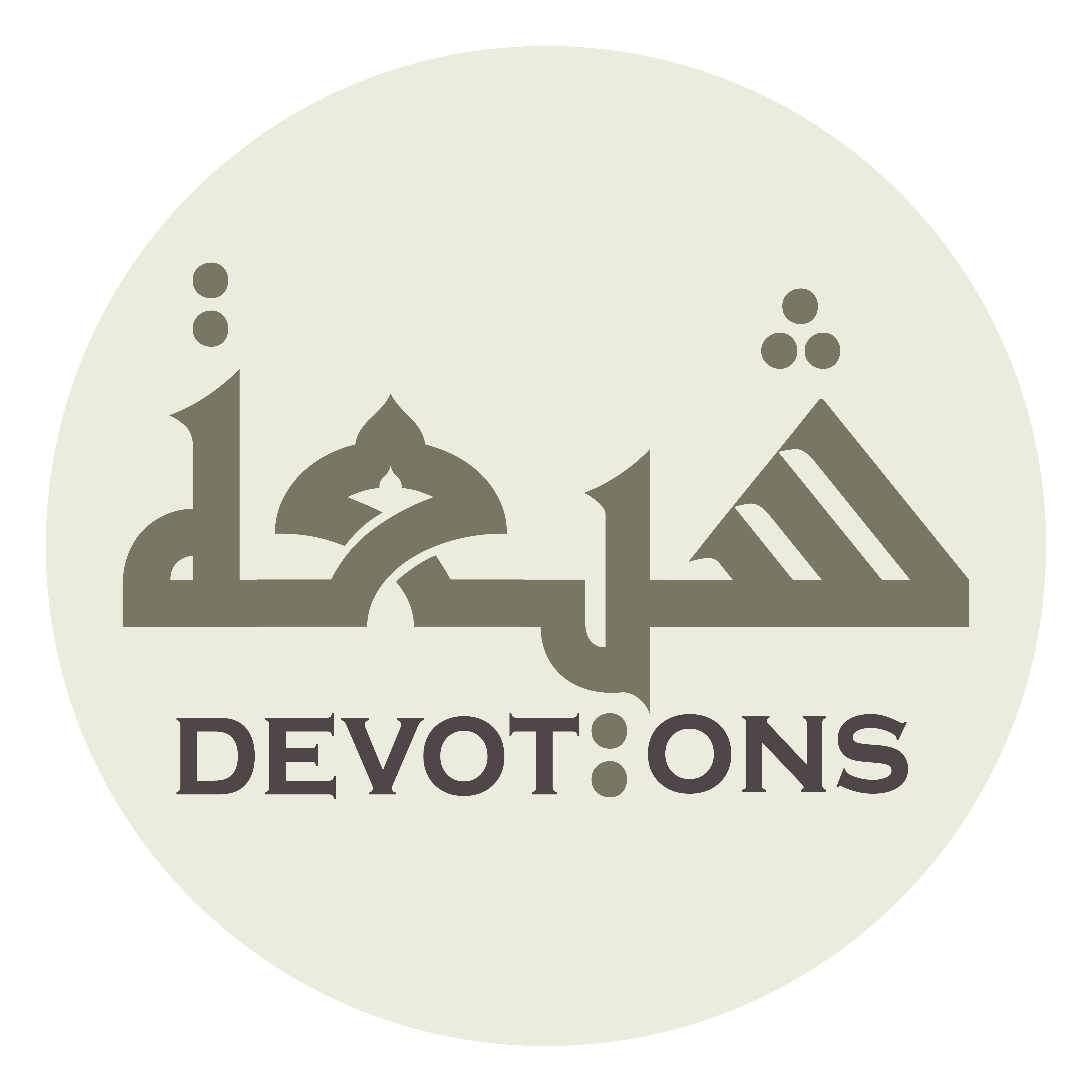 وَ كَمْ مِنْ صَنِيعَةٍ كَرِيمَةٍ لَكَ عِنْدِي

wa kam min ṣanī`atin karīmatin laka `indī

How many a generous benefaction of Thine which is present with me!
Dua 51 - Sahifat Sajjadiyyah
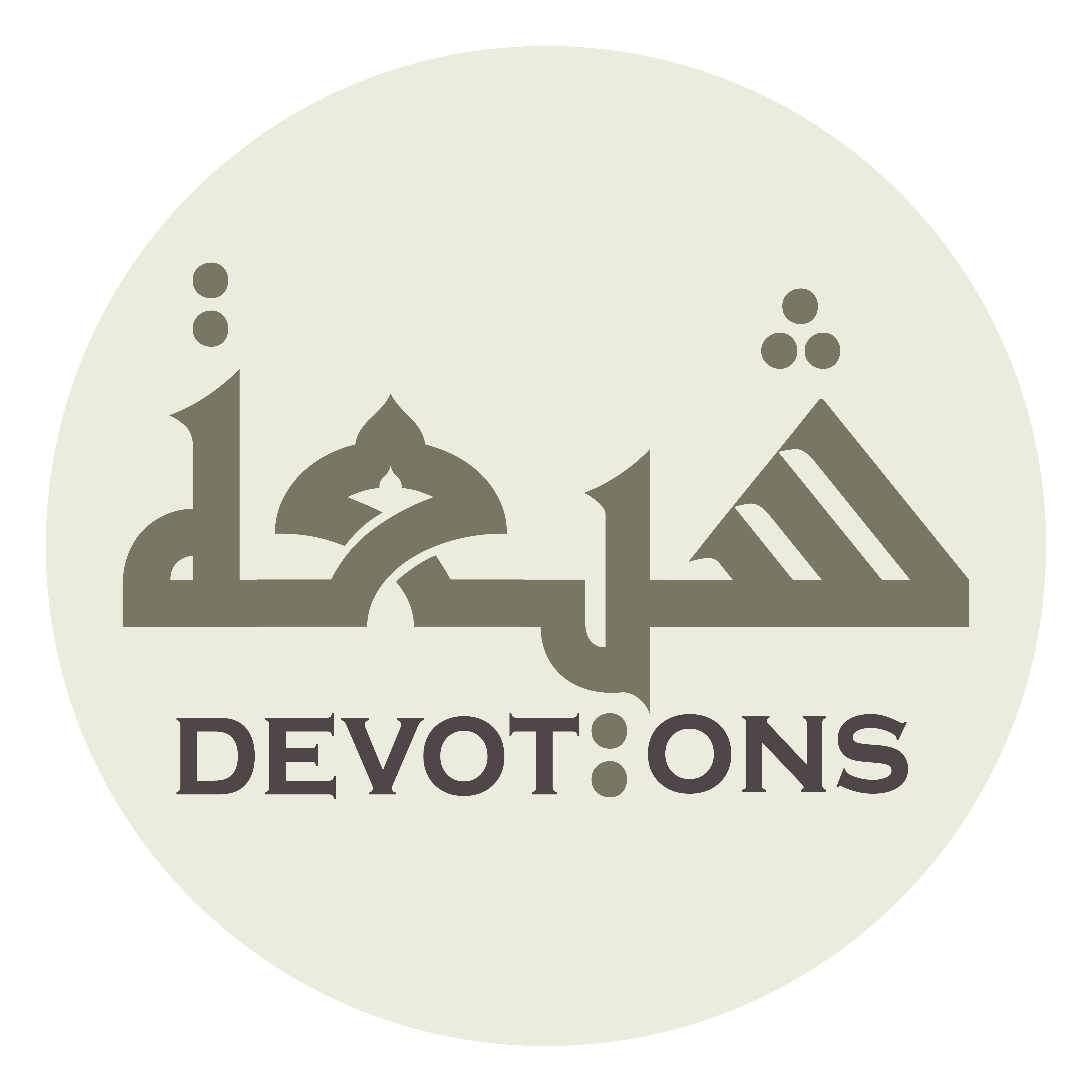 أَنْتَ الَّذِيْ أَجَبْتَ عِنْدَ الِاضْطِرَارِ دَعْوَتِي

antal ladhī ajabta `indal iḍṭirāri da`watī

It is You who responded to my supplication at the time of distress,
Dua 51 - Sahifat Sajjadiyyah
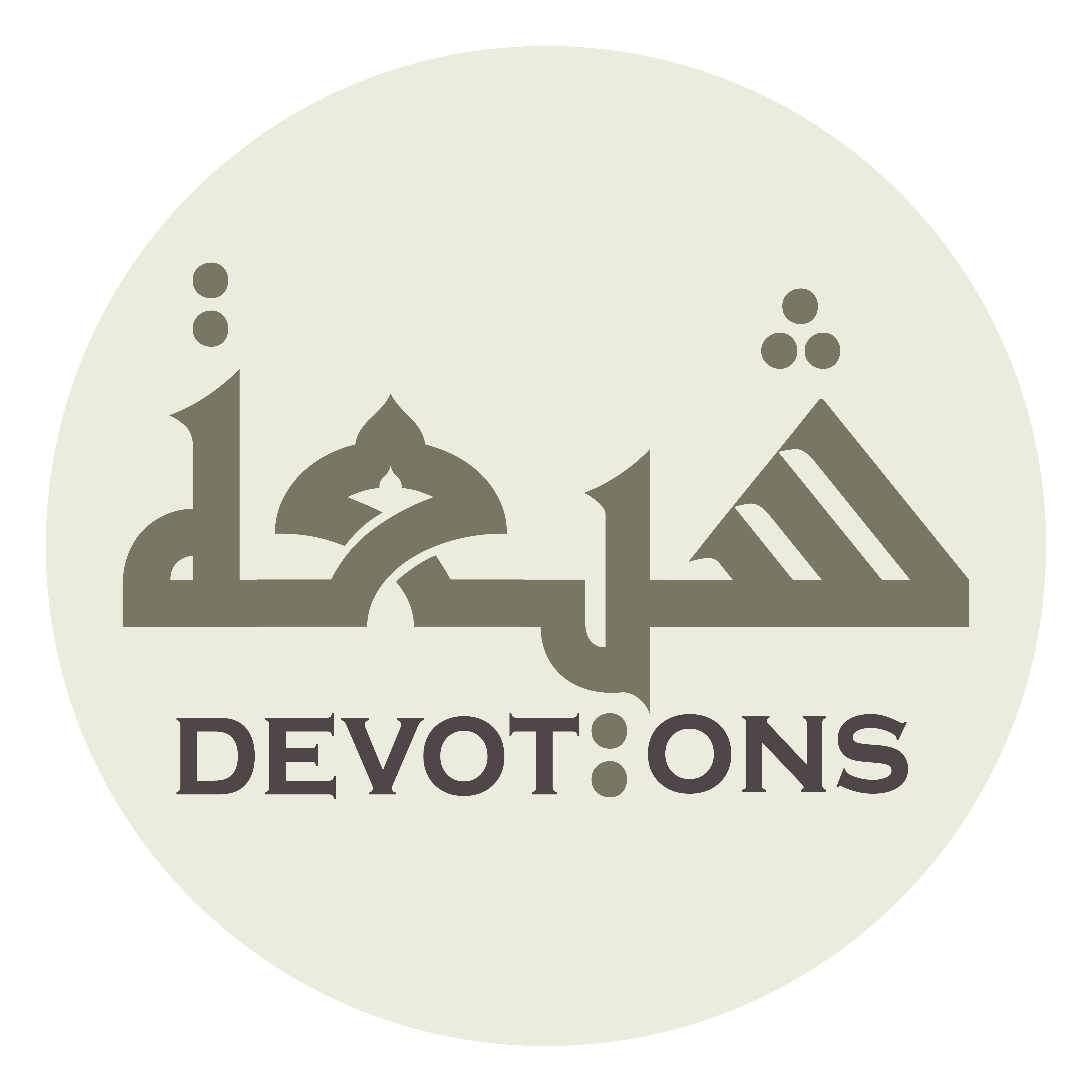 وَ أَقَلْتَ عِنْدَ الْعِثَارِ زَلَّتِي

wa aqalta `indal `ithāri zallatī

released me from my slip in stumbling,
Dua 51 - Sahifat Sajjadiyyah
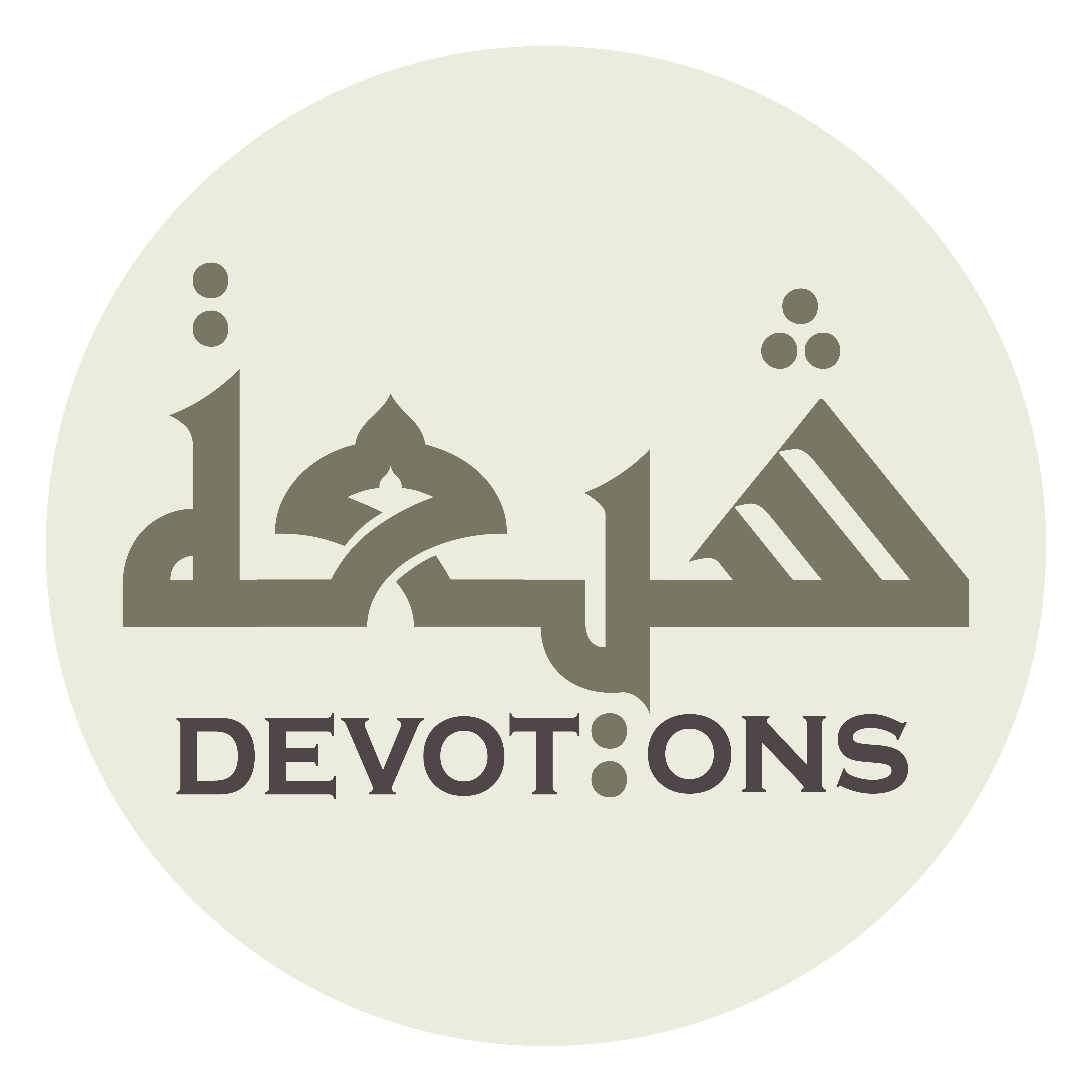 وَ أَخَذْتَ لِيْ مِنَ الْأَعْدَاءِ بِظُلَامَتِي

wa akhadhta lī minal a`dā-i biẓulāmatī

and took my enemies to task for doing wrong to me.
Dua 51 - Sahifat Sajjadiyyah
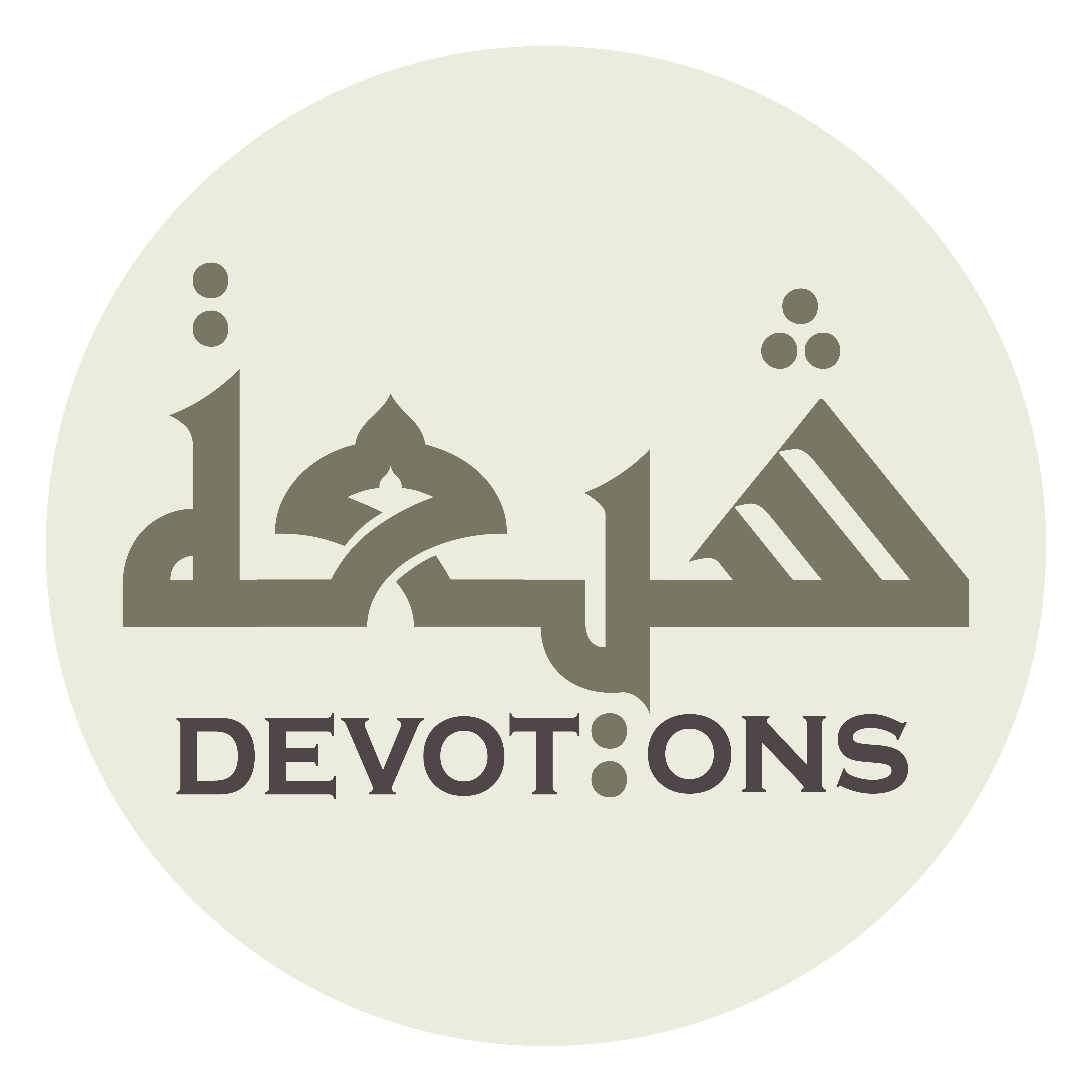 إِلَهِيْ مَا وَجَدْتُكَ بَخِيلًا حِيْنَ سَأَلْتُكَ

ilahī mā wajadtuka bakhīlan ḥīna sa-altuk

My God, I did not find You a miser when I asked of You
Dua 51 - Sahifat Sajjadiyyah
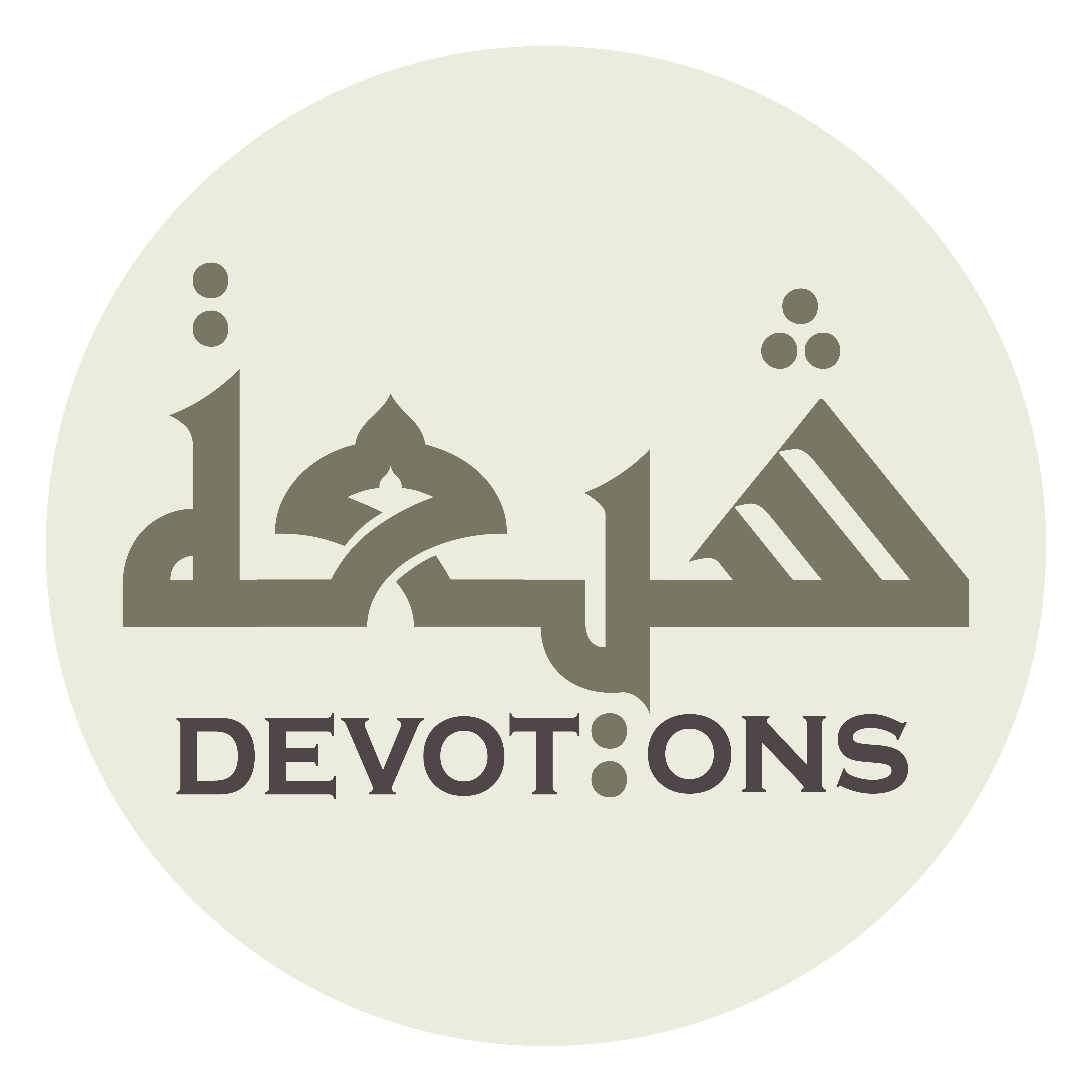 وَ لَا مُنْقَبِضًا حِيْنَ أَرَدْتُكَ

wa lā munqabiḍan ḥīna aradtuk

nor a withholder when I desired from You.
Dua 51 - Sahifat Sajjadiyyah
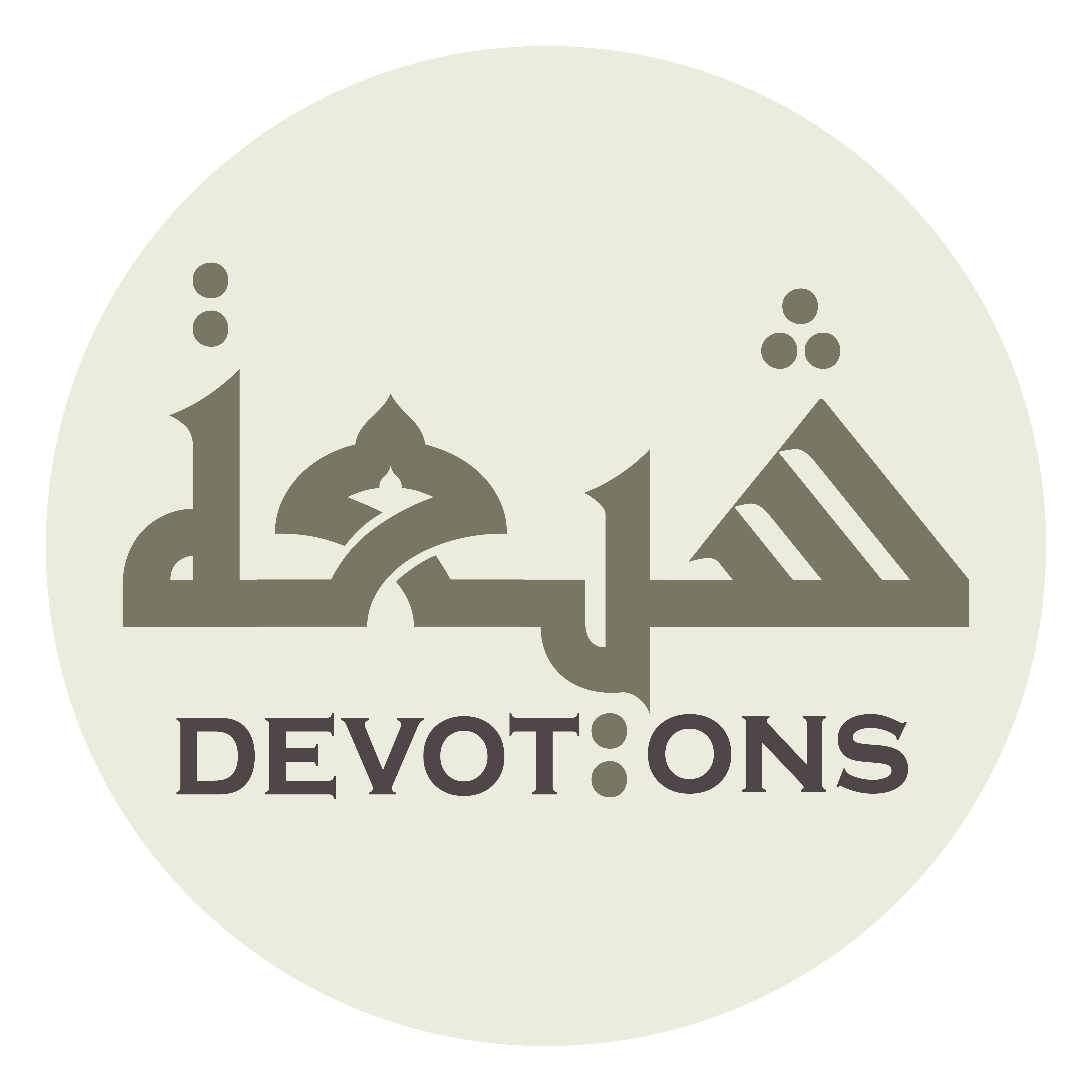 بَلْ وَجَدْتُكَ لِدُعَائِيْ سَامِعًا، وَ لِمَطَالِبِيْ مُعْطِيًا

bal wajadtuka lidu`ā-ī sāmi`ā, wa limaṭālibī mu`ṭiyā

No, 1 found You a hearer of my supplication and a bestower of my requests;
Dua 51 - Sahifat Sajjadiyyah
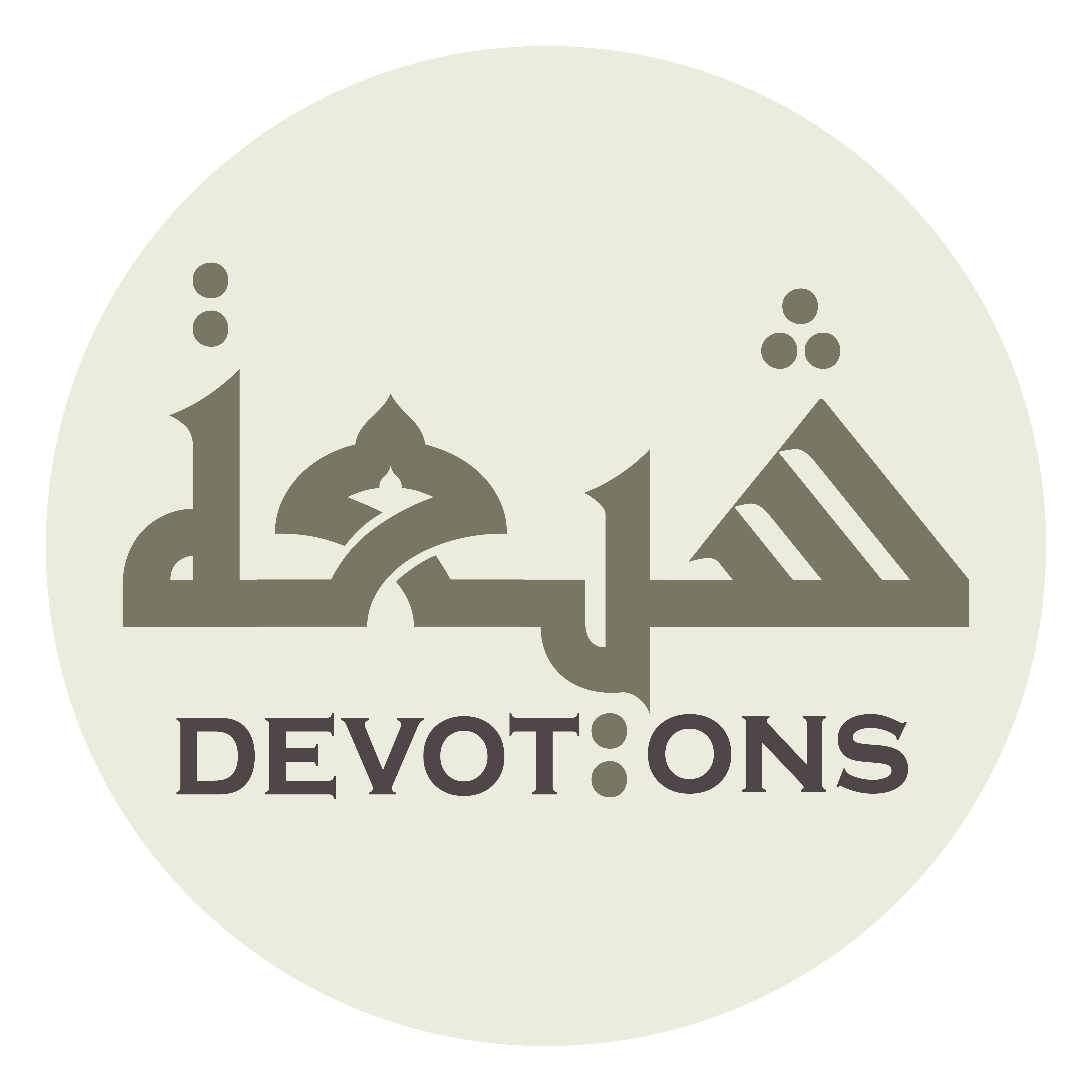 وَ وَجَدْتُ نُعْمَاكَ عَلَيَّ سَابِغَةً

wa wajadtu nu`māka `alayya sābighah

I found Your favours toward me
Dua 51 - Sahifat Sajjadiyyah
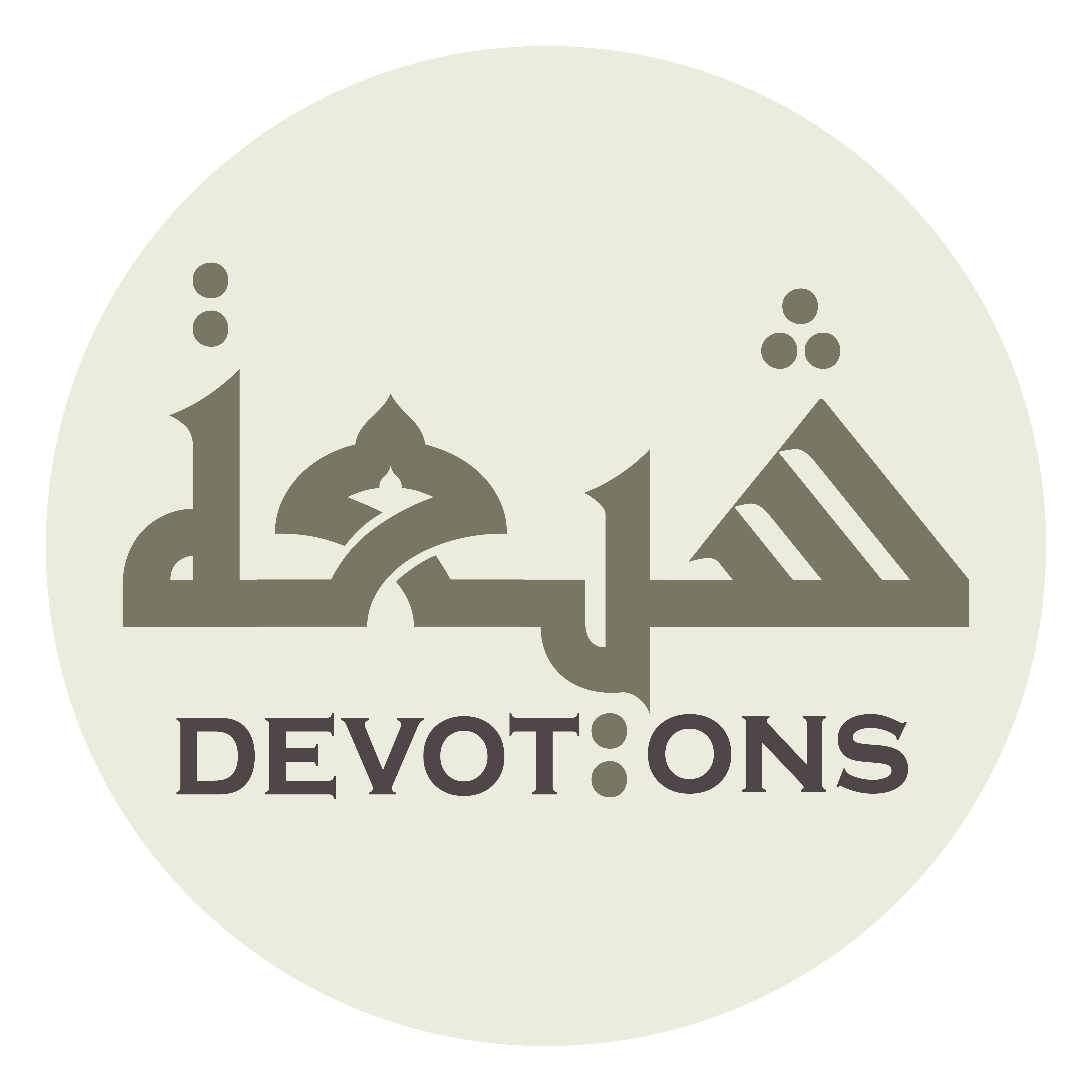 ْفِيْ كُلِّ شَأْنٍ مِنْ شَأْنِيْ وَ كُلِّ زَمَانٍ مِنْ زَمَانِي

fī kulli sha-nin min sha-nī wa kulli zamānin min zamānī

lavish in my every situation and in my every time.
Dua 51 - Sahifat Sajjadiyyah
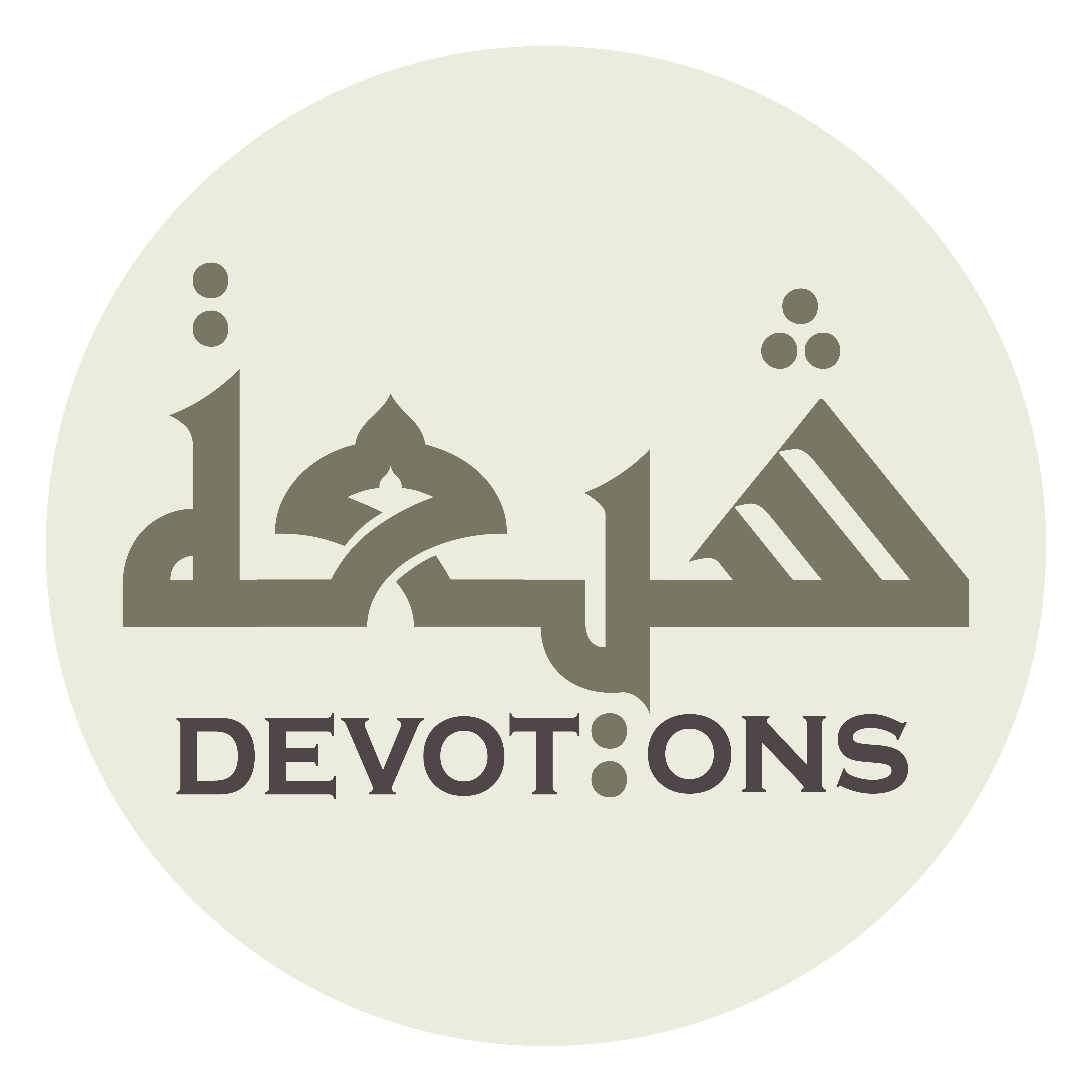 فَأَنْتَ عِنْدِيْ مَحْمُودٌ، وَ صَنِيعُكَ لَدَيَّ مَبْرُورٌ

fa-anta `indī maḥmūd, wa ṣanī`uka ladayya mabrūr

So You art praised by me and Your benefaction honoured.
Dua 51 - Sahifat Sajjadiyyah
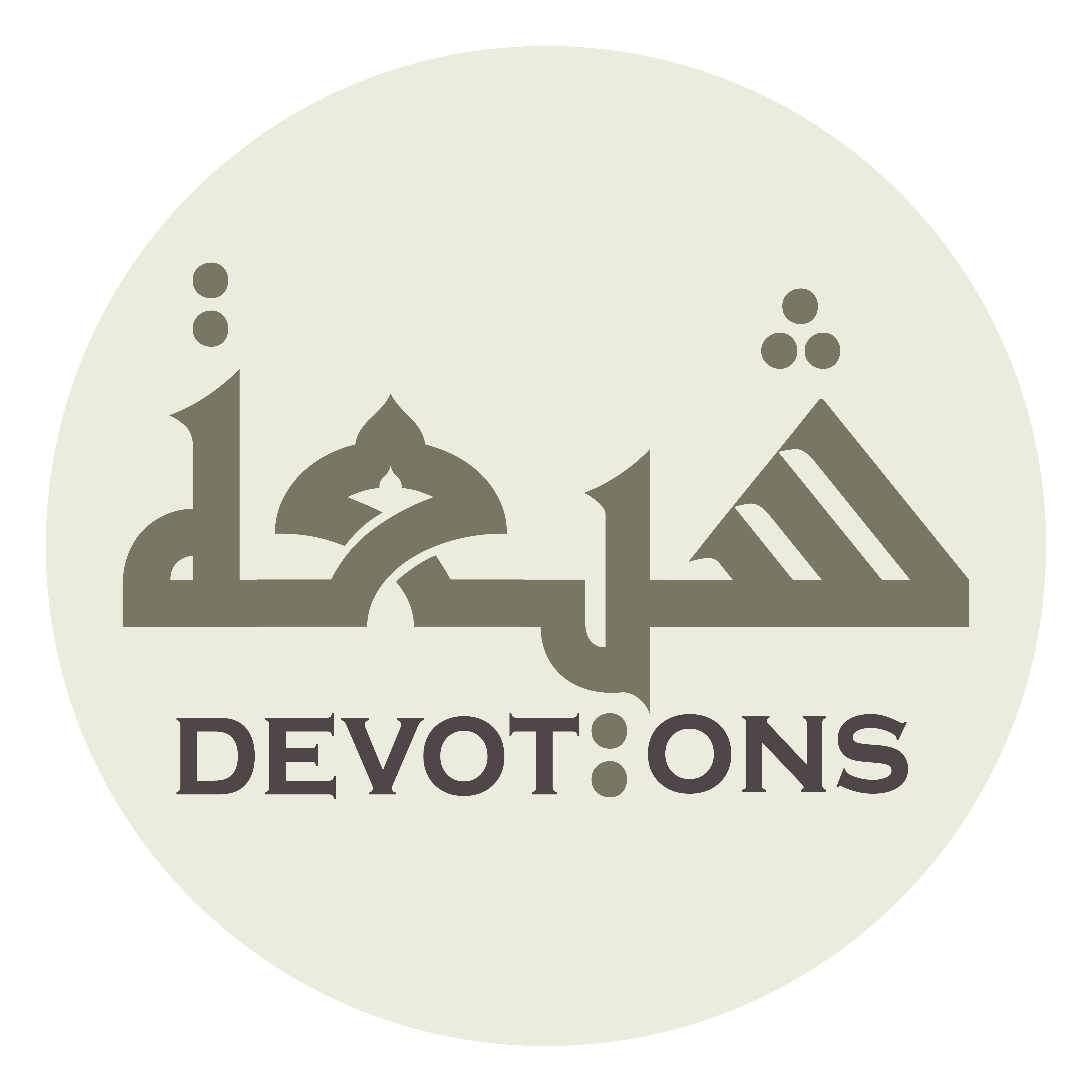 تَحْمَدُكَ نَفْسِيْ وَ لِسَانِيْ وَ عَقْلِيْ، حَمْدًا يَبْلُغُ الْوَفَاءَ وَ حَقِيقَةَ الشُّكْرِ

taḥmaduka nafsī wa lisānī wa `aqlī, ḥamdan yablughul wafā-a wa ḥaqīqatash shukr

My soul, my tongue, and my intelligence praise You, a praise that reaches fulfilment and the reality of thanksgiving,
Dua 51 - Sahifat Sajjadiyyah
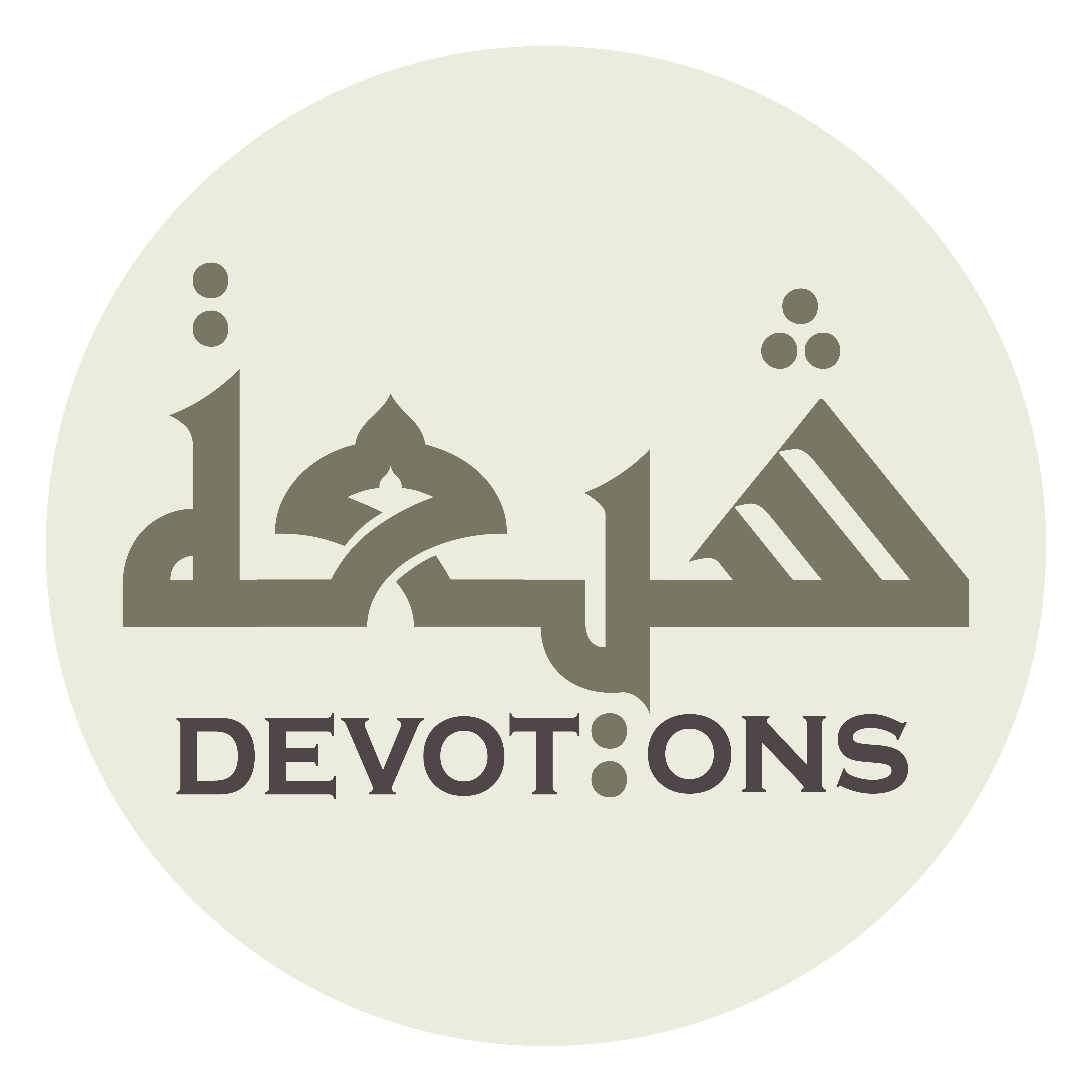 حَمْدًا يَكُونُ مَبْلَغَ رِضَاكَ عَنِّي

ḥamdan yakūnu mablagha riḍāka `annī

a praise that attains to Your good pleasure with me -
Dua 51 - Sahifat Sajjadiyyah
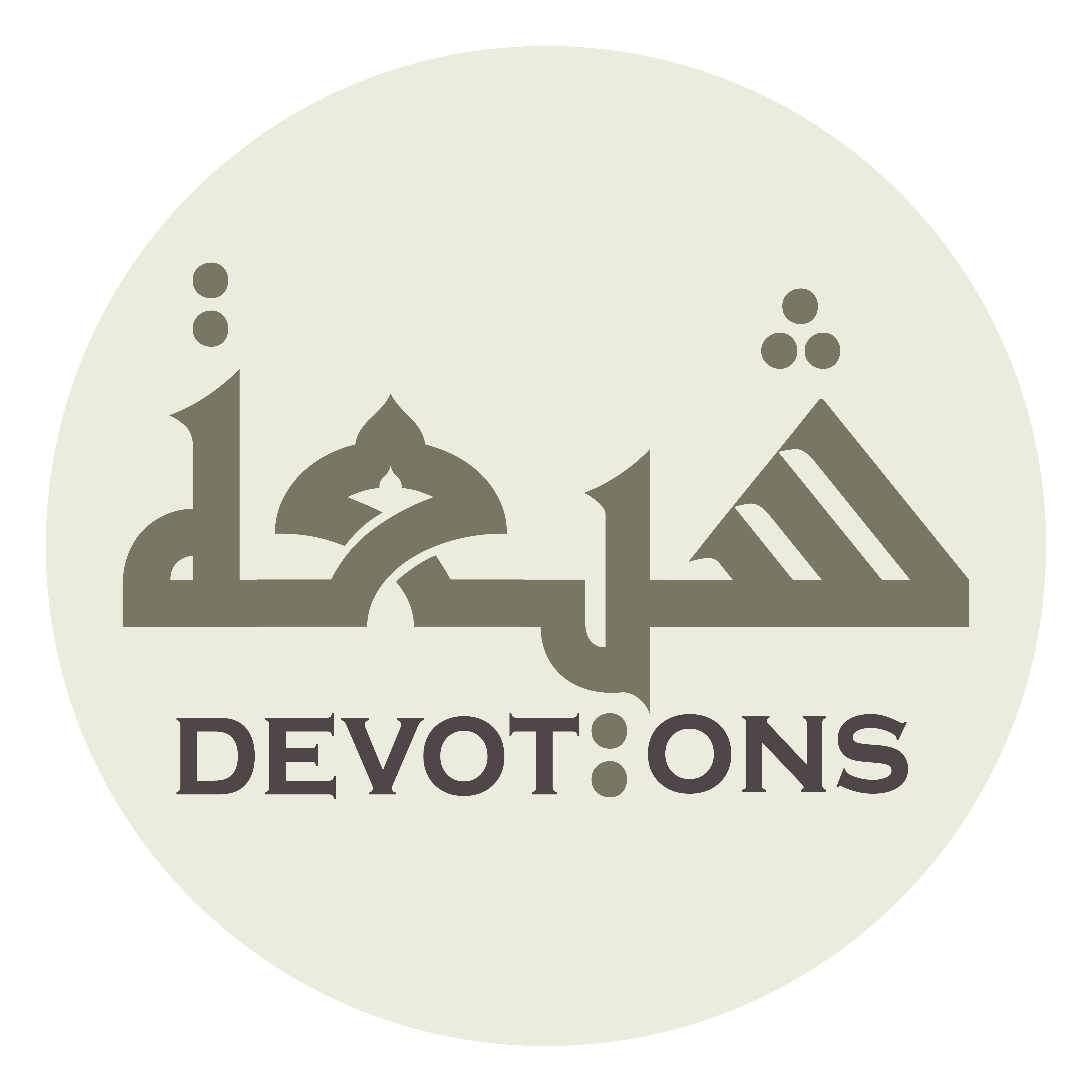 فَنَجِّنِيْ مِنْ سَخْطِكَ يَا كَهْْفِيْ حِيْنَ تُعْيِينِيَ الْمَذَاهِبُ

fanajjinī min sakhṭika yā kahfī ḥīna tu`yīniyal madhāhib

so deliver me from Your displeasure! O my cave when the ways thwart me!
Dua 51 - Sahifat Sajjadiyyah
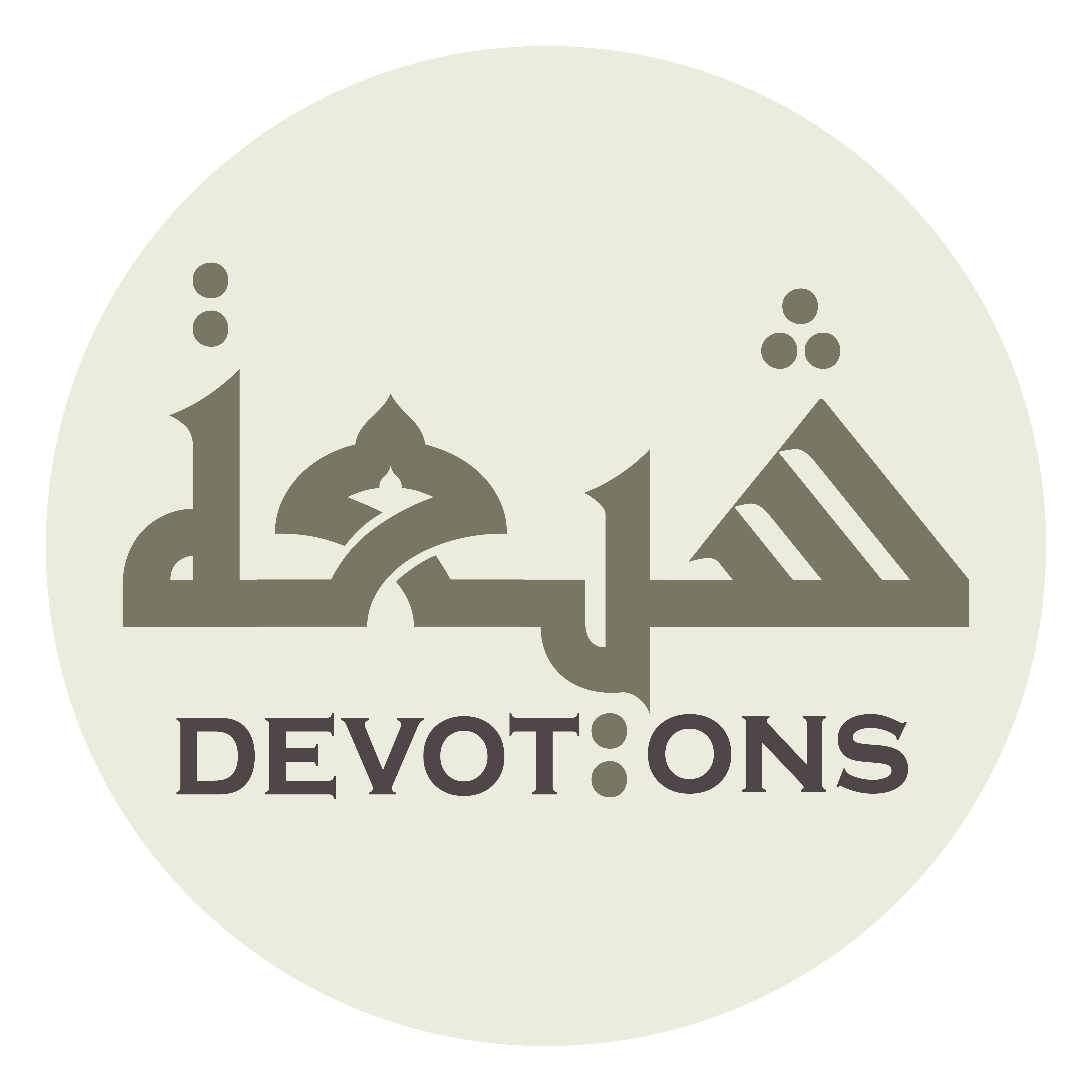 وَ يَا مُقِيلِيْ عَثْرَتِي

wa yā muqīlī `athratī

O He who releases me from my stumble!
Dua 51 - Sahifat Sajjadiyyah
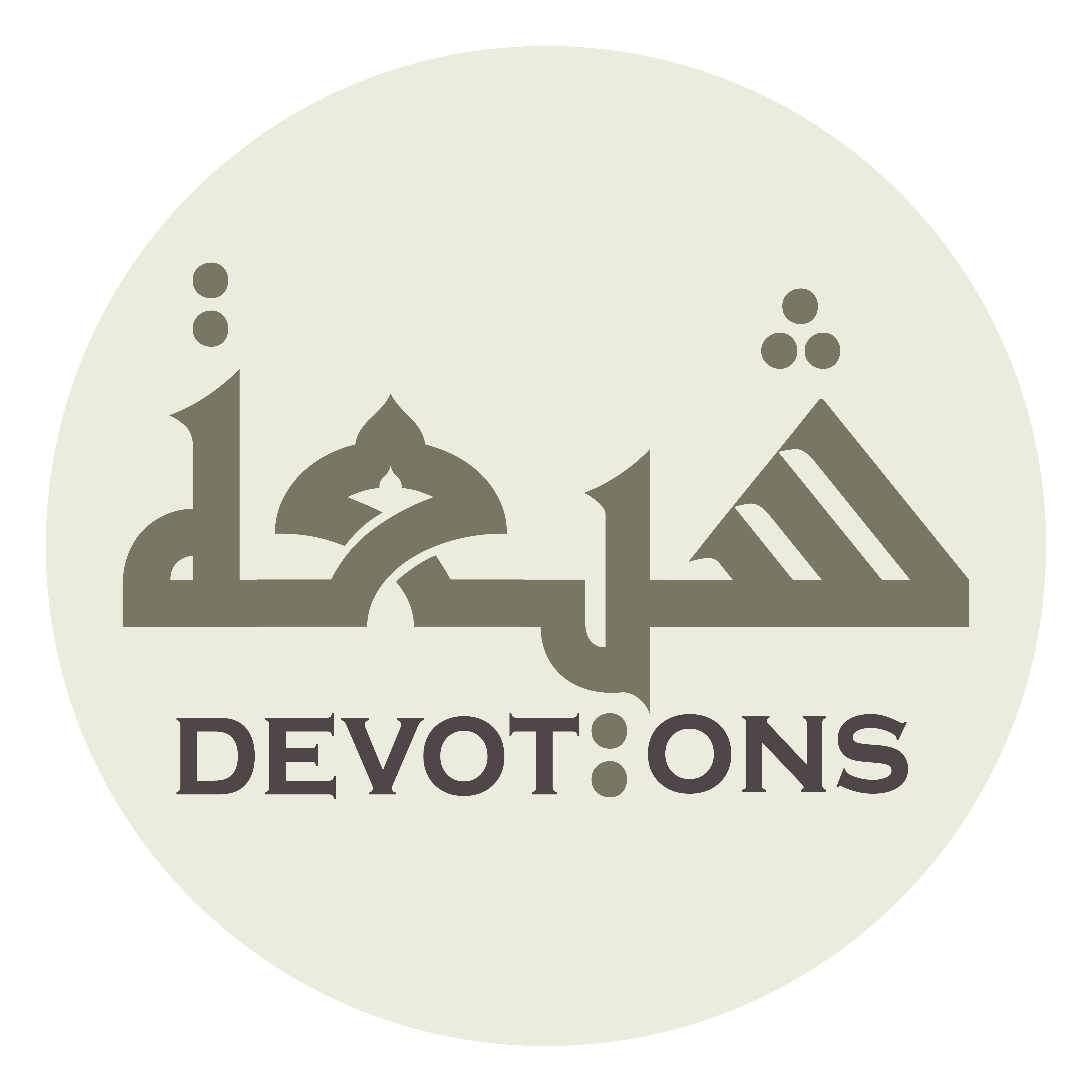 فَلَوْ لَا سَتْرُكَ عَوْرَتِيْ لَكُنْتُ مِنَ الْمَفْضُوحِيْنَ

falaw lā satruka `awratī lakuntu minal mafḍūḥīn

Were it not for Your covering my shameful defects, I would be one of the disgraced.
Dua 51 - Sahifat Sajjadiyyah
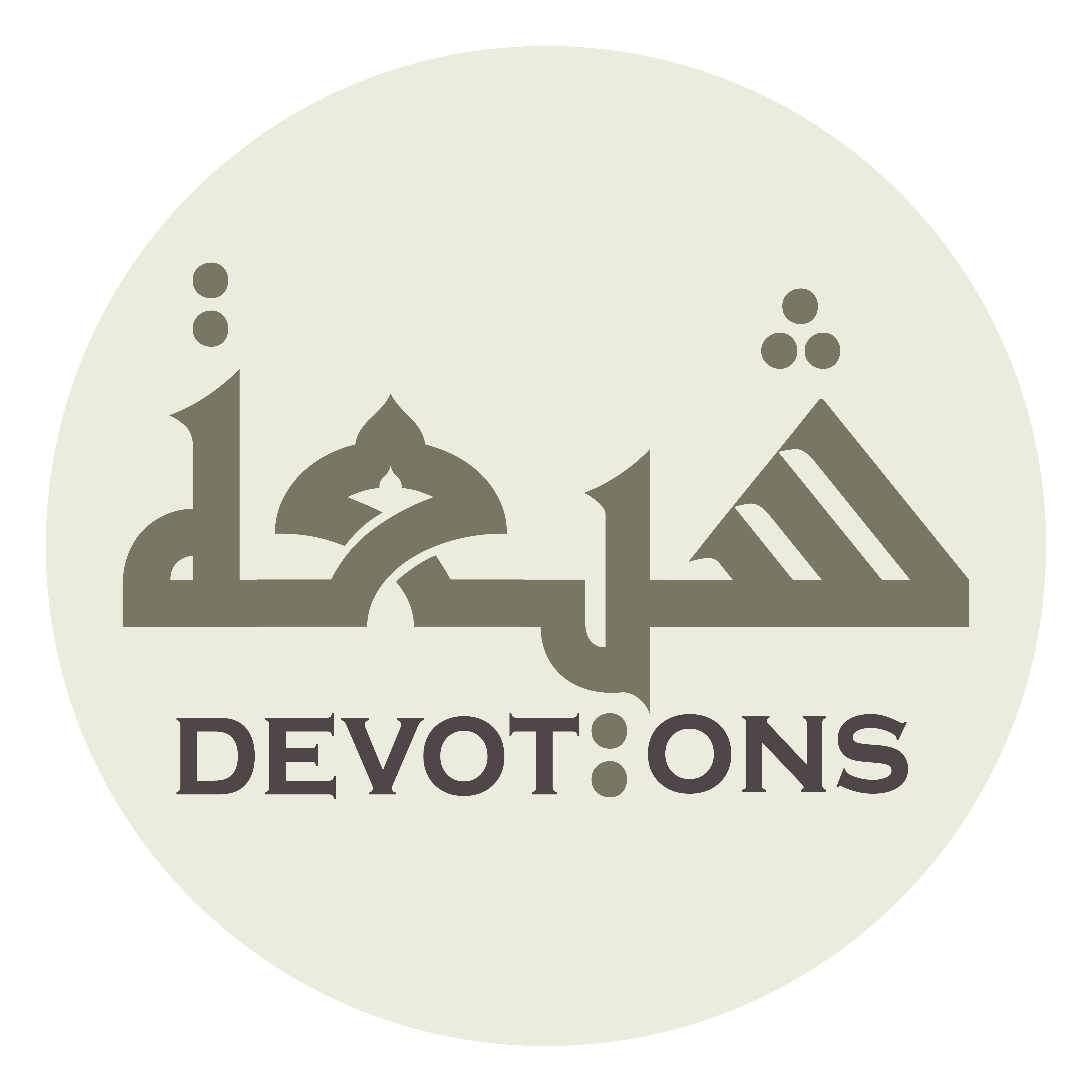 وَ يَا مُؤَيِّدِيْ بِالنَّصْرِ

wa yā mu-ayyidī binnaṣr

O my confirmer through help!
Dua 51 - Sahifat Sajjadiyyah
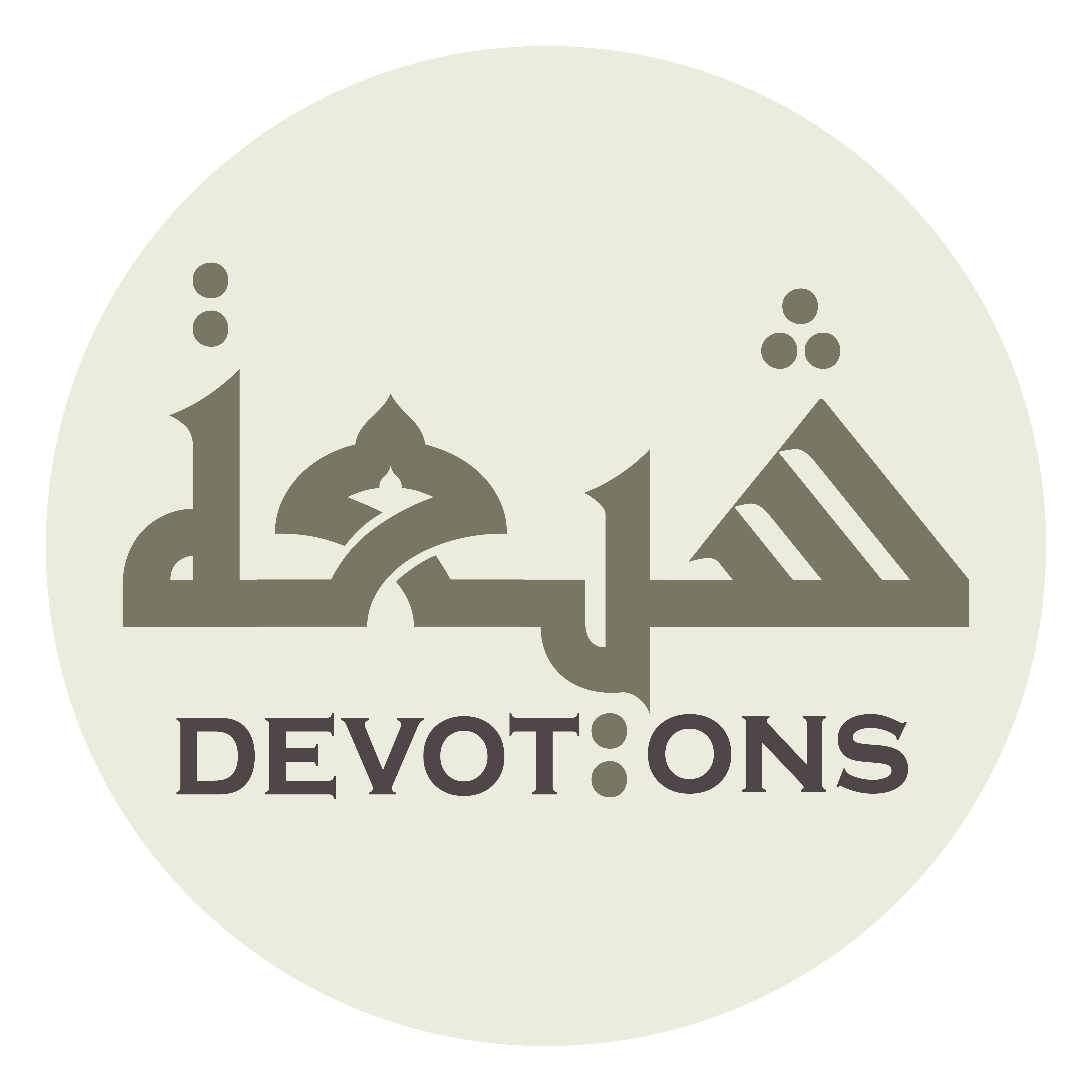 فَلَوْ لَا نَصْرُكَ إِيَّايَ لَكُنْتُ مِنَ الْمَغْلُوبِينَ

falaw lā naṣruka iyyāya lakuntu minal maghlūbīn

Were it not for Your helping me, I would be one of the overcome!
Dua 51 - Sahifat Sajjadiyyah
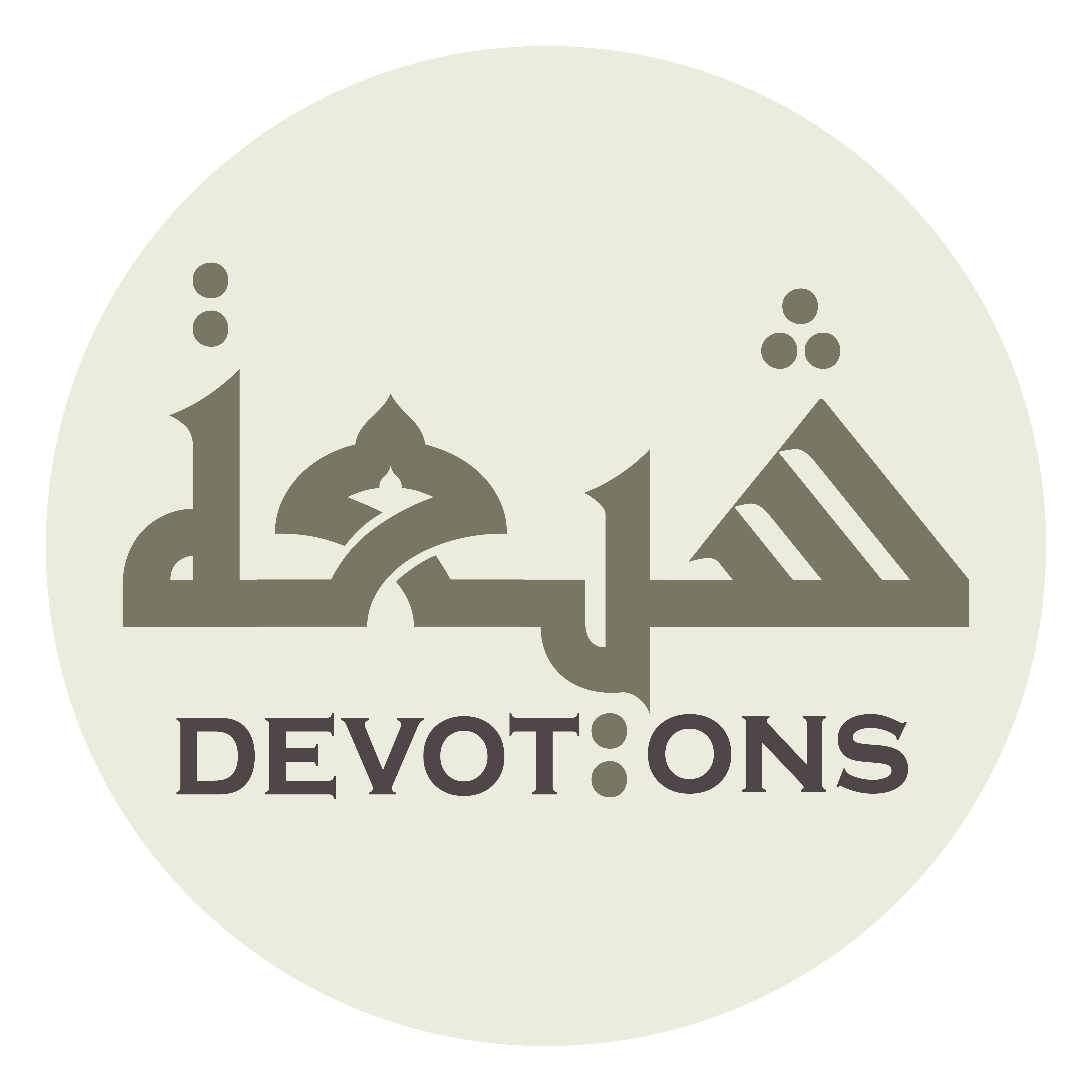 وَ يَا مَنْ وَضَعَتْ لَهُ الْمُلُوكُ نِيرَ الْمَذَلَّةِ عَلَى أَعْنَاقِهَا

wa yā man waḍa`at lahul mulūku nīral madhallati `alā a`nāqihā

O He before whom kings place the yoke of lowliness around their necks,
Dua 51 - Sahifat Sajjadiyyah
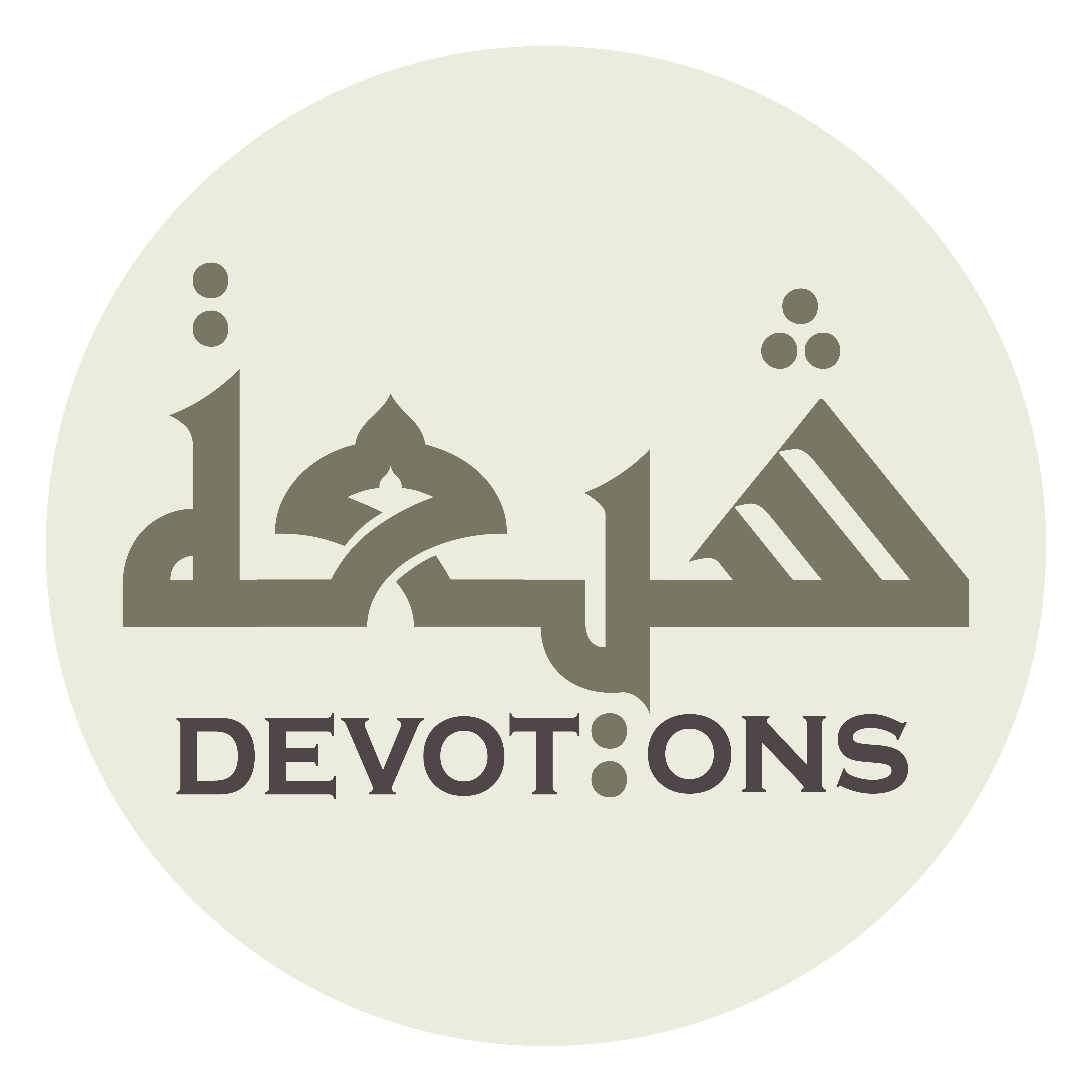 فَهُمْ مِنْ سَطَوَاتِهِ خَائِفُونَ، وَ يَا أَهْلَ التَّقْوَى

fahum min saṭawātihi khā-ifūn, wa yā ahlat taqwā

fearing His penalties! O worthy of reverent fear!
Dua 51 - Sahifat Sajjadiyyah
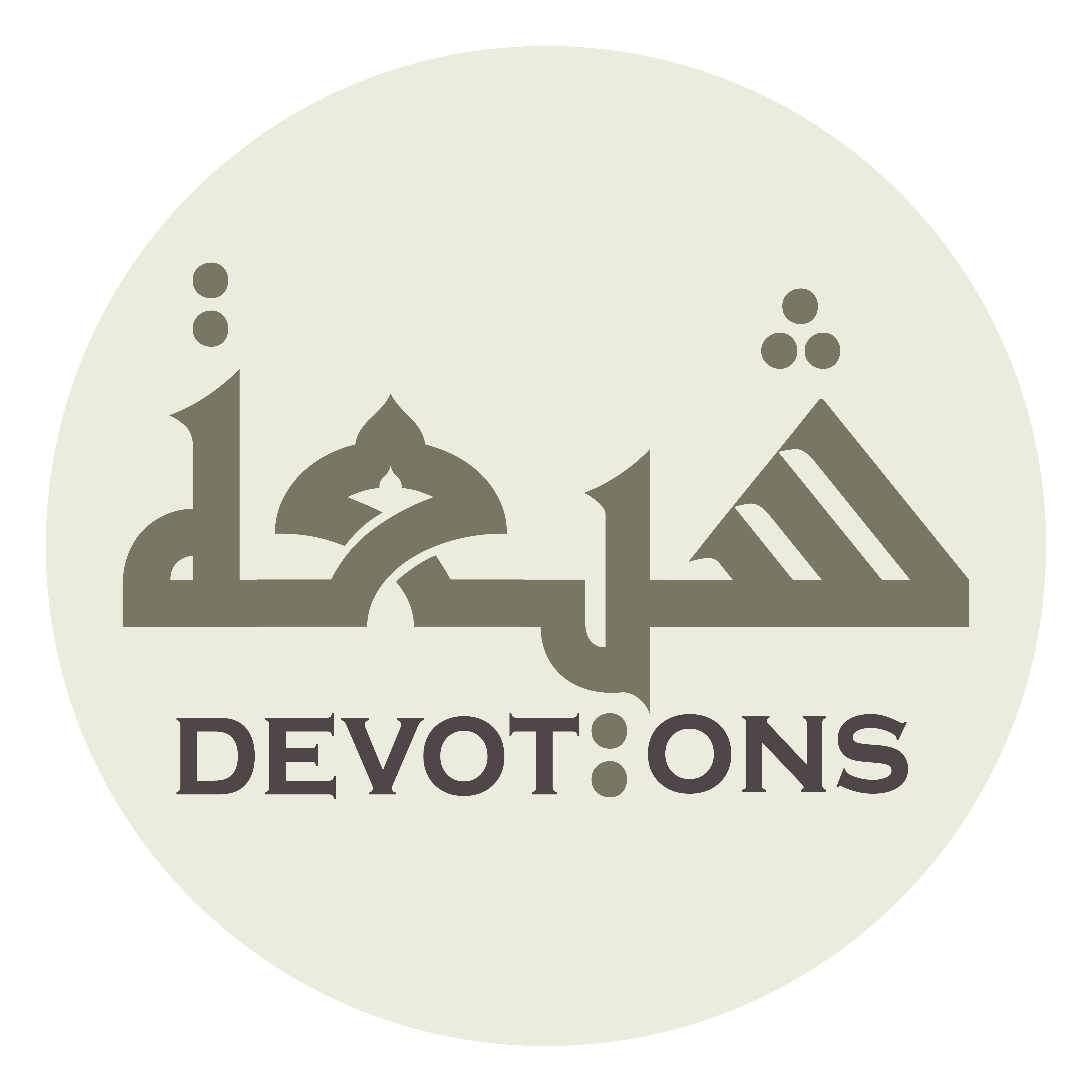 وَ يَا مَنْ لَهُ الْأَسْمَاءُ الْحُسْنَى، أَسْأَلُكَ أَنْ تَعْفُوَ عَنِّي

wa yā man lahul asmā-ul ḥusnā, as-aluka an ta`fuwa `annī

O He to whom belong the names most beautiful! I ask You to pardon me
Dua 51 - Sahifat Sajjadiyyah
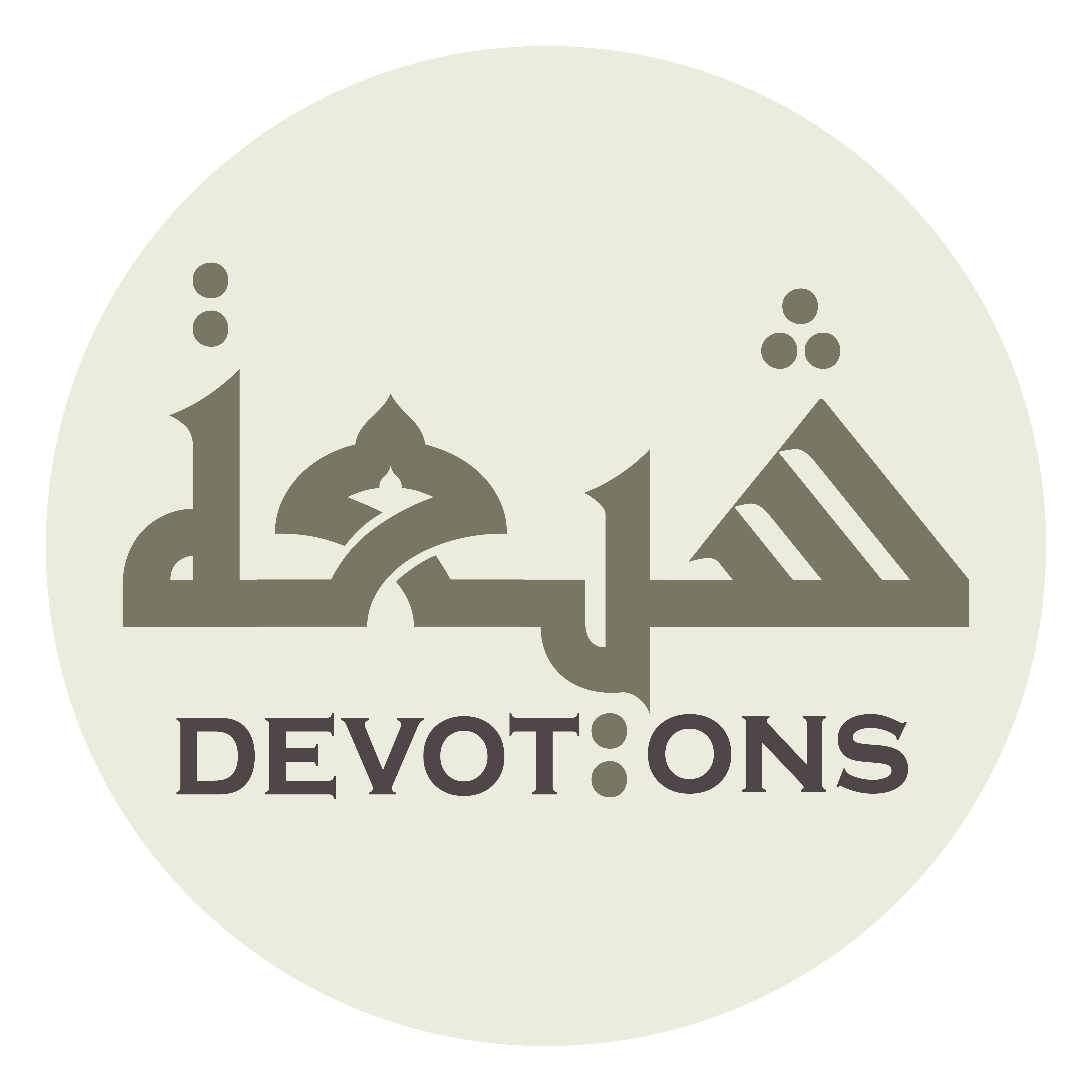 وَ تَغْفِرَ لِيْ فَلَسْتُ بَرِيئًا فَأَعْتَذِرَ

wa taghfira lī falastu barī-an fa-a`tadhir

and to forgive me, for I am not innocent that I should offer excuses,
Dua 51 - Sahifat Sajjadiyyah
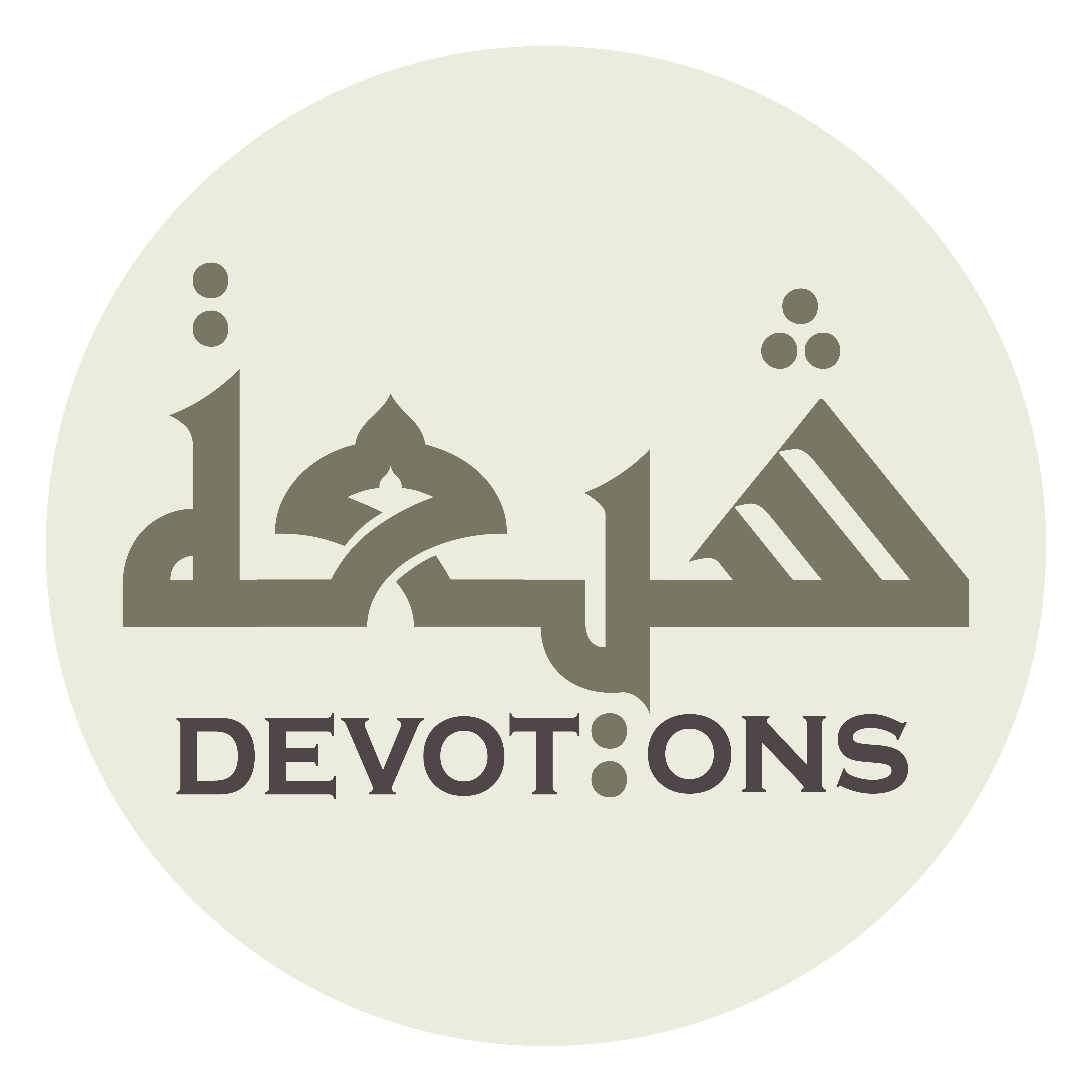 وَ لَا بِذِيْ قُوَّةٍ فَأَنْتَصِرَ

wa lā bidhī quwwatin fa-antaṣir

nor a possessor of strength that I should gain victory,
Dua 51 - Sahifat Sajjadiyyah
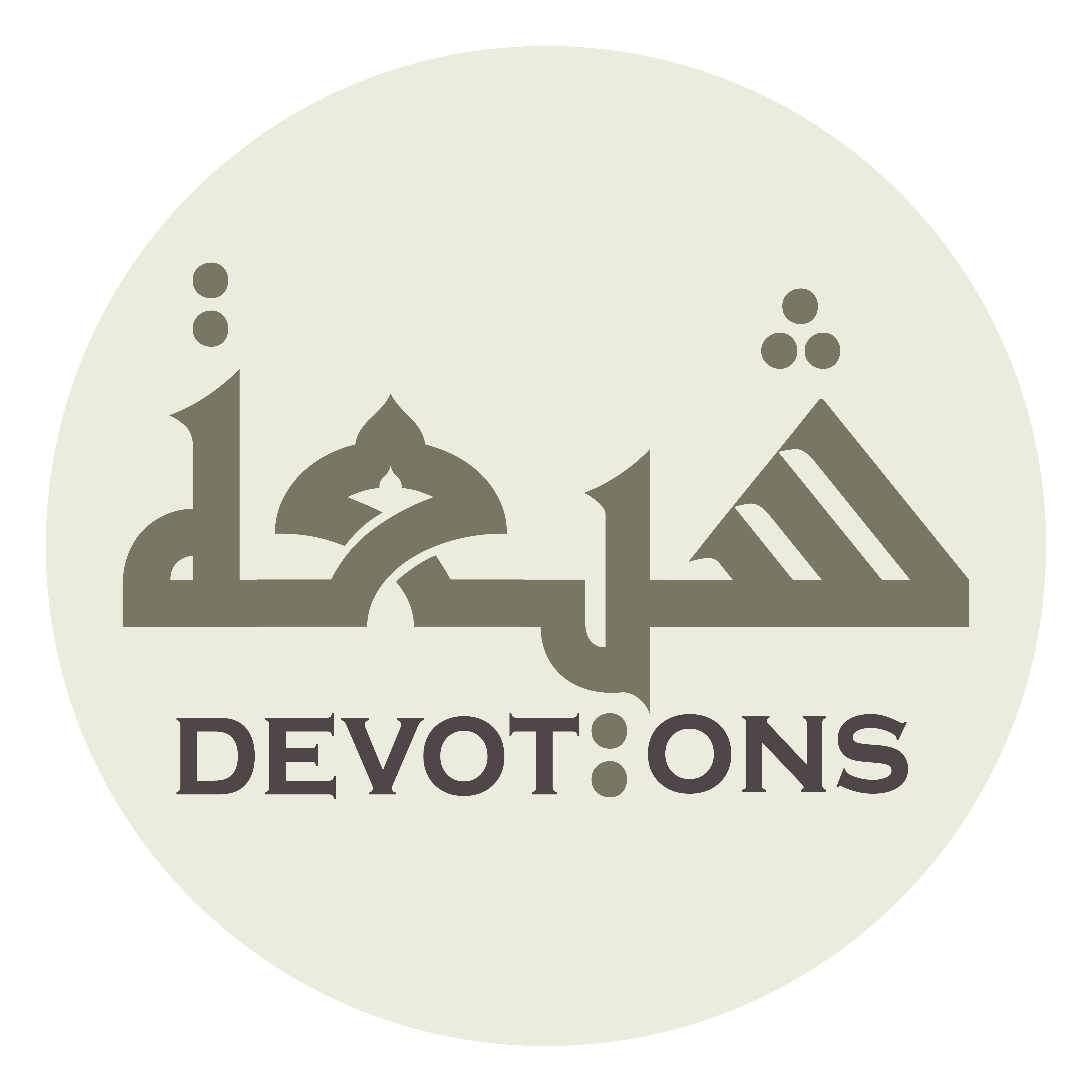 وَ لَا مَفَرَّ لِيْ فَأَفِرَّ وَ أَسْتَقِيلُكَ عَثَرَاتِي

wa lā mafarra lī fa-afirra wa astaqīluka `atharātī

nor have I any place of flight that I should flee! I ask You to release me from my stumbles,
Dua 51 - Sahifat Sajjadiyyah
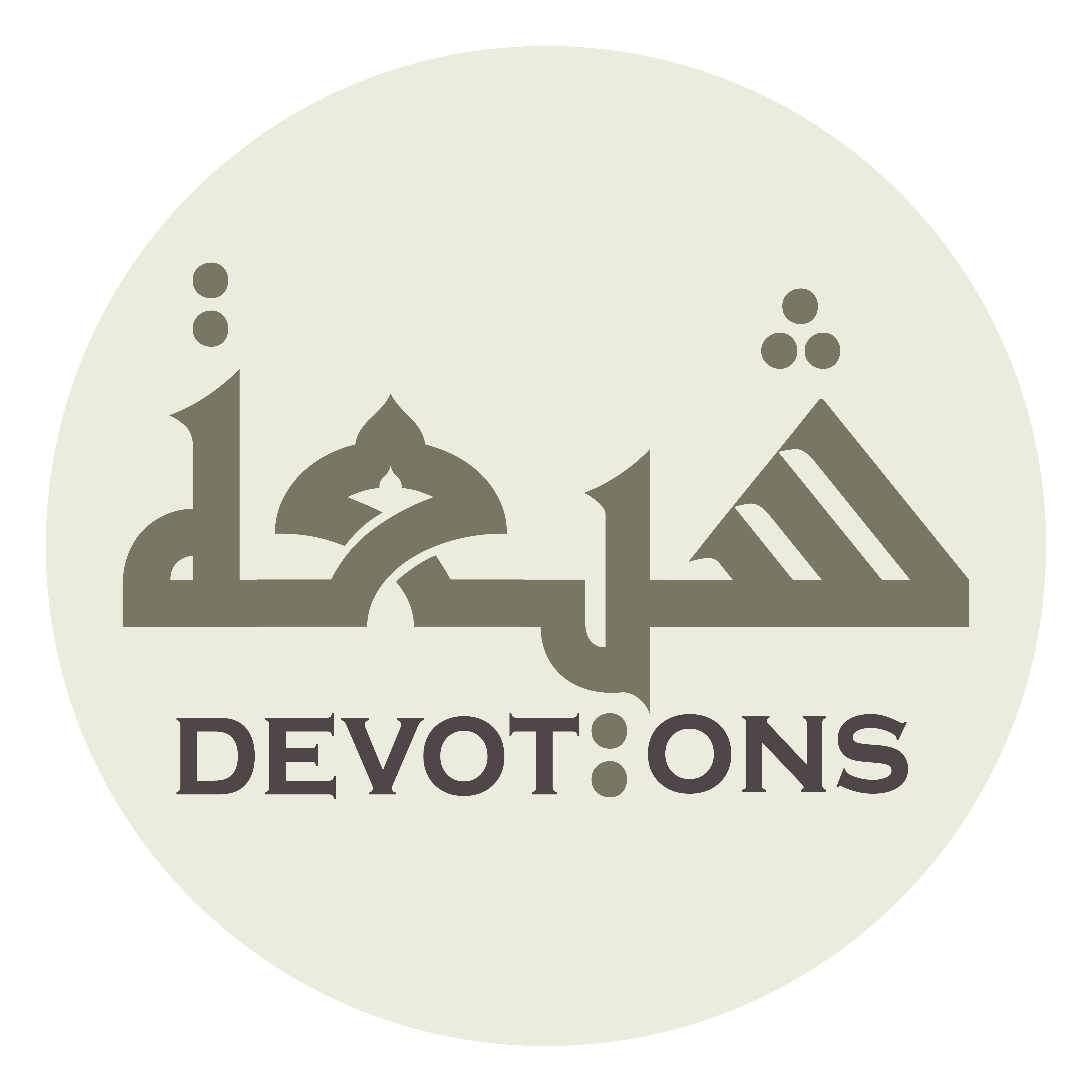 وَ أَتَنَصَّلُ إِلَيْكَ مِنْ ذُنُوبِيَ الَّتِيْ قَدْ أَوْبَقَتْنِي

wa atanaṣṣalu ilayka min dhunūbiyal latī qad awbaqatnī

and before You I disavow my sins, which have laid me waste,
Dua 51 - Sahifat Sajjadiyyah
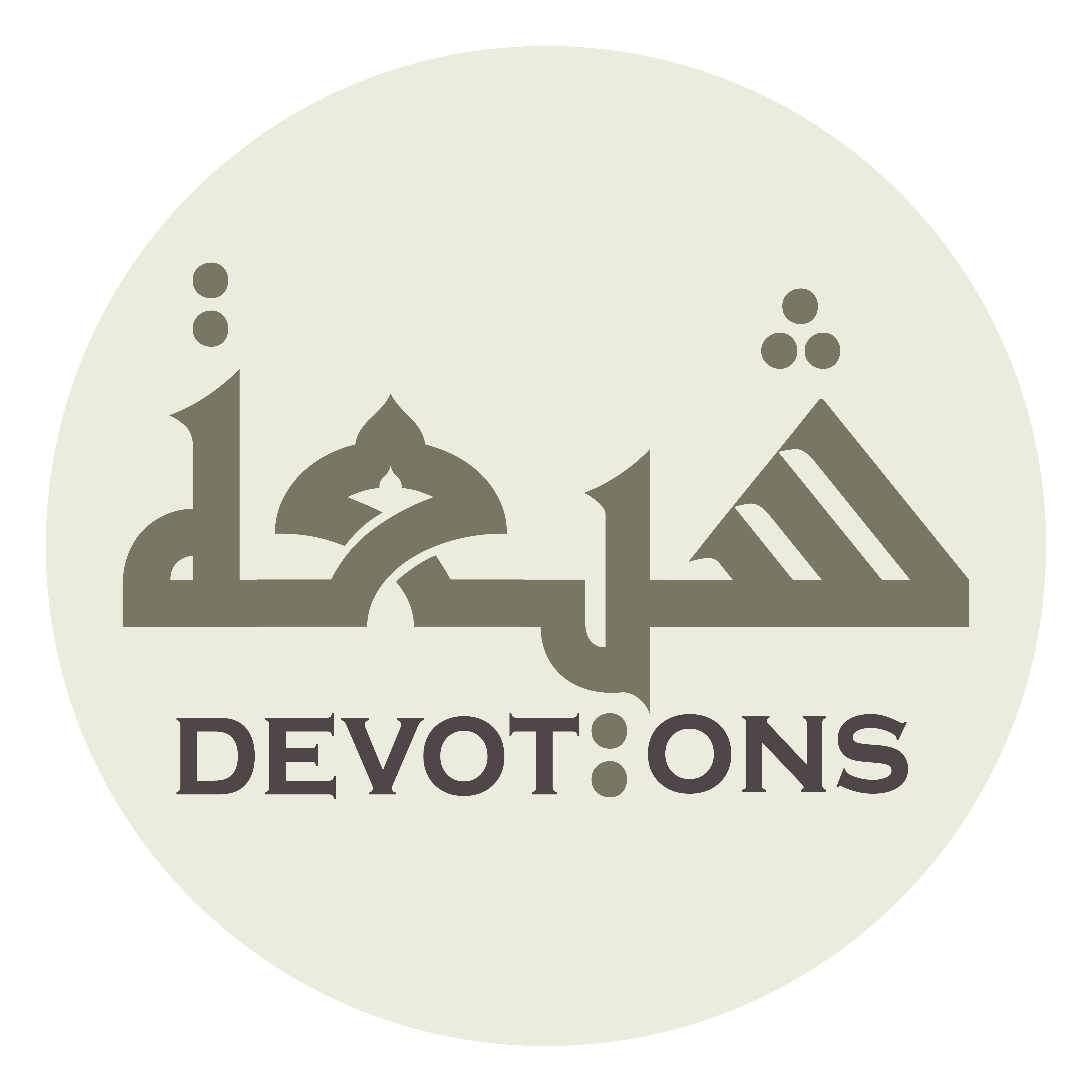 وَ أَحَاطَتْ بِيْ فَأَهْلَكَتْنِي

wa aḥāṭat bī fa-ahlakatnī

encompassed me, and destroyed me!
Dua 51 - Sahifat Sajjadiyyah
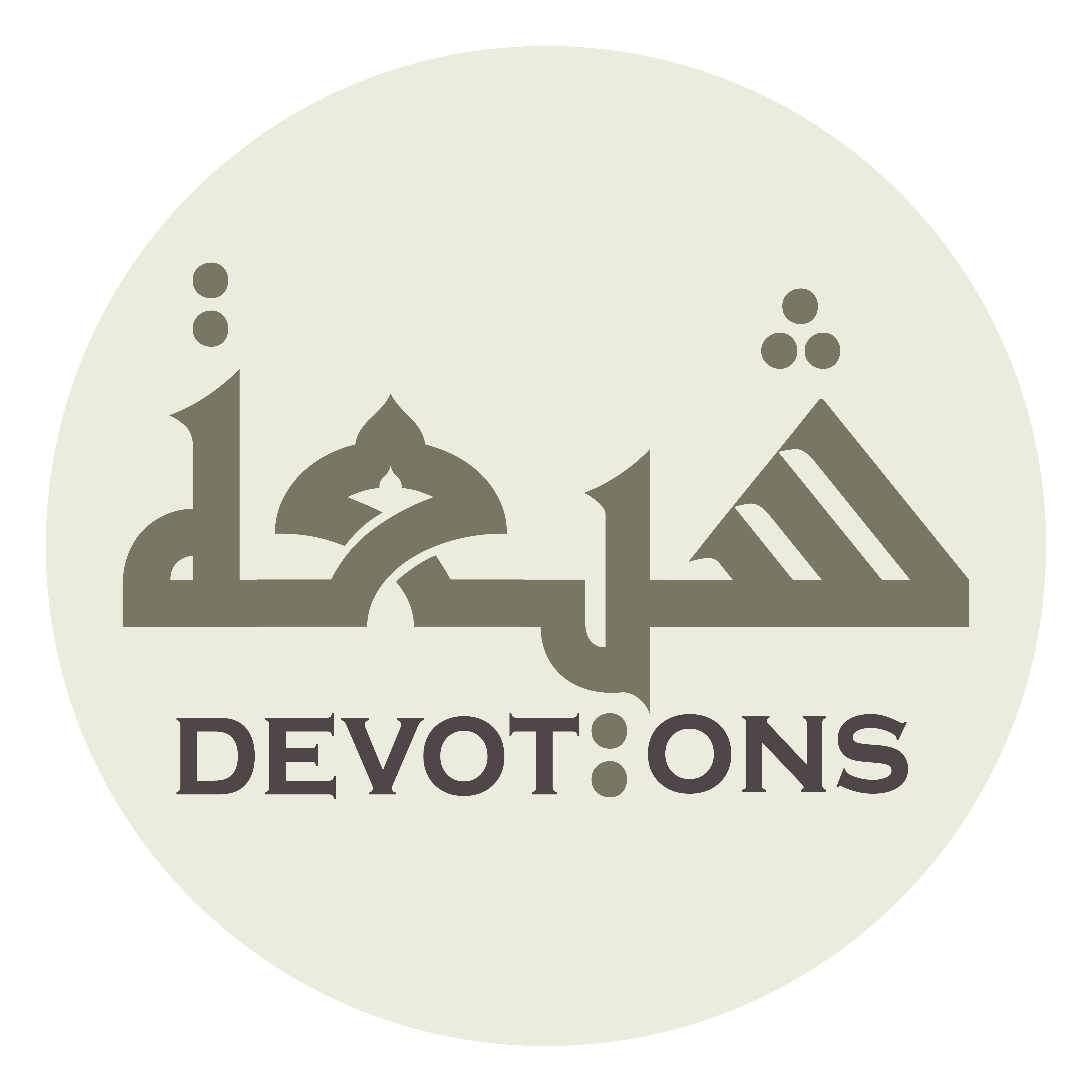 مِنْهَا فَرَرْتُ إِلَيْكَ رَبِّ تَائِبًا

minhā farar-tu ilayka rabbi tā-ibā

I flee from them to You, my Lord, turning repentantly,
Dua 51 - Sahifat Sajjadiyyah
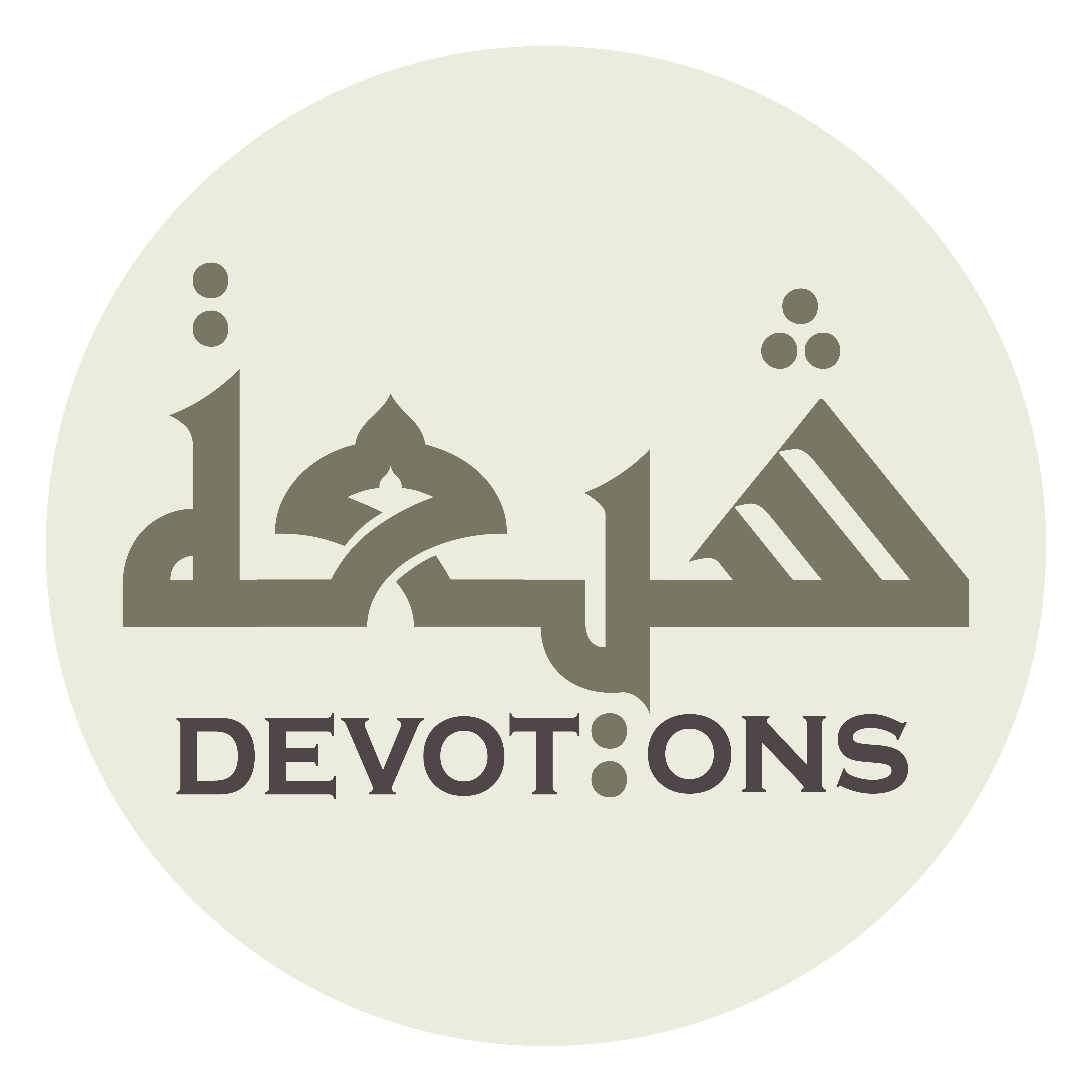 فَتُبْ عَلَيَّ مُتَعَوِّذًا فَأَعِذْنِيْ مُسْتَجِيرًا

fatub `alayya muta`awwidhan fa-a`idhnī mustajīrā

so turn toward me, seeking refuge, so grant me refuge, asking sanctuary,
Dua 51 - Sahifat Sajjadiyyah
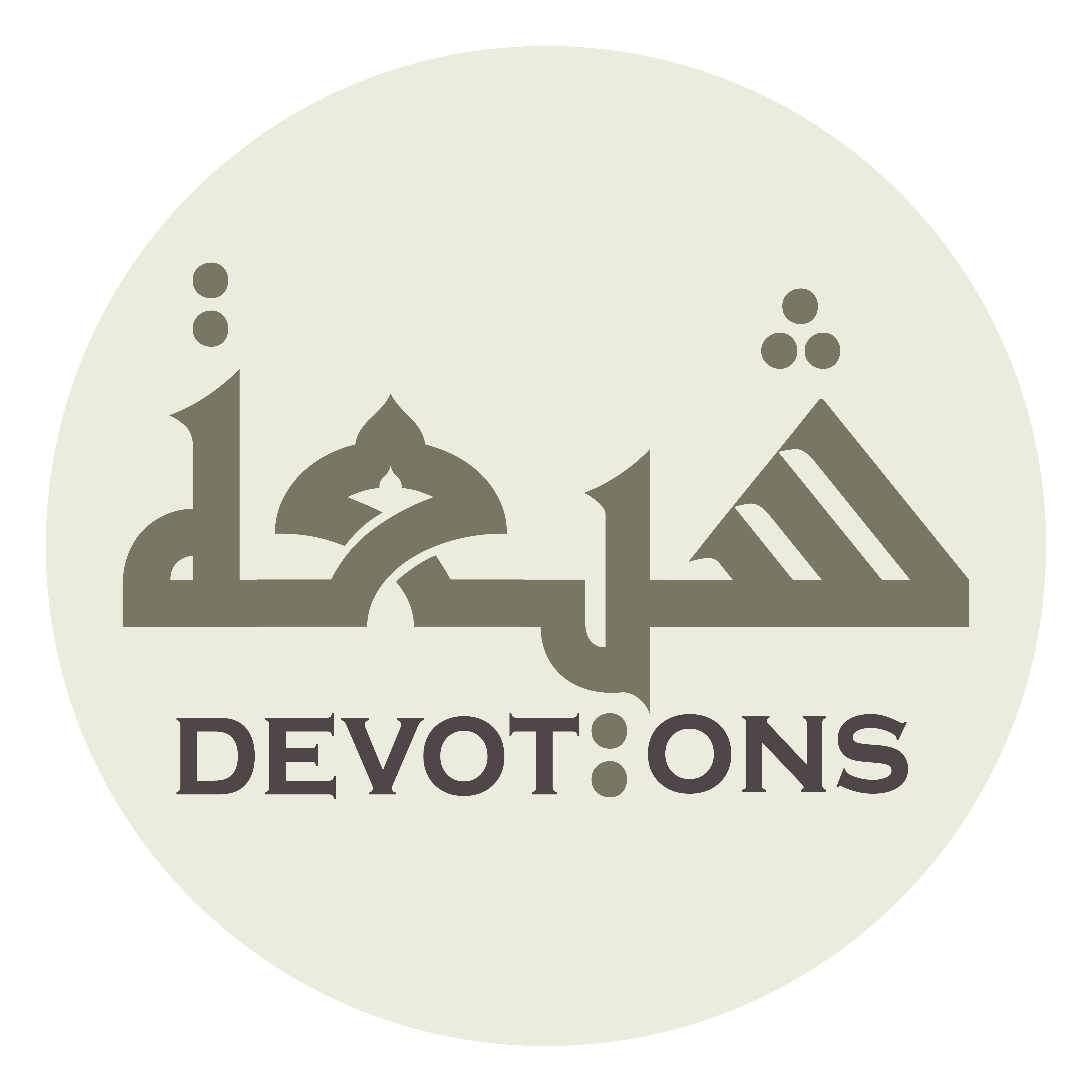 فَلَا تَخْذُلْنِيْ سَائِلًا فَلَا تَحْرِمْنِيْ مُعْتَصِمًا

falā takhdhulnī sā-ilan falā taḥrimnī mu`taṣimā

so abandon me not, requesting, so deprive me not, holding fast,
Dua 51 - Sahifat Sajjadiyyah
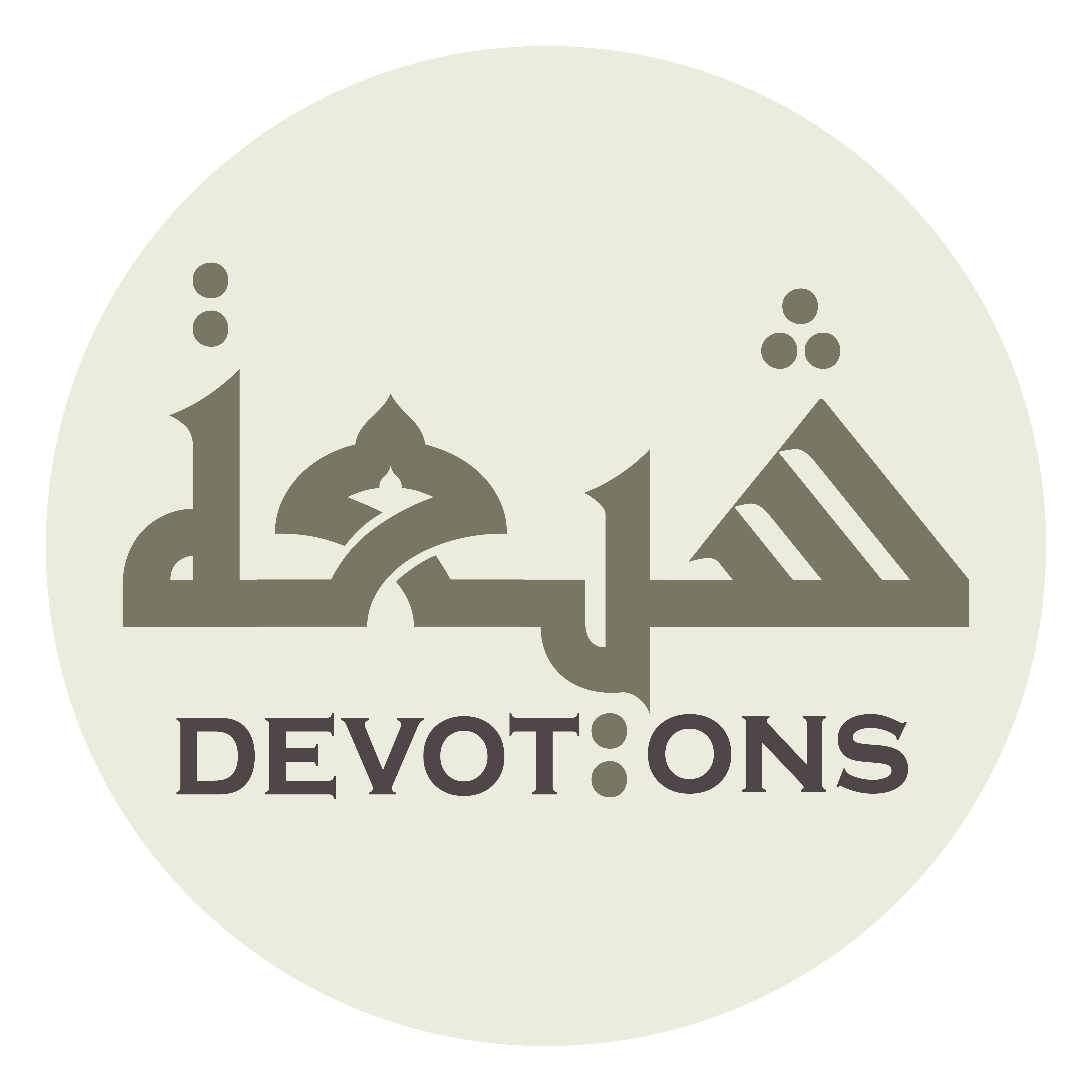 فَلَا تُسْلِمْنِيْ دَاعِيًا فَلَا تَرُدَّنِيْ خَائِبًا

falā tuslimnī dā`iyan falā taruddanī khā-ibā

so leave me not, supplicating, so send me not back disappointed!
Dua 51 - Sahifat Sajjadiyyah
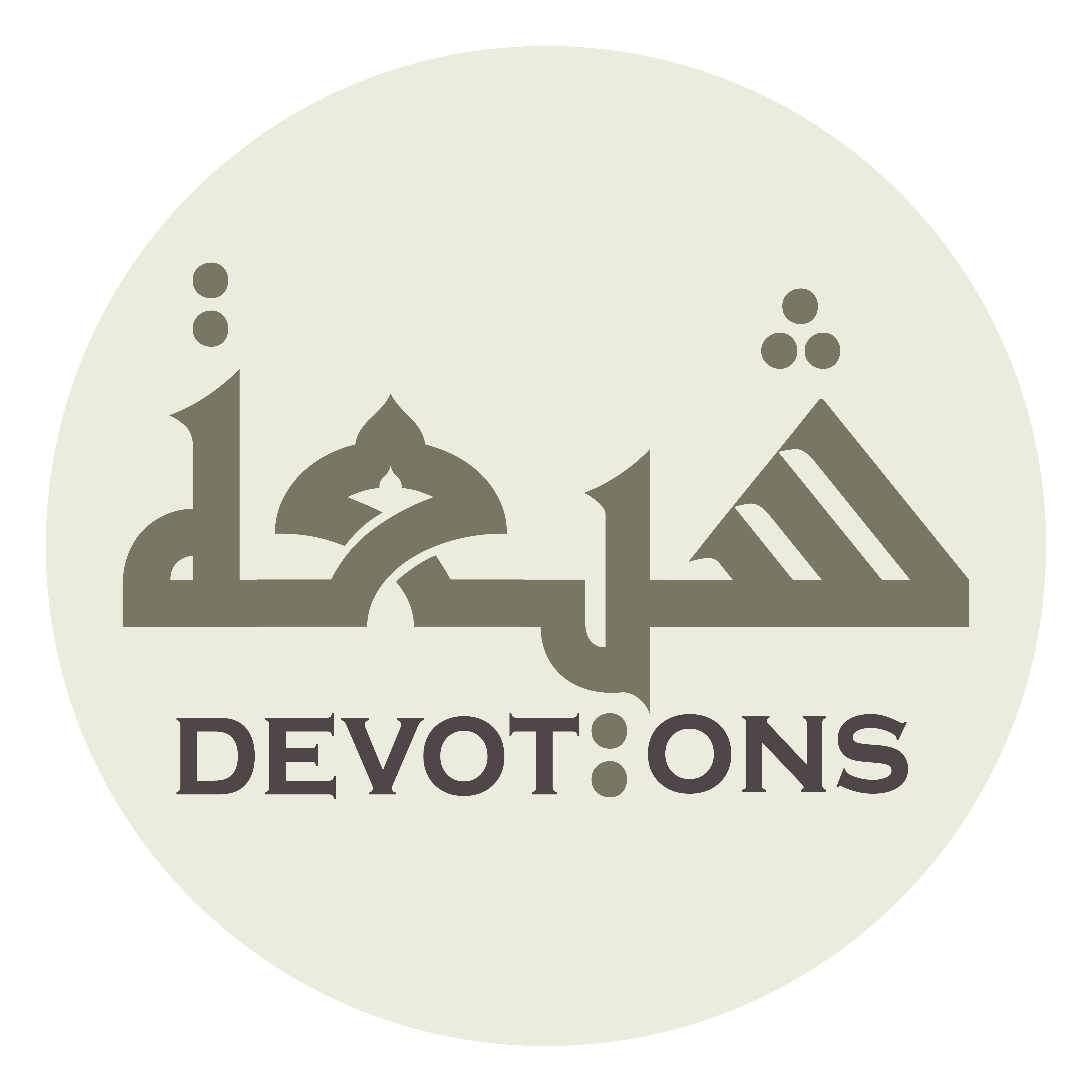 دَعَوْتُكَ يَا رَبِّ مِسْكِينًا، مُسْتَكِينًا

da`awtuka yā rabbi miskīnā, mustakīnā

I have supplicated You, my Lord, as one miserable, abased,
Dua 51 - Sahifat Sajjadiyyah
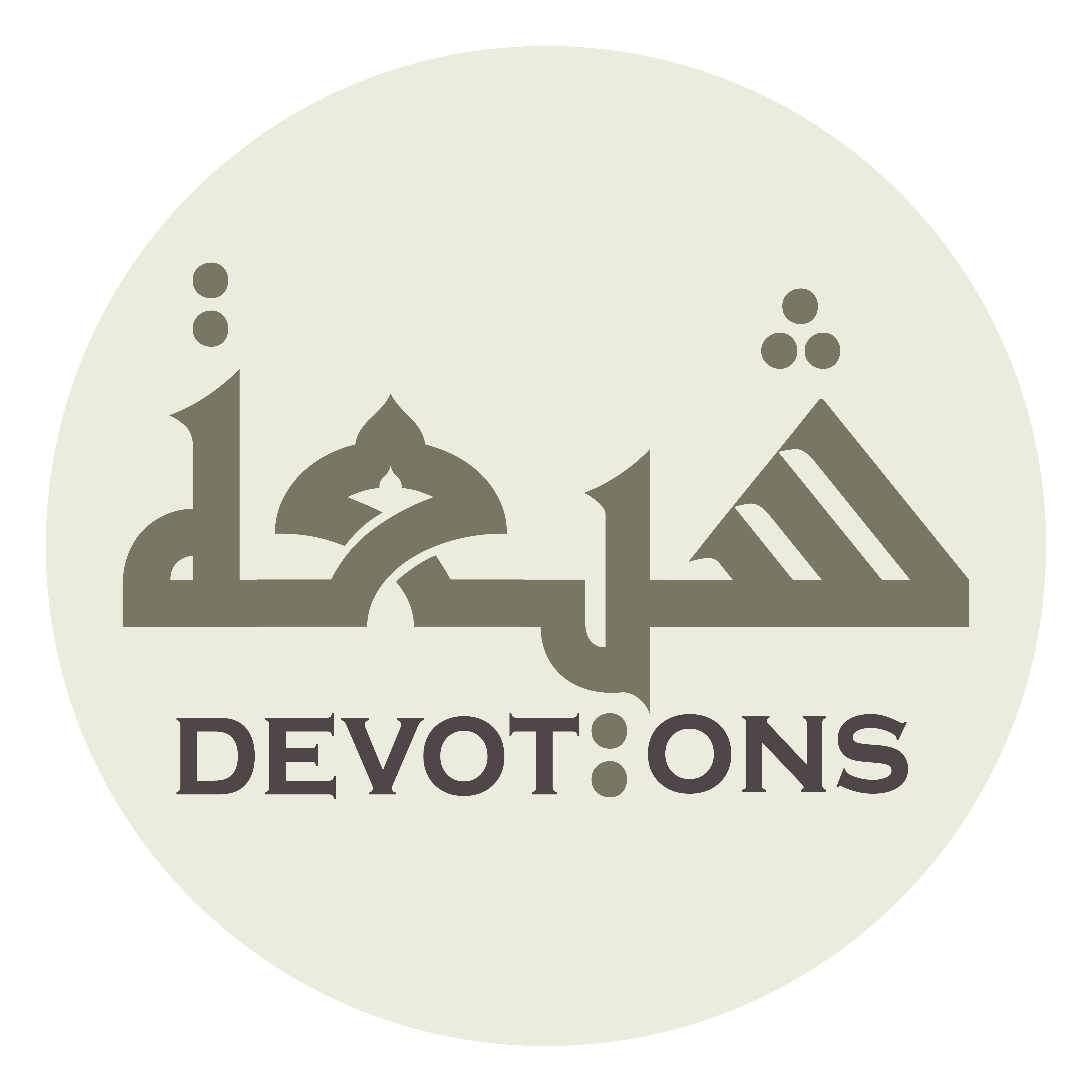 مُشْفِقًا، خَائِفًا، وَجِلًا، فَقِيرًا، مُضْطَرًّا إِلَيْكَ

mushfiqā, khā-ifā, wajilā, faqīrā, muḍṭarran ilayk

apprehensive, fearful, quaking, poor, driven to have recourse to You!
Dua 51 - Sahifat Sajjadiyyah
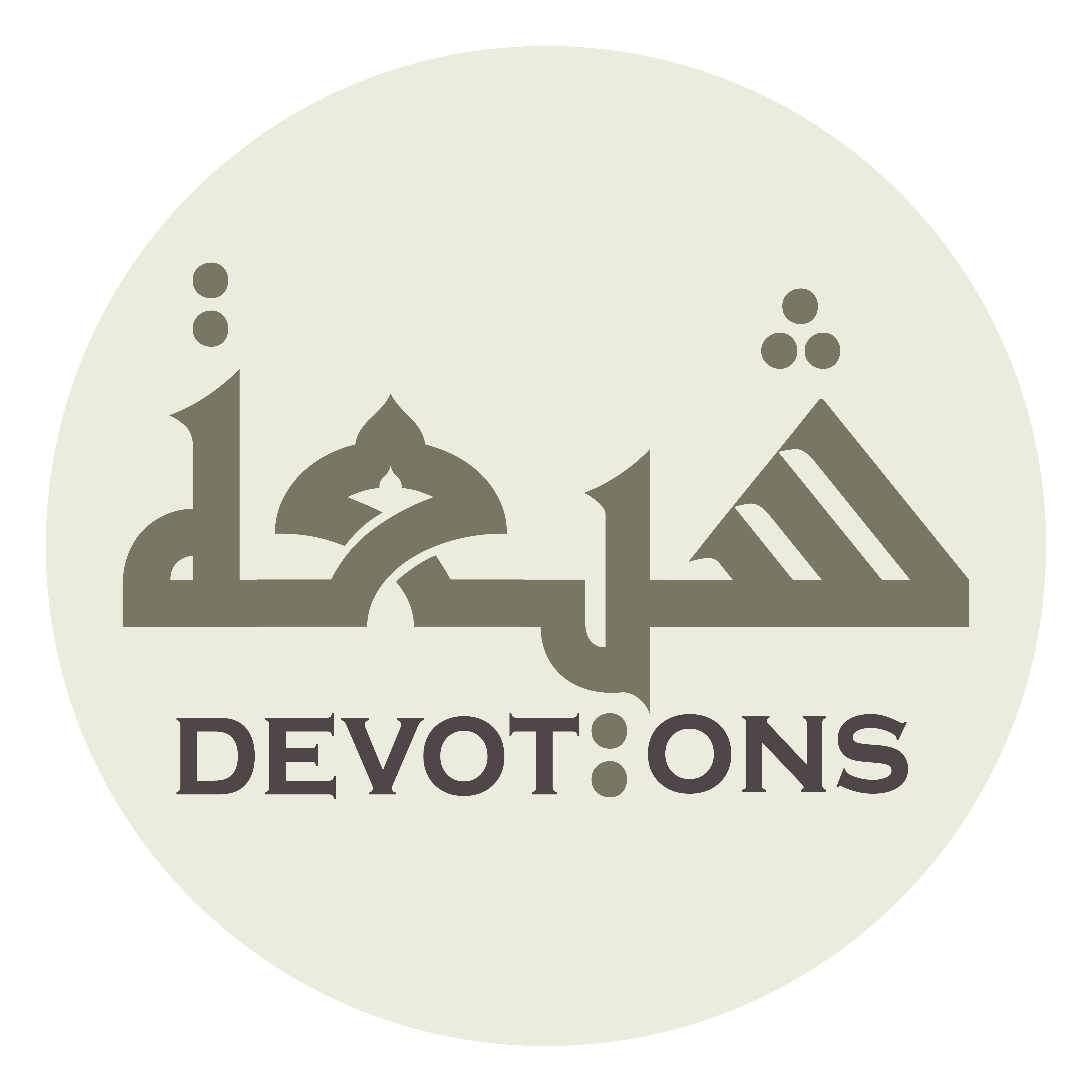 أَشْكُوْ إِلَيْكَ يَا إِلَهِيْ ضَعْفَ نَفْسِي

ashkū ilayka yā ilahī ḍa`fa nafsī

I complain to You, my God, of my soul - which is too weak
Dua 51 - Sahifat Sajjadiyyah
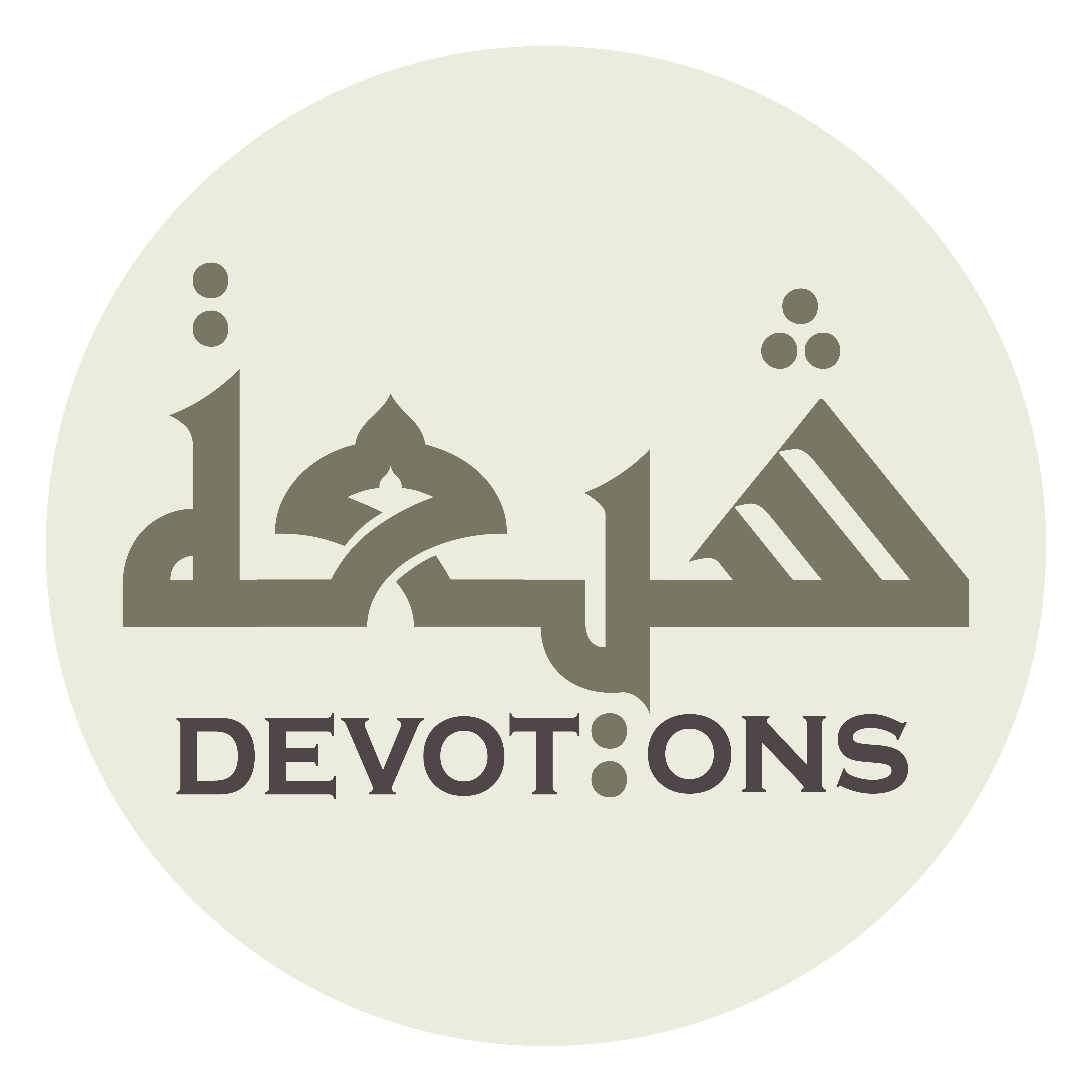 عَنِ الْمُسَارَعَةِ فِيمَا وَعَدْتَهُ أَوْلِيَاءَكَ

`anil musāra`ati fīmā wa`adtahu awliyā-ak

to hurry to that which You hast promised Your friends
Dua 51 - Sahifat Sajjadiyyah
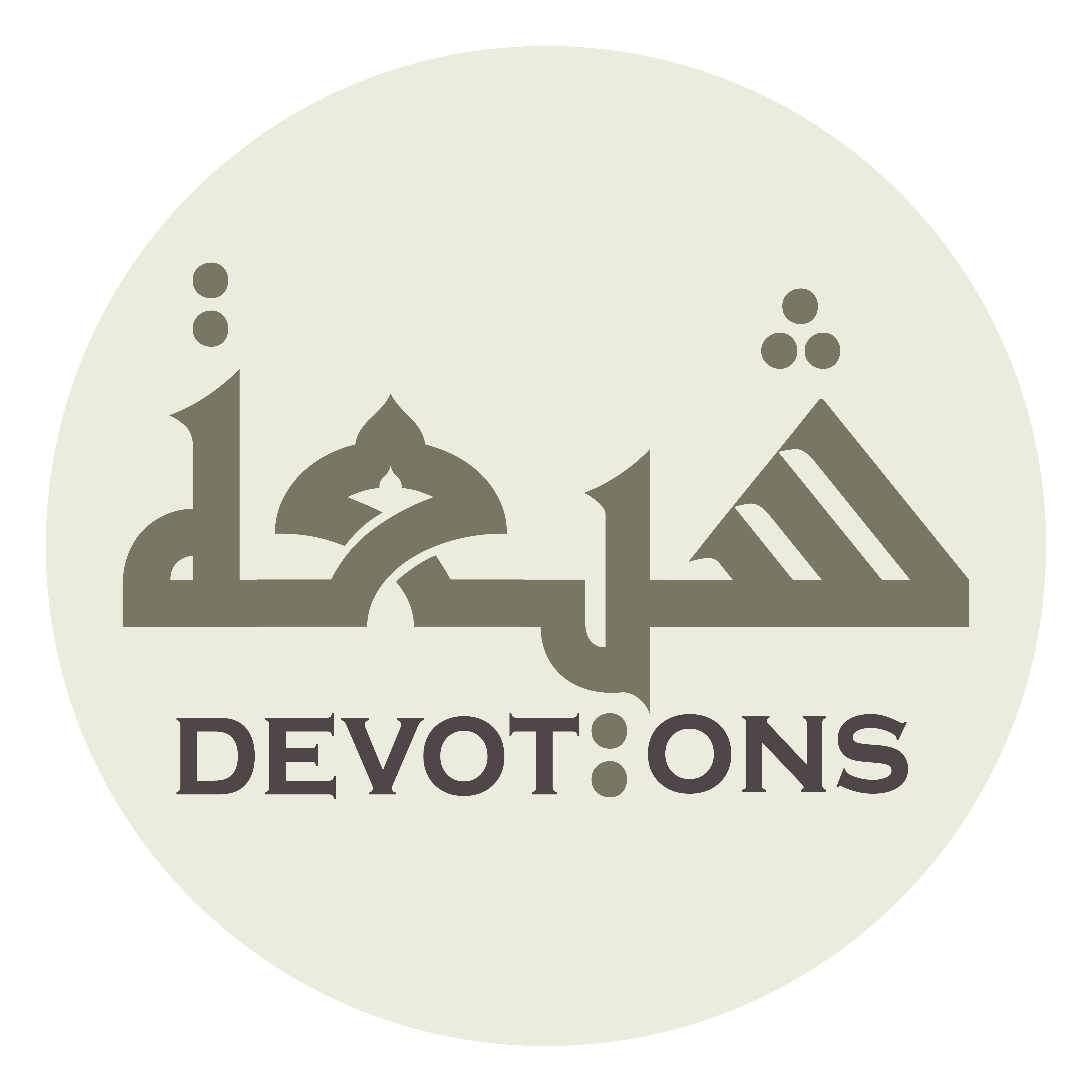 وَ الْمُجَانَبَةِ عَمَّا حَذَّرْتَهُ أَعْدَاءَكَ

wal mujānabati `ammā ḥadhhar-tahu a`dā-ak

or to avoid that against which You hast cautioned Your enemies -
Dua 51 - Sahifat Sajjadiyyah
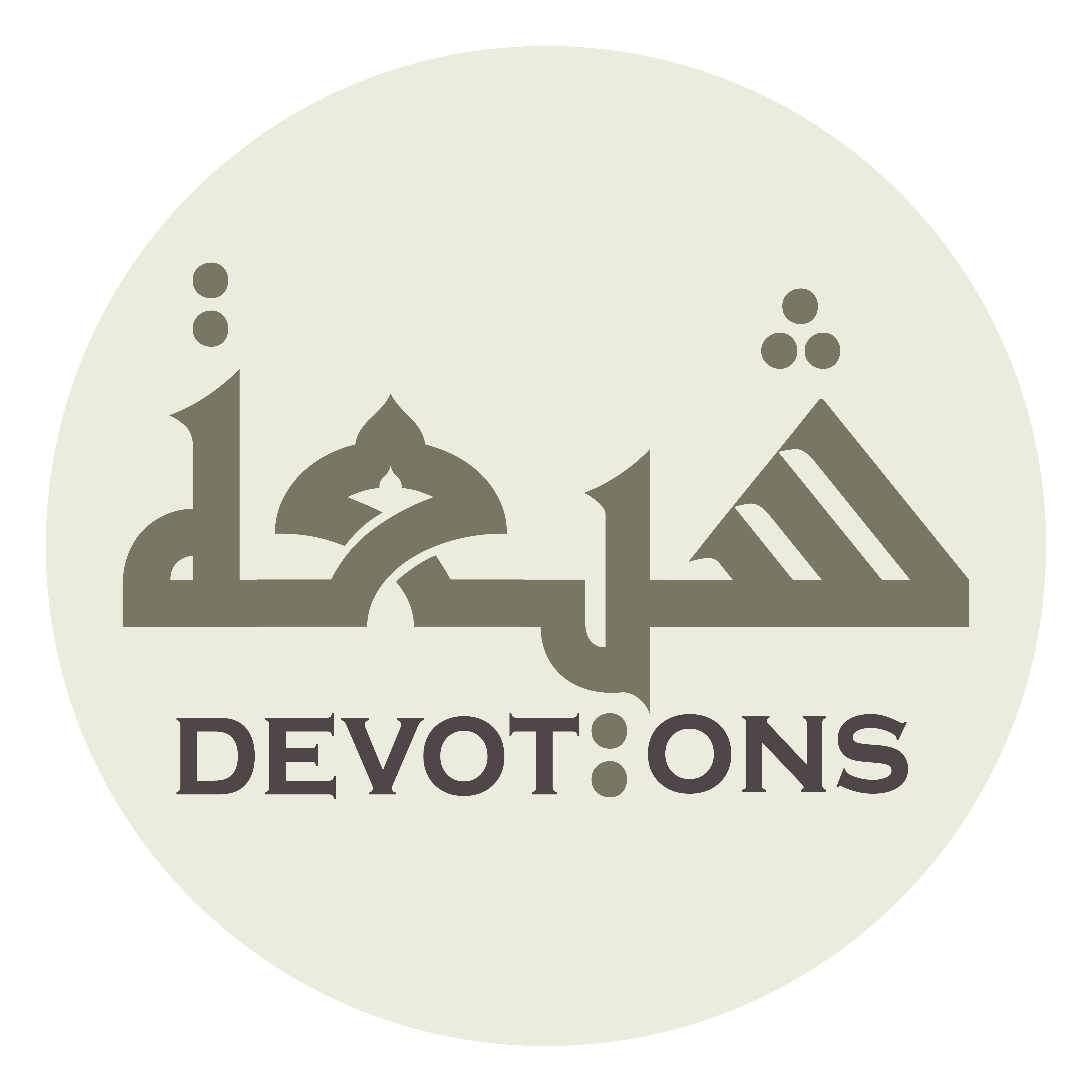 وَ كَثْرَةَ هُمُومِيْ، وَ وَسْوَسَةَ نَفْسِي

wa kathrata humūmī, wa waswasata nafsī

and of the multitude of my concerns, and of my soul's confusing thoughts.
Dua 51 - Sahifat Sajjadiyyah
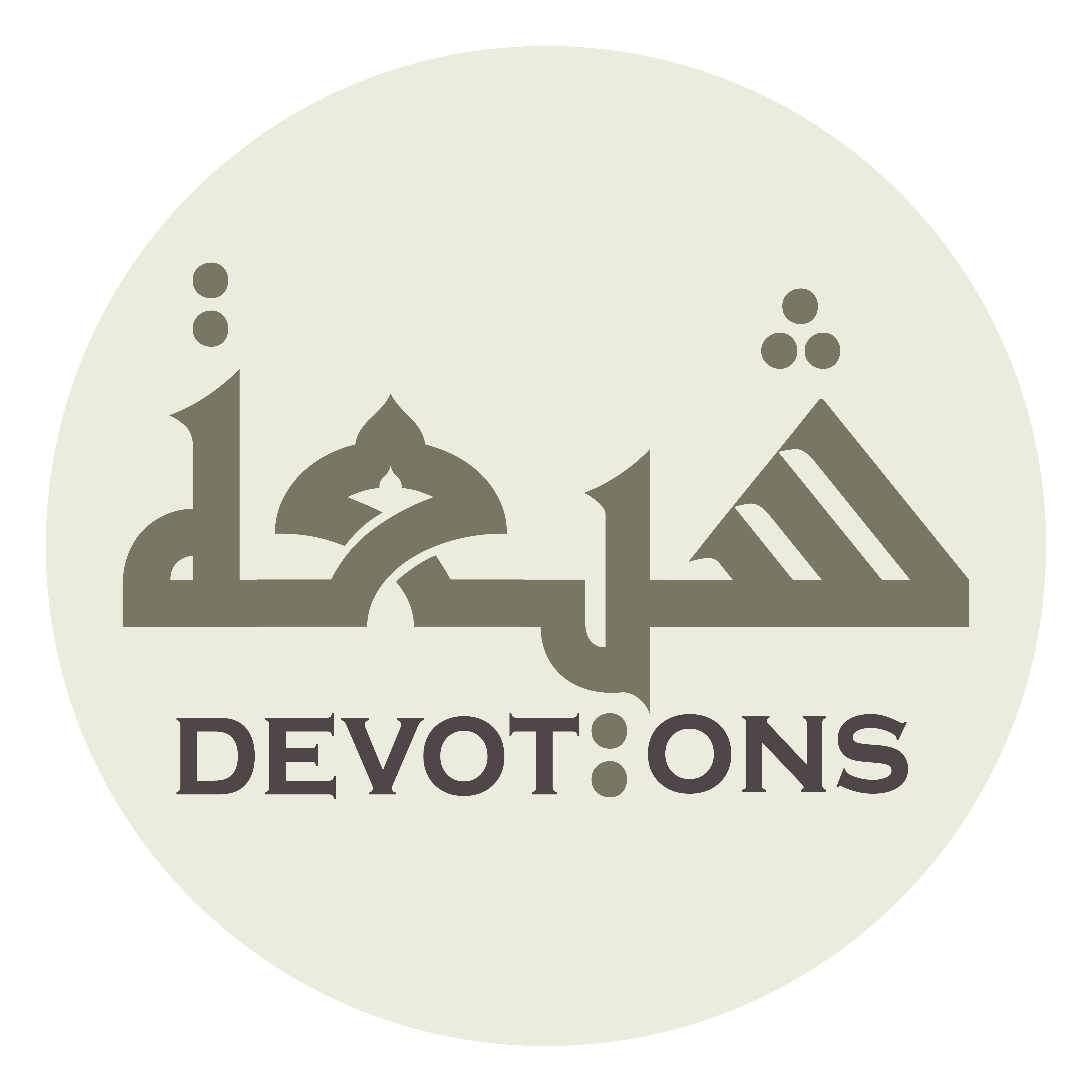 إِلَهِيْ لَمْ تَفْضَحْنِيْ بِسَرِيرَتِي

ilahī lam tafḍaḥnī bisarīratī

My God, You hast not disgraced me through my secret thoughts
Dua 51 - Sahifat Sajjadiyyah
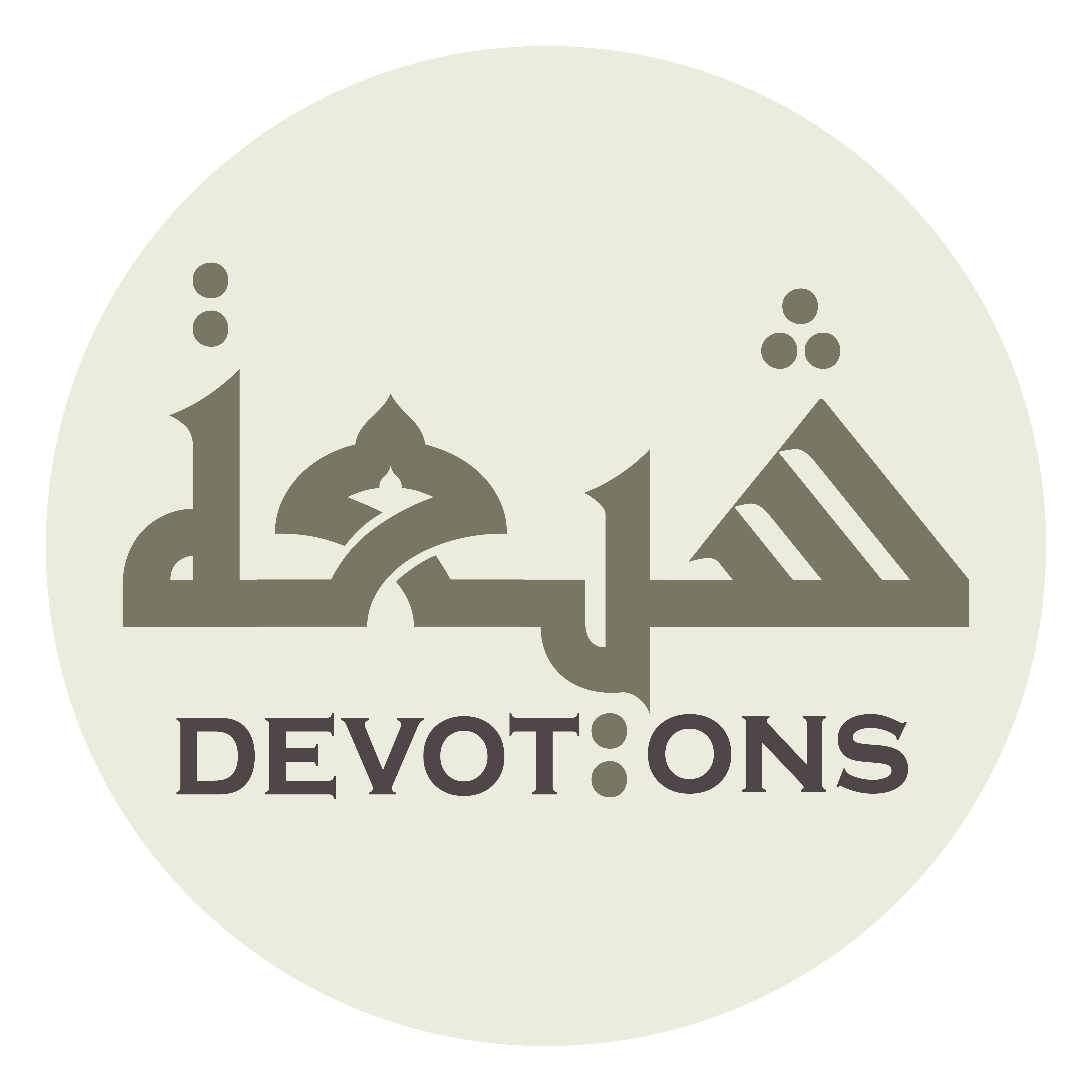 وَ لَمْ تُهْلِكْنِيْ بِجَرِيرَتِيْ، أَدْعُوكَ فَتُجِيبُنِي

wa lam tuhliknī bijarīratī, ad`ūka fatujībunī

or destroyed me because of my misdeeds! I call upon You, and You respondest,
Dua 51 - Sahifat Sajjadiyyah
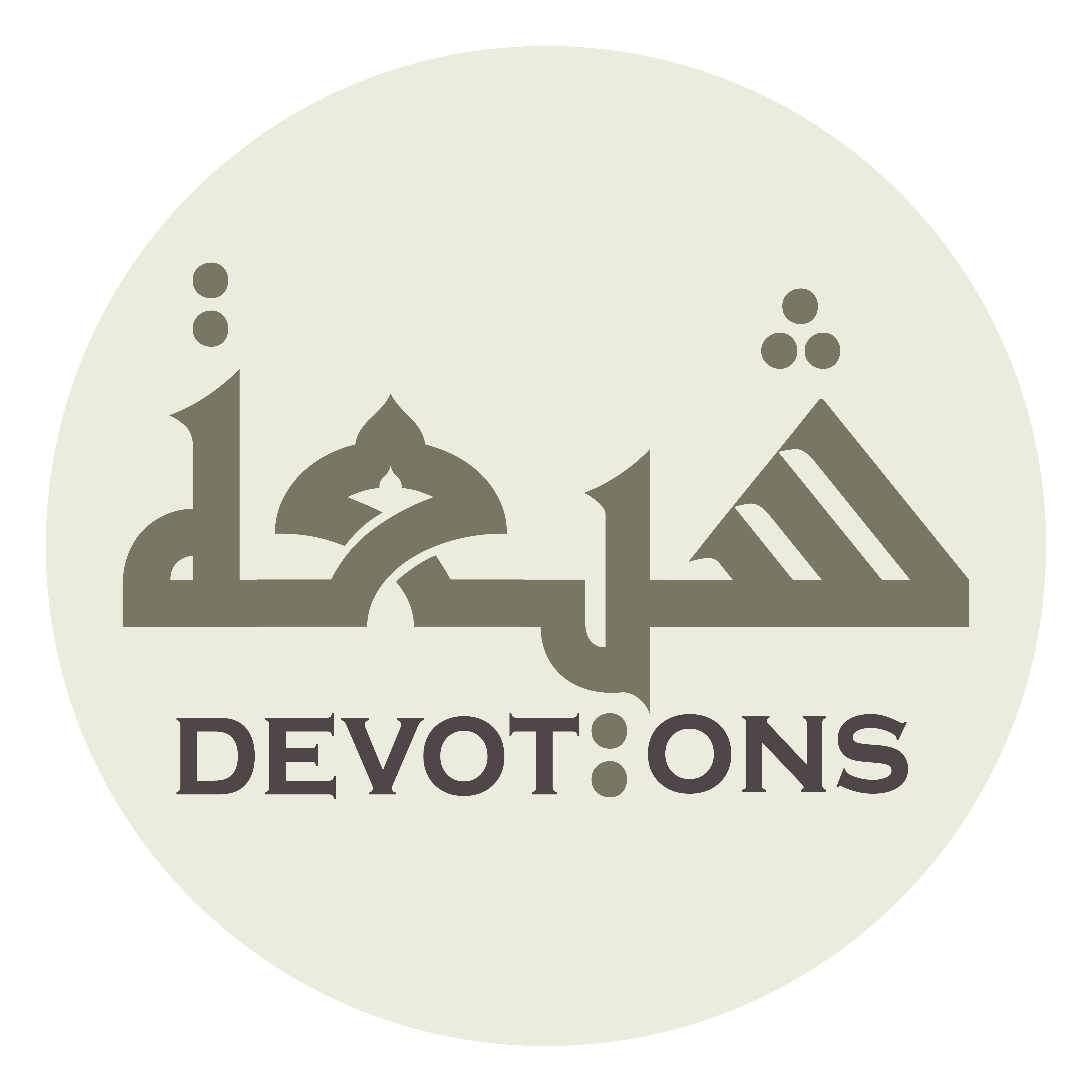 وَ إِنْ كُنْتُ بَطِيئًا حِيْنَ تَدْعُونِي

wa in kuntu baṭī-an ḥīna tad`ūnī

even if I am slow when You callest upon me.
Dua 51 - Sahifat Sajjadiyyah
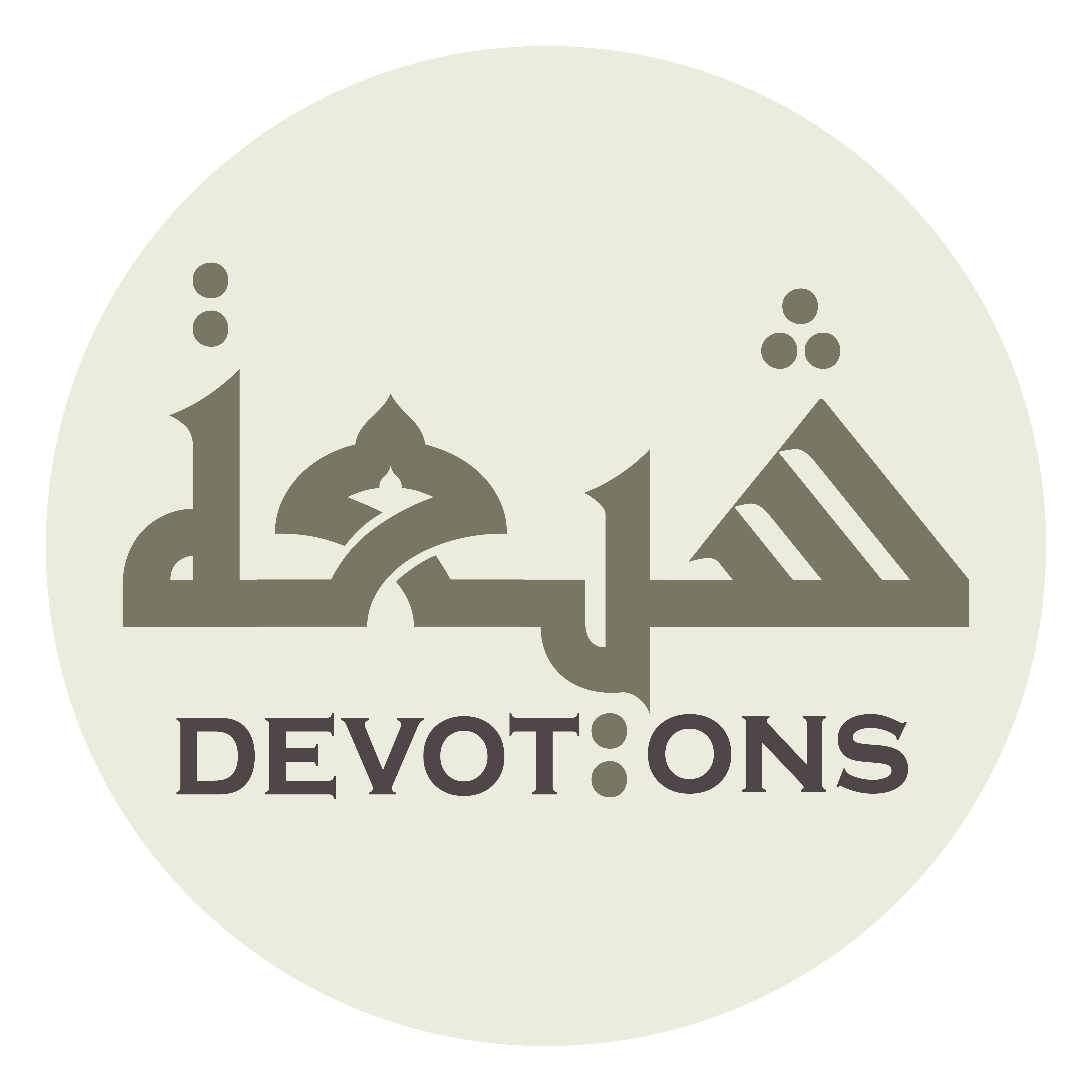 وَ أَسْأَلُكَ كُلَّمَا شِئْتُ مِنْ حَوَائِجِي

wa as-aluka kullamā shi-tu min ḥawā-ijī

I ask You everything I want of my needs,
Dua 51 - Sahifat Sajjadiyyah
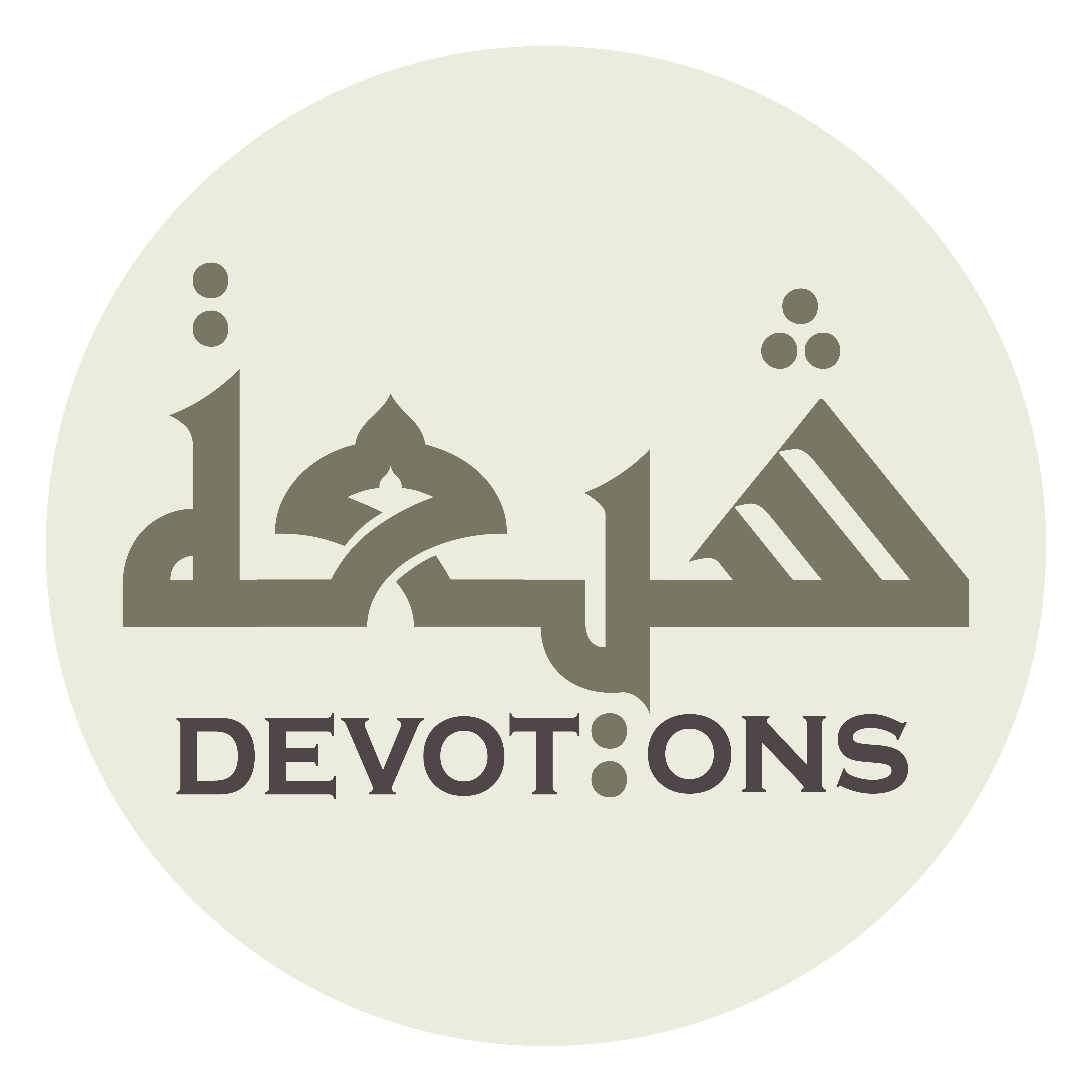 وَ حَيْثُ مَا كُنْتُ وَضَعْتُ عِنْدَكَ سِرِّي

wa ḥaythu mā kuntu waḍa`tu `indaka sirrī

and I deposit with You my secret wherever I may be.
Dua 51 - Sahifat Sajjadiyyah
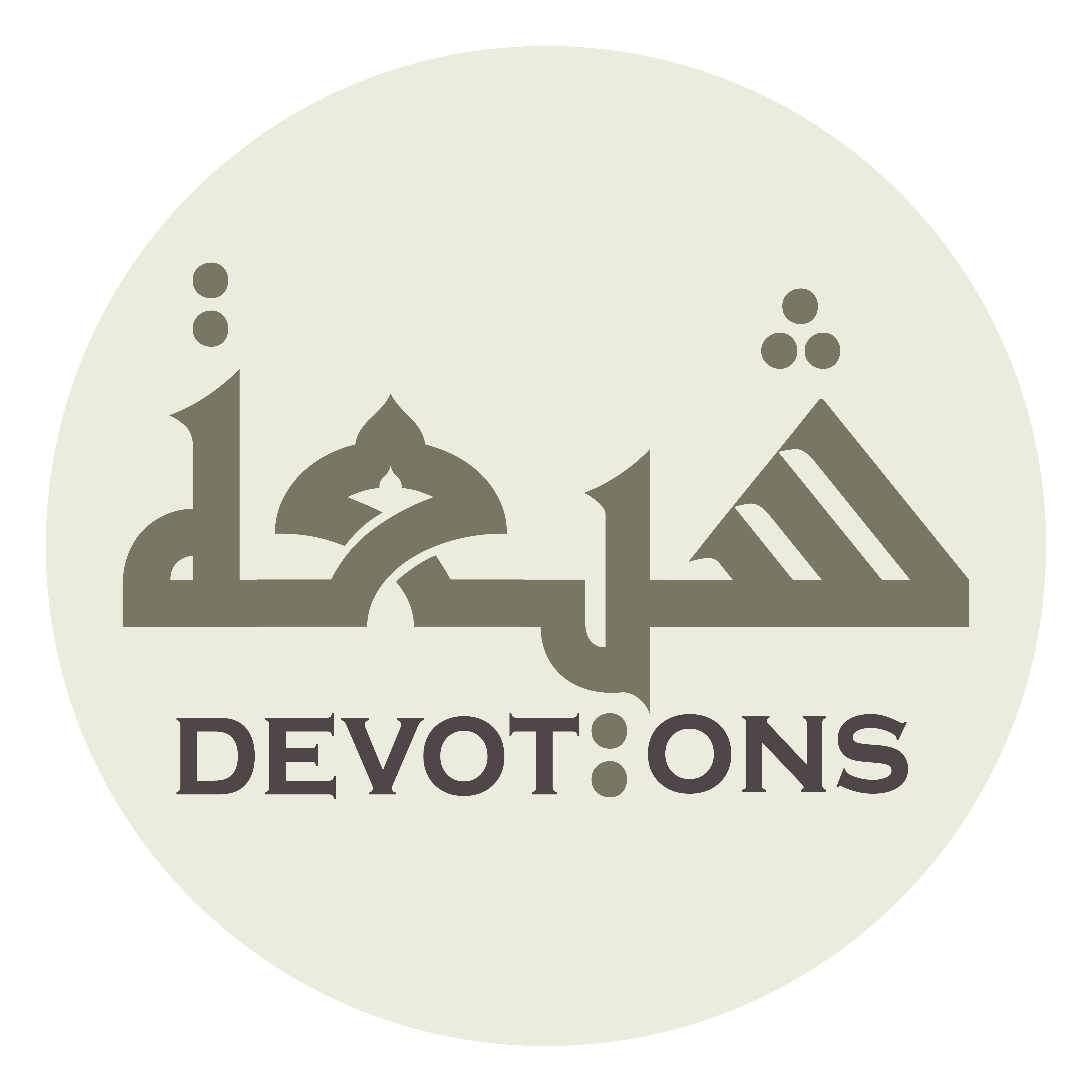 فَلَا أَدْعُوْ سِوَاكَ، وَ لَا أَرْجُوْ غَيْرَكَ

falā ad`ū siwāk, wa lā ar-jū ghayrak

I supplicate no one besides You, and I hope for no one other than You.
Dua 51 - Sahifat Sajjadiyyah
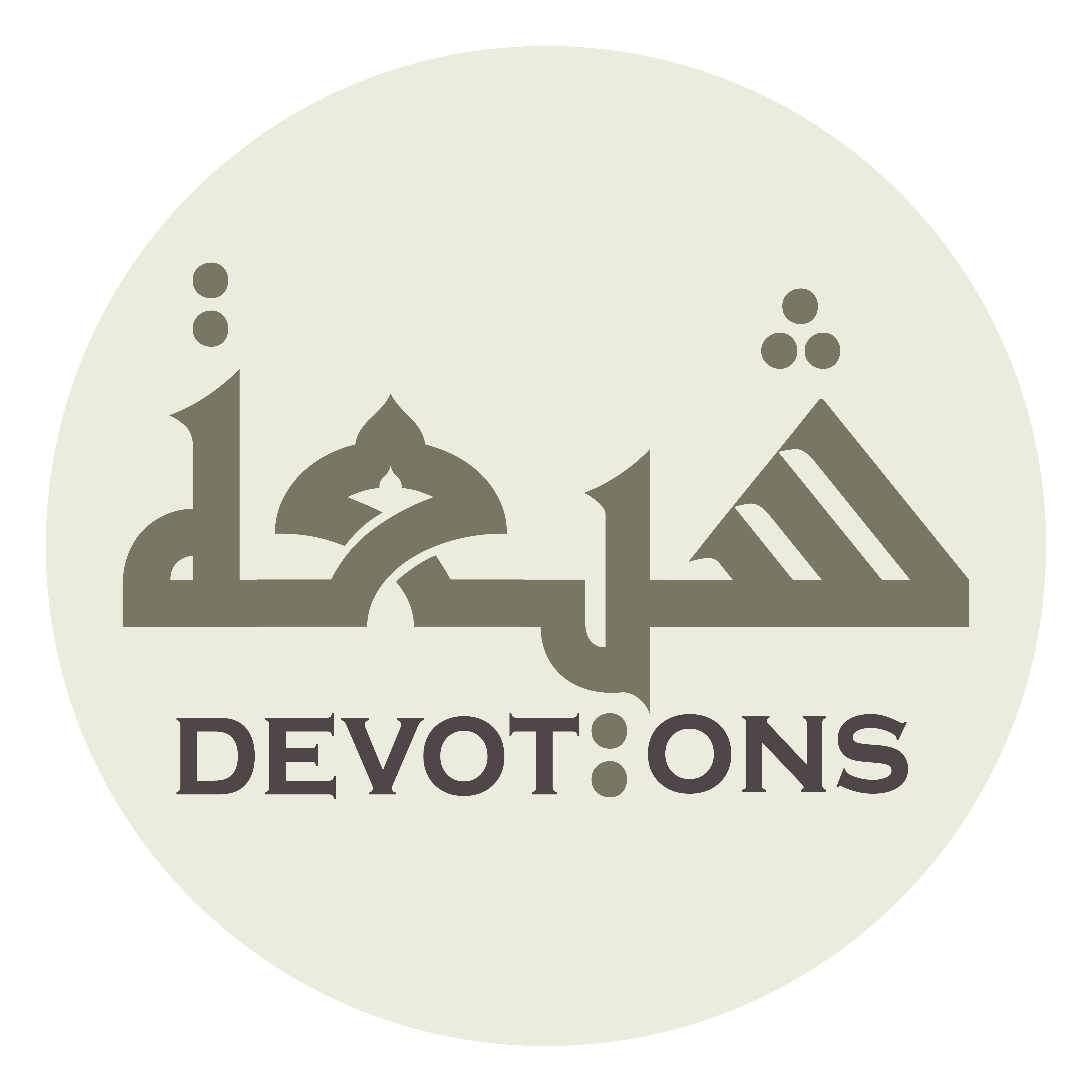 لَبَّيْكَ لَبَّيْكَ، تَسْمَعُ مَنْ شَكَا إِلَيْكَ

labbayka labbayk, tasma`u man shakā ilayk

At Your service! At Your service! You hearest him who complains to You!
Dua 51 - Sahifat Sajjadiyyah
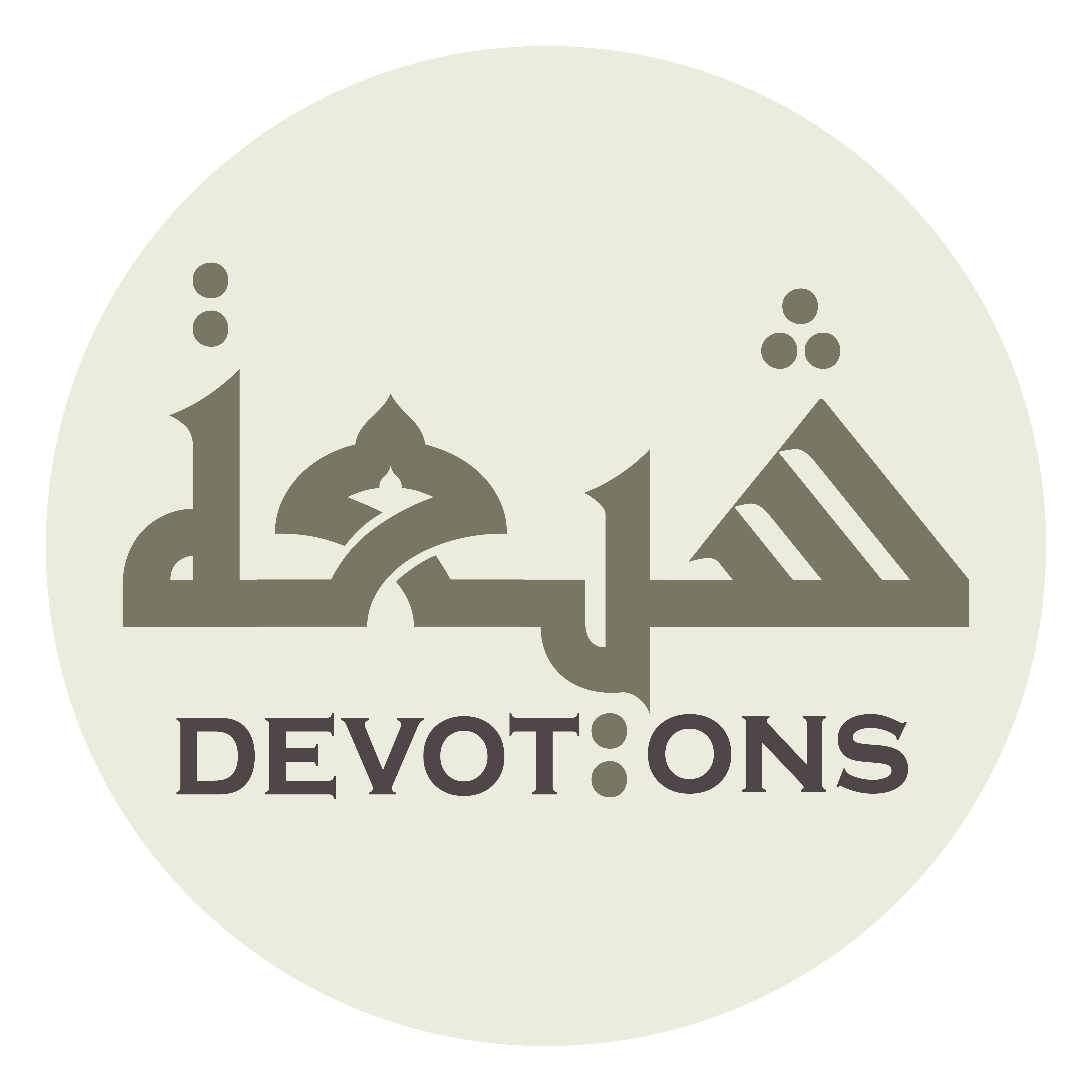 وَ تَلْقَى مَنْ تَوَكَّلَ عَلَيْكَ

wa talqā man tawakkala `alayk

You receivest him who has confidence in You!
Dua 51 - Sahifat Sajjadiyyah
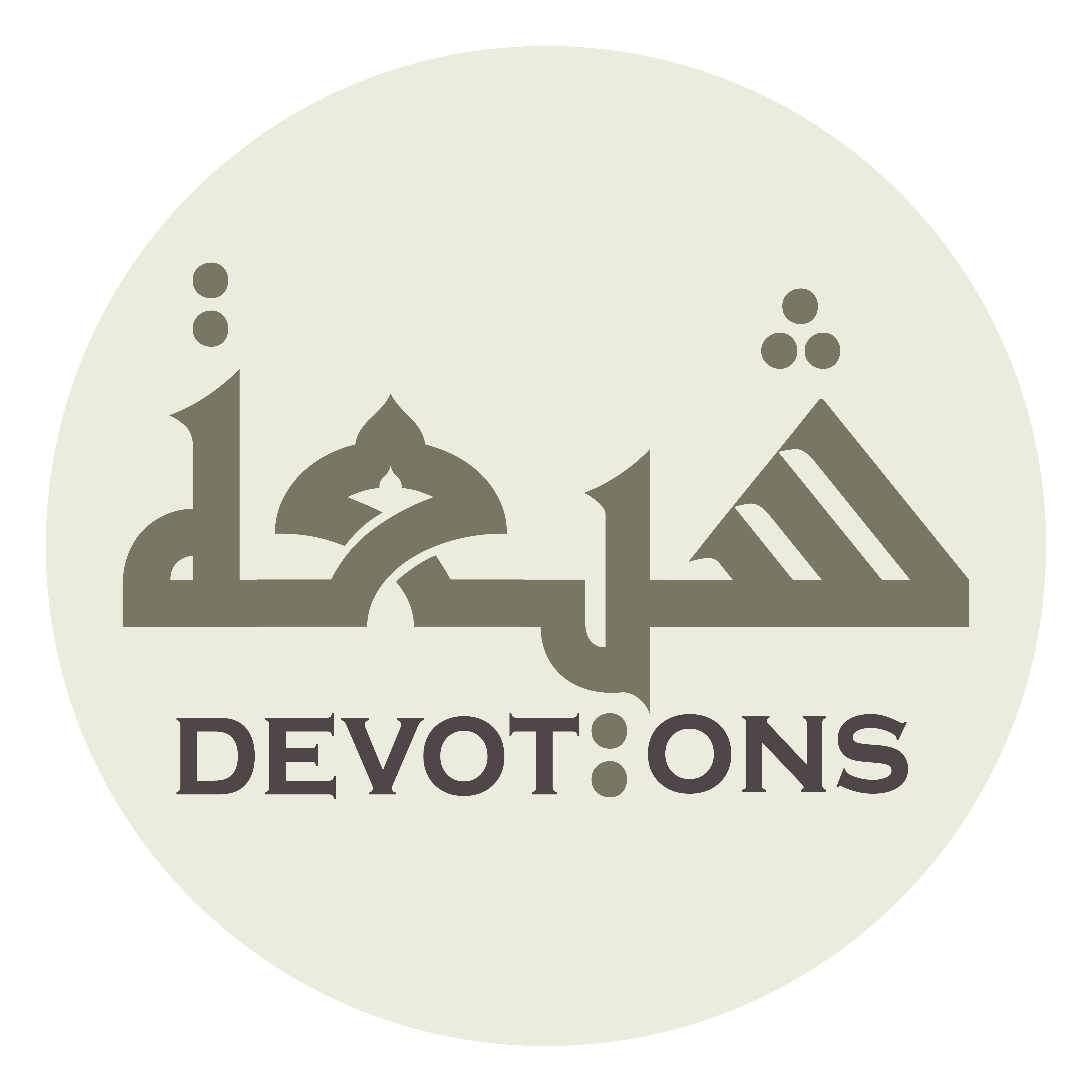 وَ تُخَلِّصُ مَنِ اعْتَصَمَ بِكَ

wa tukhalliṣu mani`taṣama bik

You savest him who holds fast to You!
Dua 51 - Sahifat Sajjadiyyah
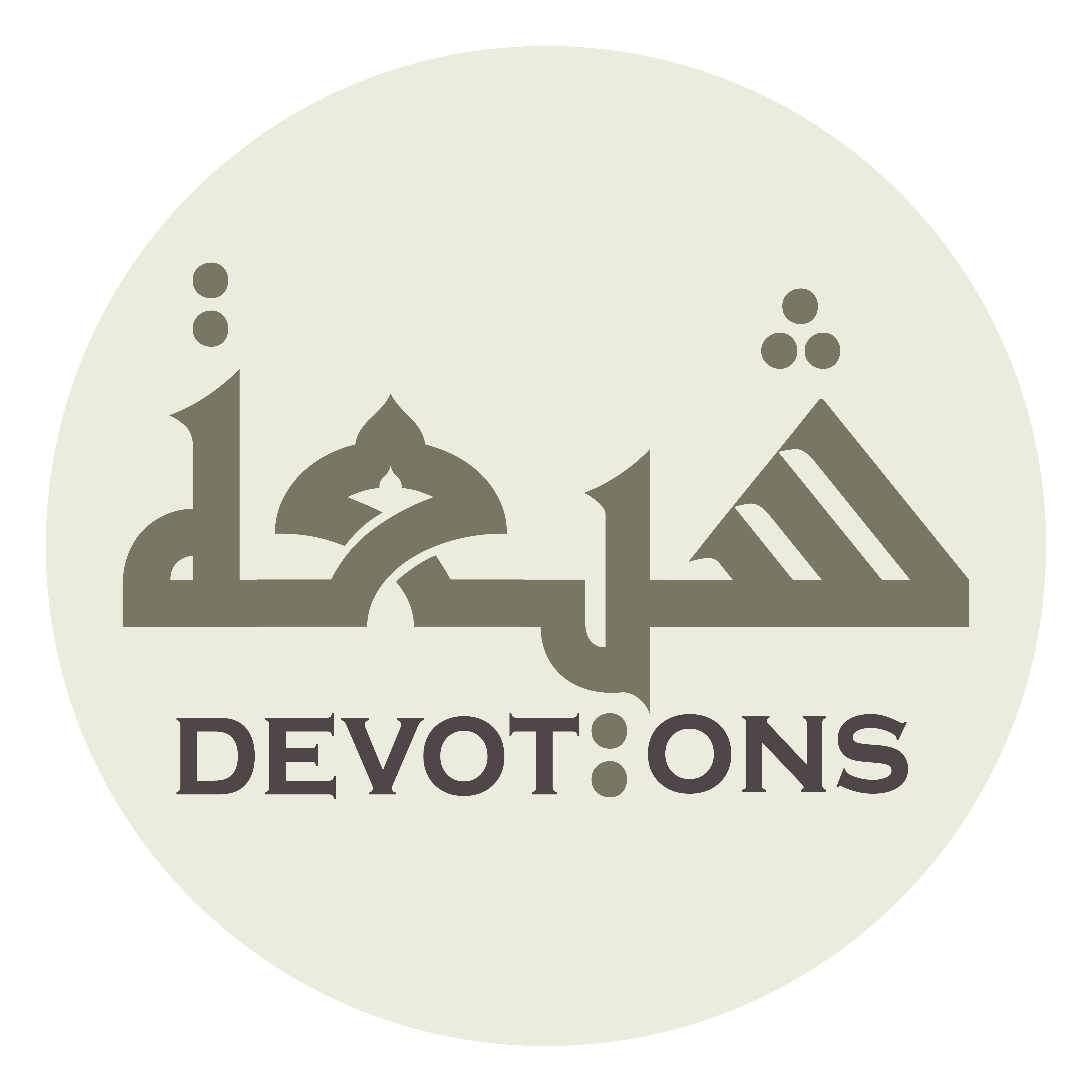 وَ تُفَرِّجُ عَمَّنْ لَاذَ بِكَ

wa tufarriju `amman lādha bik

You givest relief to him who seeks shelter in You!
Dua 51 - Sahifat Sajjadiyyah
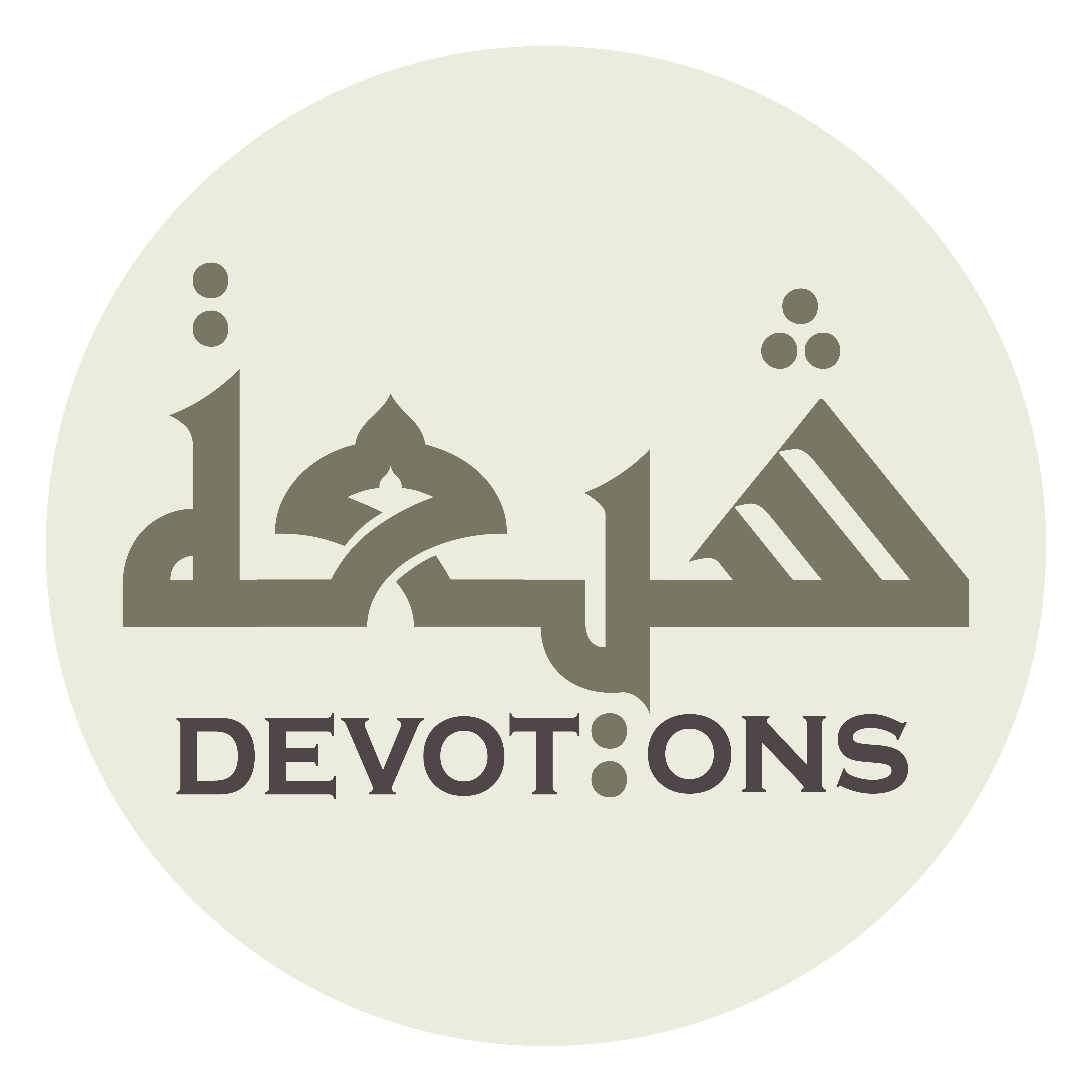 إِلَهِيْ فَلَا تَحْرِمْنِيْ خَيْرَ الْآخِرَةِ وَ الْأُولَى لِقِلَّةِ شُكْرِي

ilahī falā taḥrimnī khayral-ākhirati wal ūlā liqillati shukrī

My God, so deprive me not of the good of the last world and the first because of the paucity of my thanksgiving
Dua 51 - Sahifat Sajjadiyyah
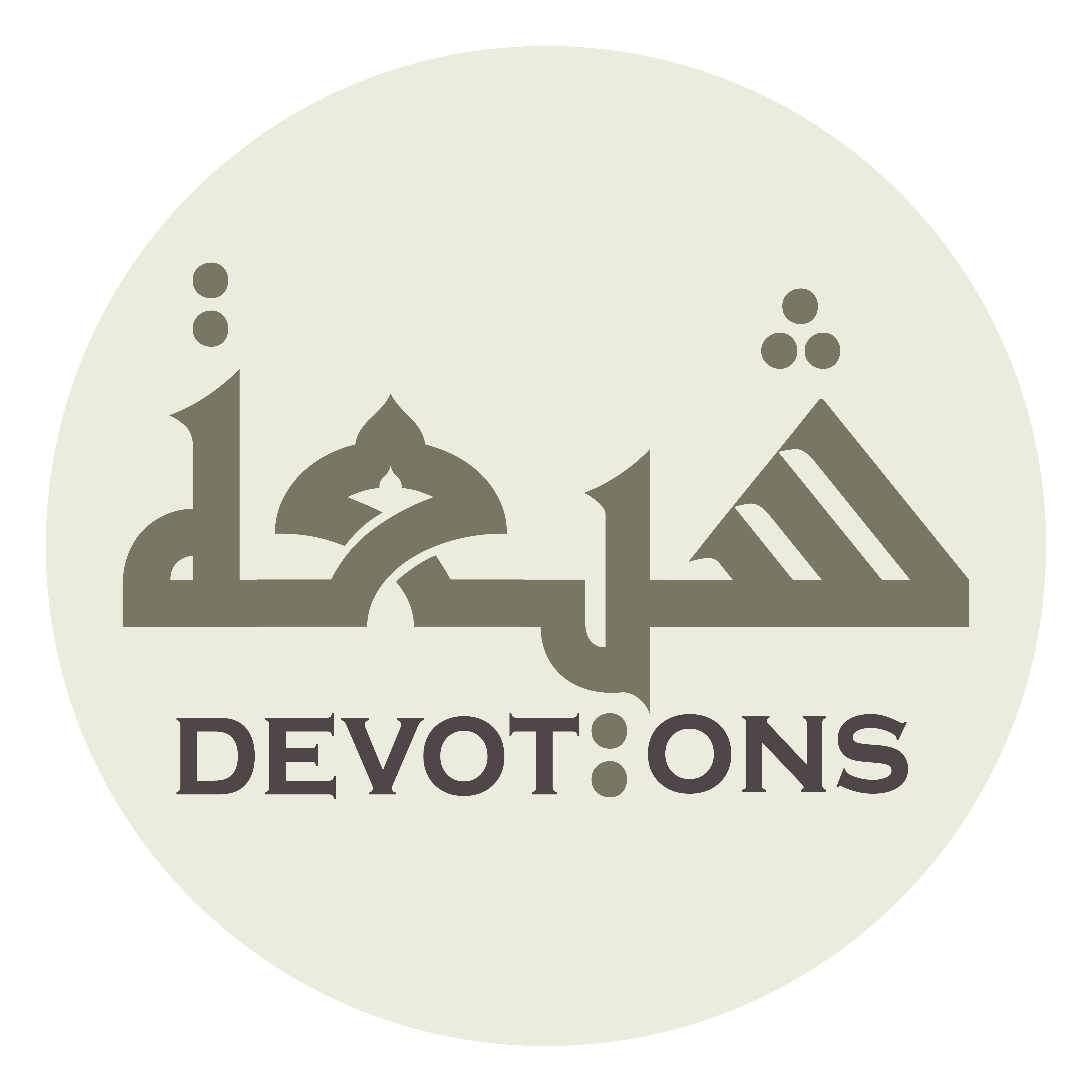 وَ اغْفِرْ لِيْ مَا تَعْلَمُ مِنْ ذُنُوبِي

waghfir lī mā ta`lamu min dhunūbī

and forgive me the sins of mine which You knowest!
Dua 51 - Sahifat Sajjadiyyah
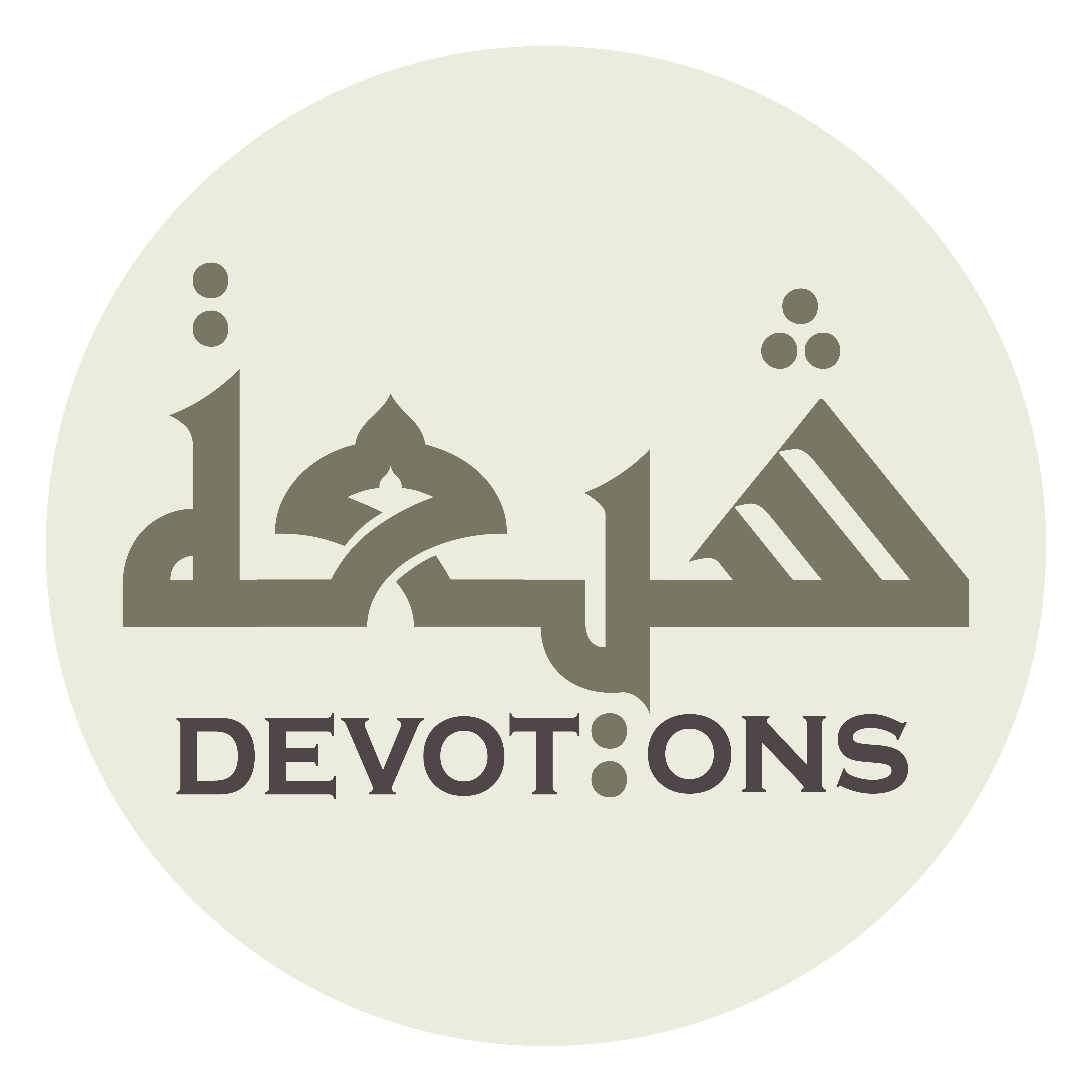 إِنْ تُعَذِّبْ فَأَنَا الظَّالِمُ، الْمُفَرِّطُ

in tu`adhhib fa-anaẓ ẓālim, al mufarriṭ

If You chastisest, I am the wrongdoer, the neglecter,
Dua 51 - Sahifat Sajjadiyyah
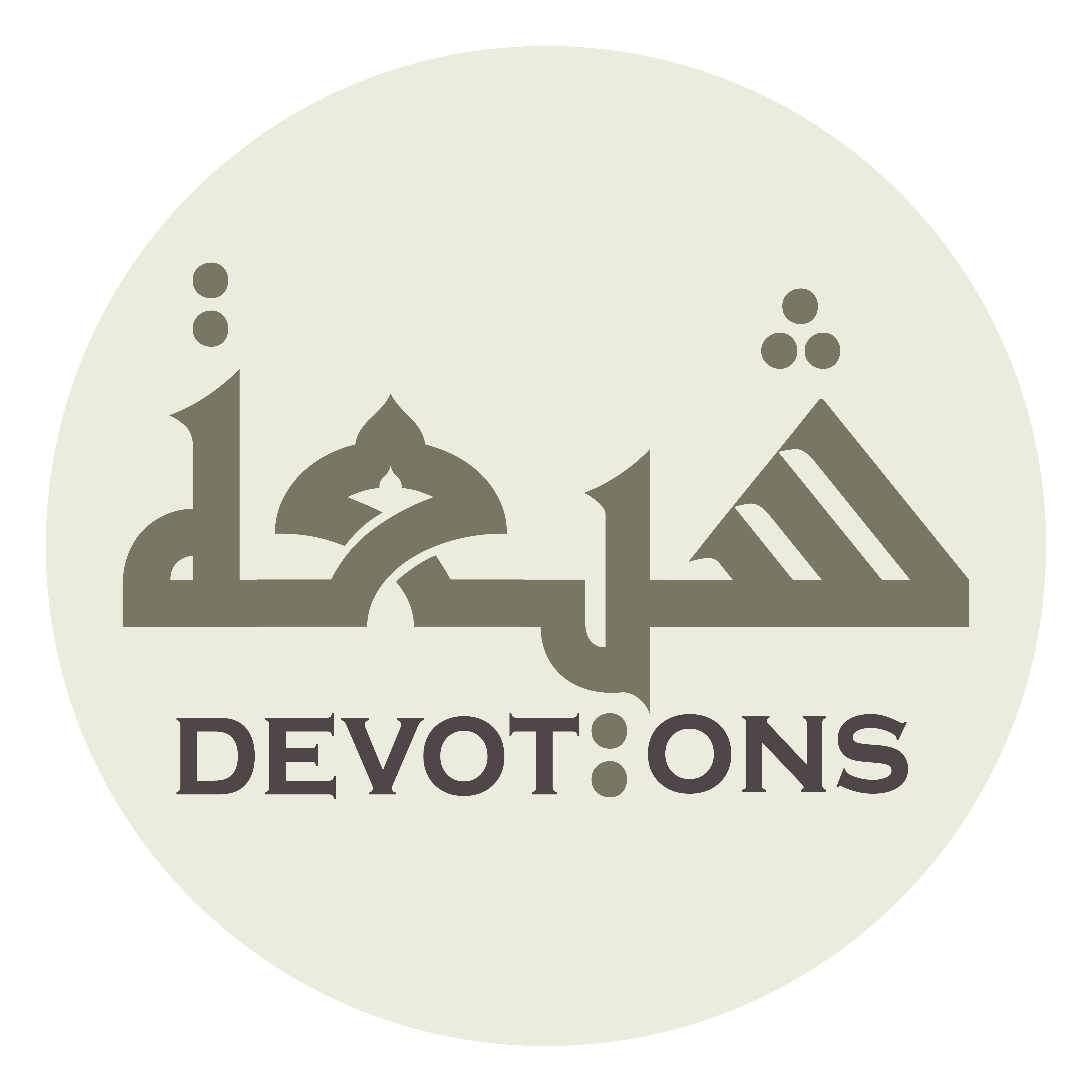 اَلْمُضَيِّعُ، الْآثِمُ، الْمُقَصِّرُ، الْمُضَجِّعُ

al muḍayyi`, al-āthim, al muqaṣṣir, al muḍajji`

the negligent, the sinner, the derelict, the sluggard,
Dua 51 - Sahifat Sajjadiyyah
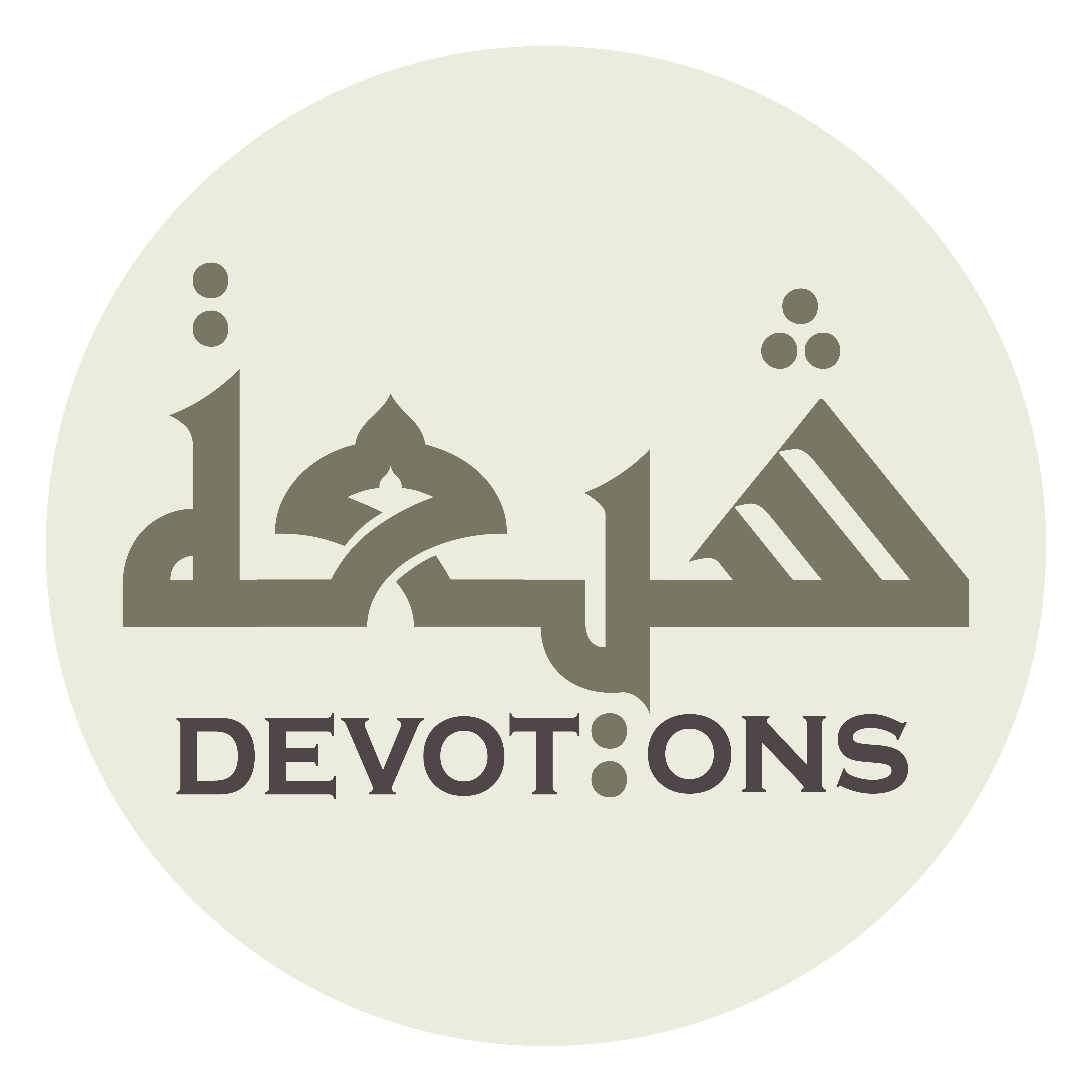 اَلْمُغْفِلُ حَظَّ نَفْسِي

al mughfilu ḥaẓẓa nafsī

the heedless of the share of my soul!
Dua 51 - Sahifat Sajjadiyyah
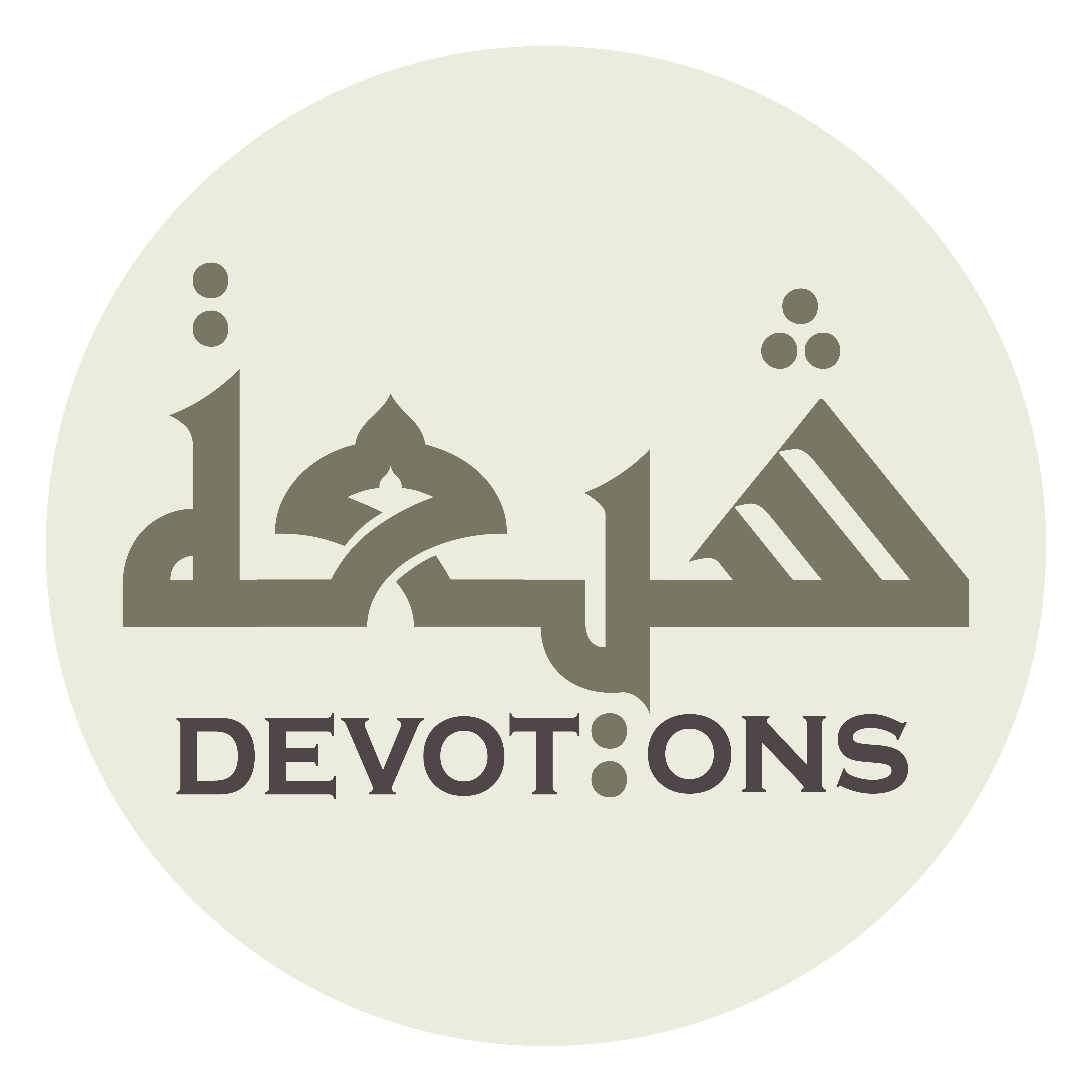 وَ إِنْ تَغْفِرْ فَأَنْتَ أَرْحَمُ الرَّاحِمِيْنَ

wa in taghfir fa-anta ar-ḥamur rāḥimīn

And if You forgivest - You art the Most Merciful of the merciful!
Dua 51 - Sahifat Sajjadiyyah